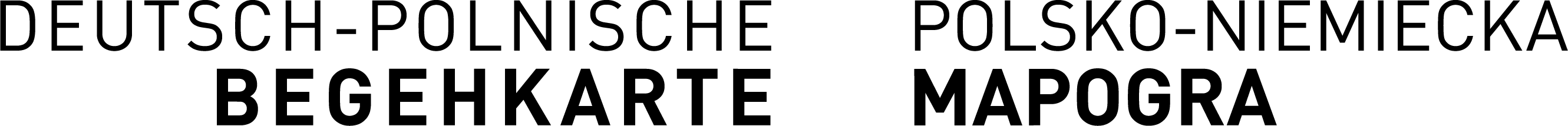 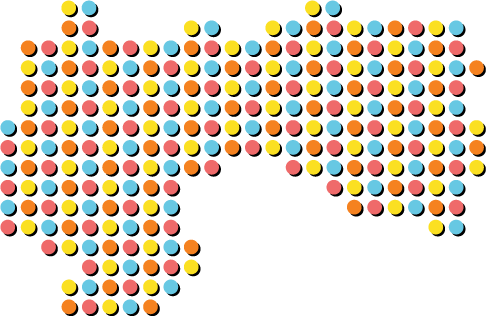 Quiz zu Polen und Deutschland
Quiz o Polsce i Niemczech
Stand: Juni 2021 / Stan: czerwiec 2021
Für die Entdeckung welcher radioaktiven Elemente bekam 
die polnische Physikerin und Chemikerin Marie Curie einen Nobelpreis?   
Za odkrycie jakich pierwiastków radioaktywnych polska fizyczka 
i chemiczka Maria Skłodowska-Curie otrzymała Nagrodę Nobla?
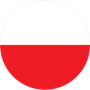 1
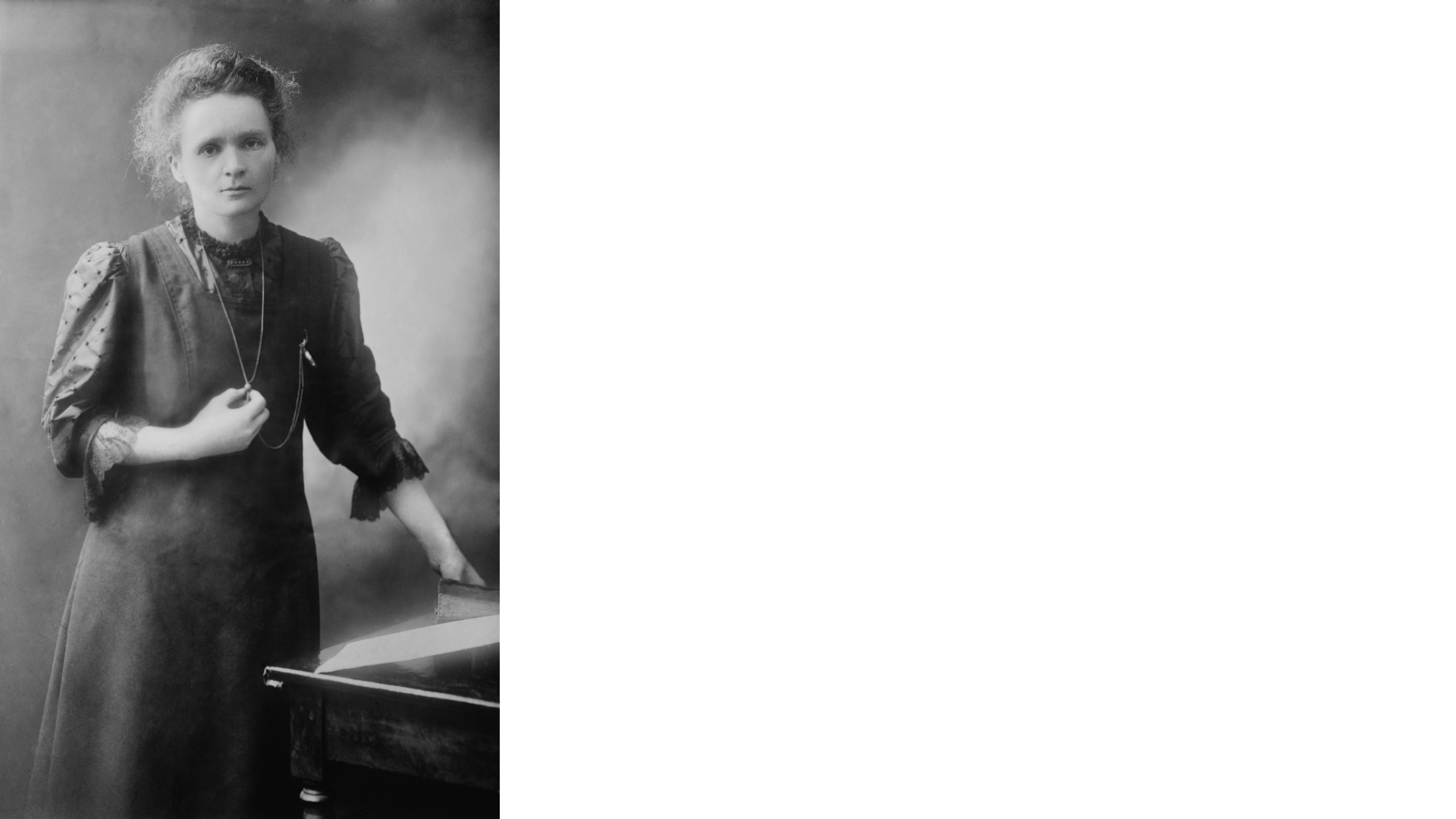 Polonium und Radium polon i rad
Gallium und Silizium gal i krzem
Uran und Radon  uran i radon
13
3
12
10
8
End
11
6
5
4
9
7
14
15
2
1
Fot. Canva.com
In welchen Städten hat der polnische Komponist Frédéric Chopin die meiste Zeit seines Lebens verbracht?  
W jakich miastach polski kompozytor Fryderyk Chopin spędził większość swojego życia?
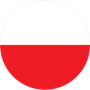 2
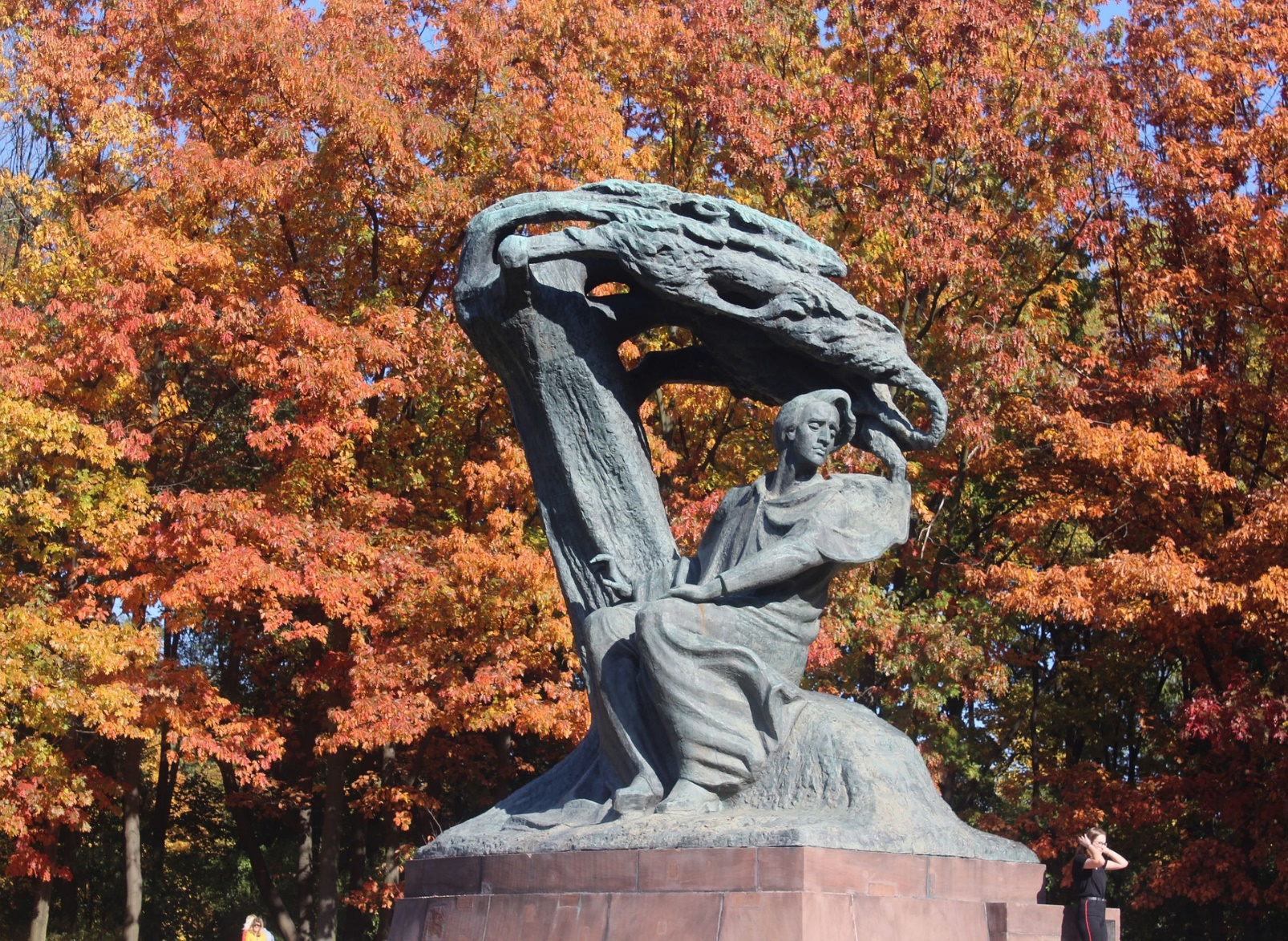 a)	 in Żelazowa Wola und Wien  
  	 w Żelazowej Woli i Wiedniu

b) 	 in Warschau und Paris 
   	 w Warszawie i Paryżu

c)	 in Krakau und London 
   	 w Krakowie i Londynie
15
13
3
12
10
8
End
11
6
5
4
9
7
14
2
1
Fot. Jacek Dopieralski/ pixabay.com
Wie heißen die größten Säugetiere Europas, die in Polen unter natürlichen Bedingungen leben?   
Jak nazywają się największe ssaki europejskie, żyjące w Polsce w naturalnych warunkach?
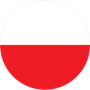 3
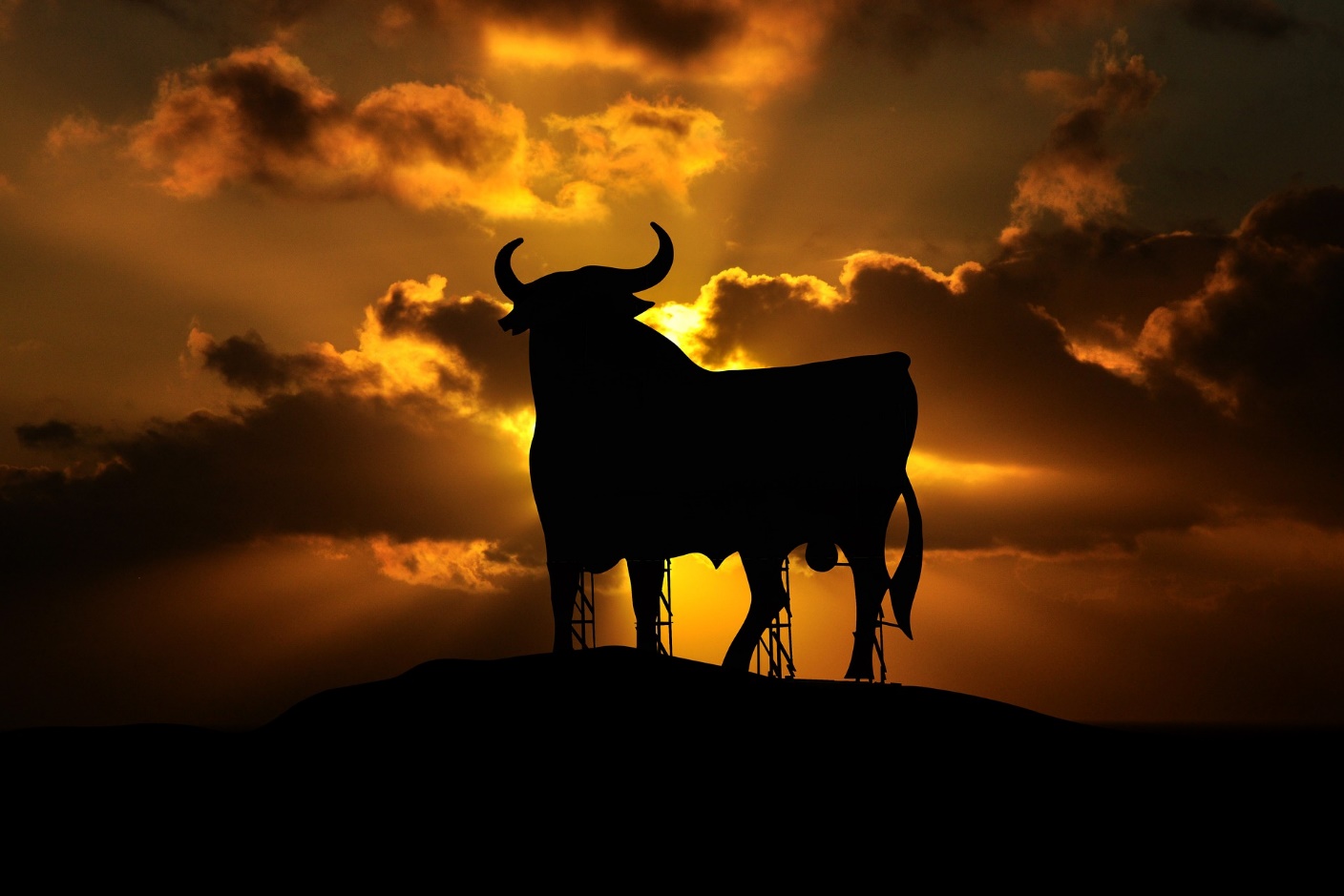 13
3
12
10
8
15
End
11
6
5
4
9
7
14
2
1
Stierebyki
Büffelbawoły
Wisenteżubry
Fot. Sumanley xulx/ pixabay.com
Wie viel mehr bzw. weniger Buchstaben im Vergleich zum deutschen Alphabet hat das polnische Alphabet (beides mit Sonderzeichen wie ä, ü, ą, ó)?  
O ile więcej lub mniej liter ma polski alfabet w porównaniu z alfabetem niemieckim (z uwzględnieniem liter diakrytycznych jak ą, ó, ä, ü)?
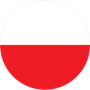 4
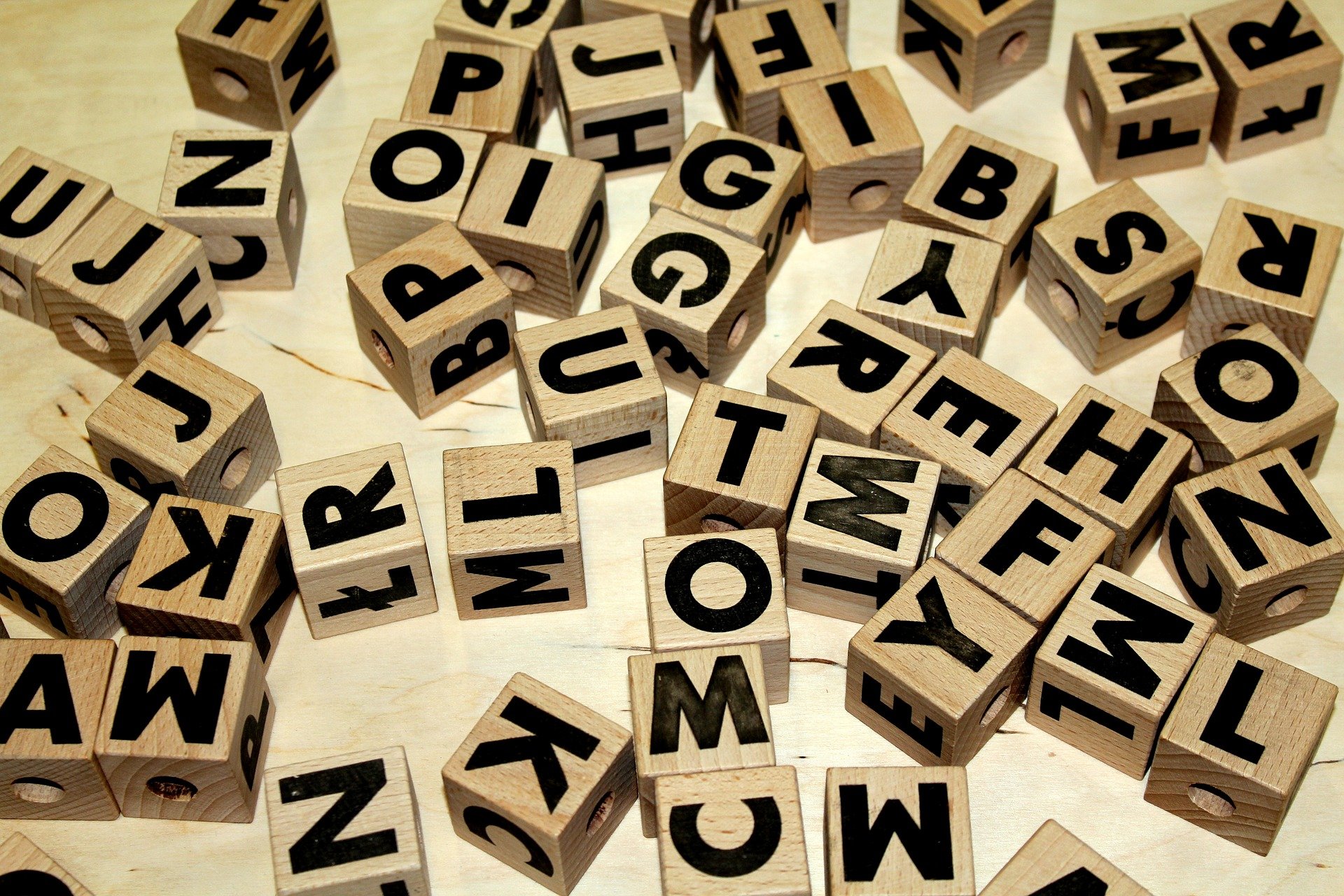 a) 	zwei weniger 
     	o dwie mniej

b)	genauso viele  
     	tyle samo

c) 	zwei mehr 
   	o dwie więcej
13
3
12
10
8
End
11
6
5
4
9
7
14
15
2
1
Fot. Alicja/ pixabay.com
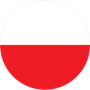 Würste sind in Polen eine Spezialität. Womit sind sie meistens gewürzt?  Kiełbasy to polska specjalność. Czym są najczęściej przyprawione?
5
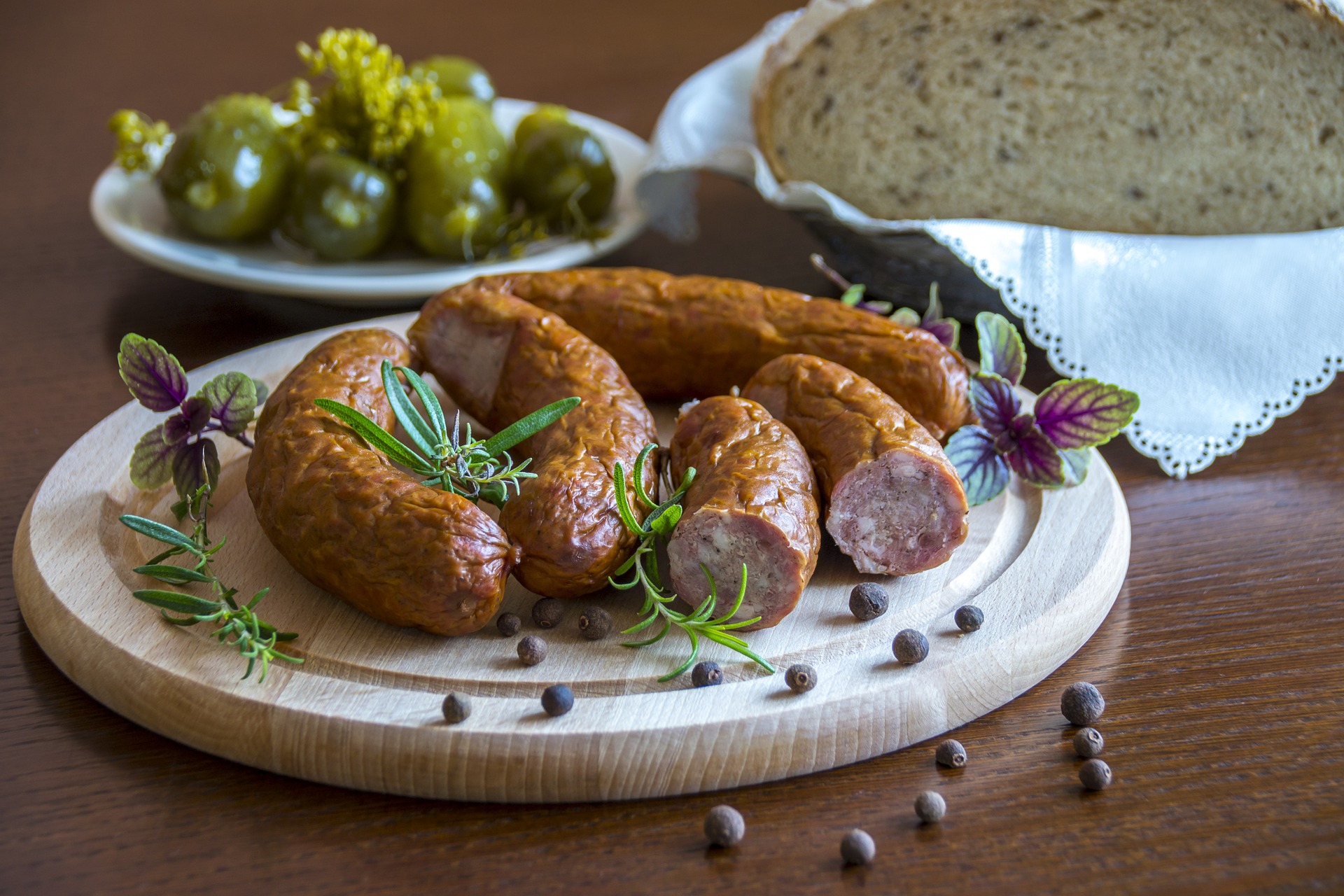 a) 	mit Meerrettich 
        chrzanem

b)	mit Knoblauch und Majoran          
        czosnkiem i majerankiem

c) 	mit Kümmel und Paprika 
        kminkiem i papryką
13
3
12
10
8
End
11
6
5
4
9
7
14
15
2
1
Fot. PhotoMix-Company/ pixabay.com
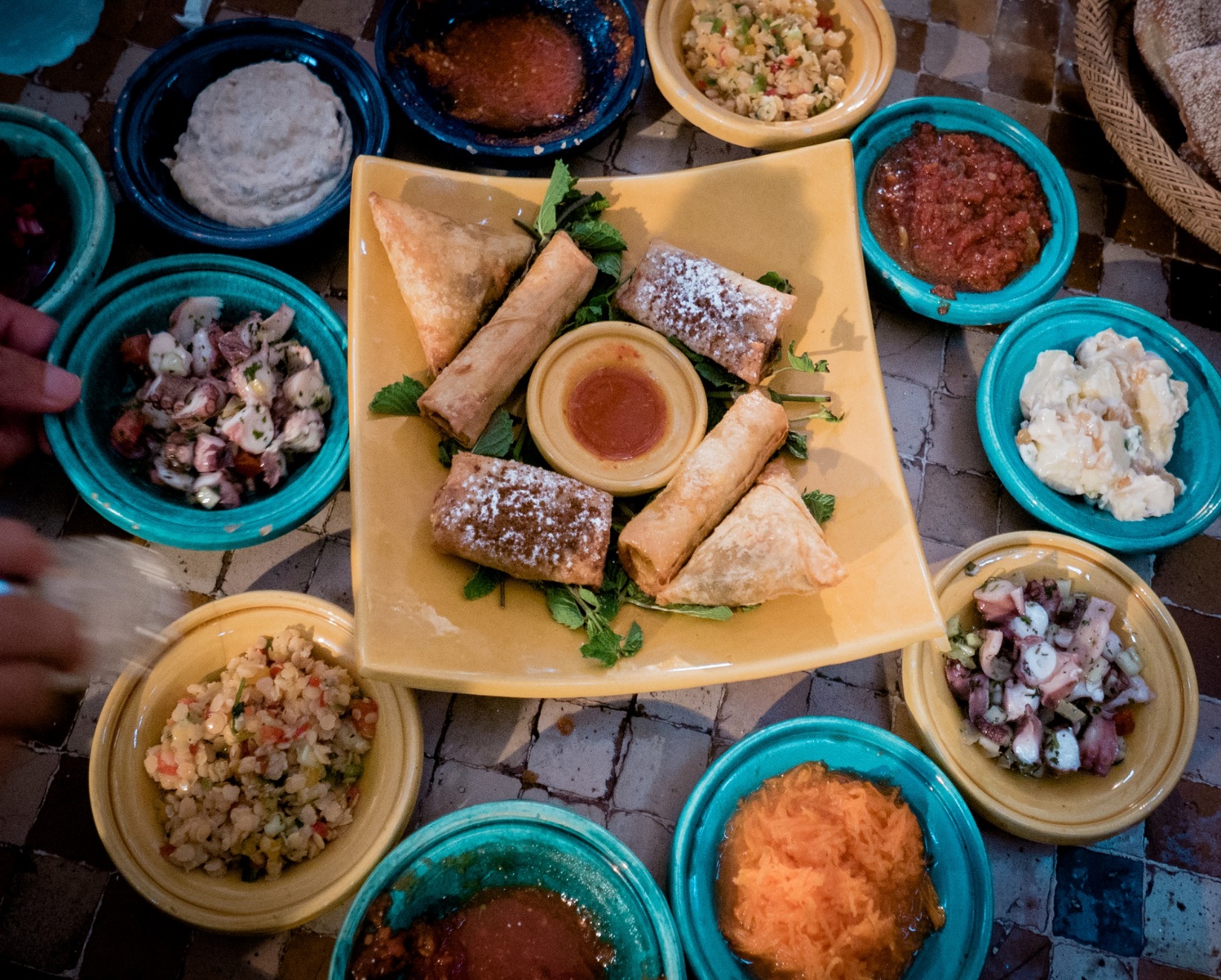 Welche der typischen polnischen Speisen schmeckt nach 2-3 Tagen Reifezeit am besten?  
Która z typowych polskich potraw smakuje najlepiej po 2-3 dniach?
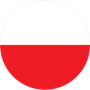 6
a) 	Borschtsch (Rote-Bete-Suppe)             
        barszcz

b)    Gurkensuppe
        zupa ogórkowa

c) 	Bigos (Sauerkrauteintopf)
  	bigos
15
13
3
12
10
8
End
11
6
5
4
9
7
14
2
1
Fot. The Ujulala/ pixabay.com
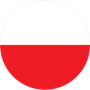 Wovon leitet sich der Landesname „Polen“ ab?  
Skąd pochodzi nazwa „Polska“?
7
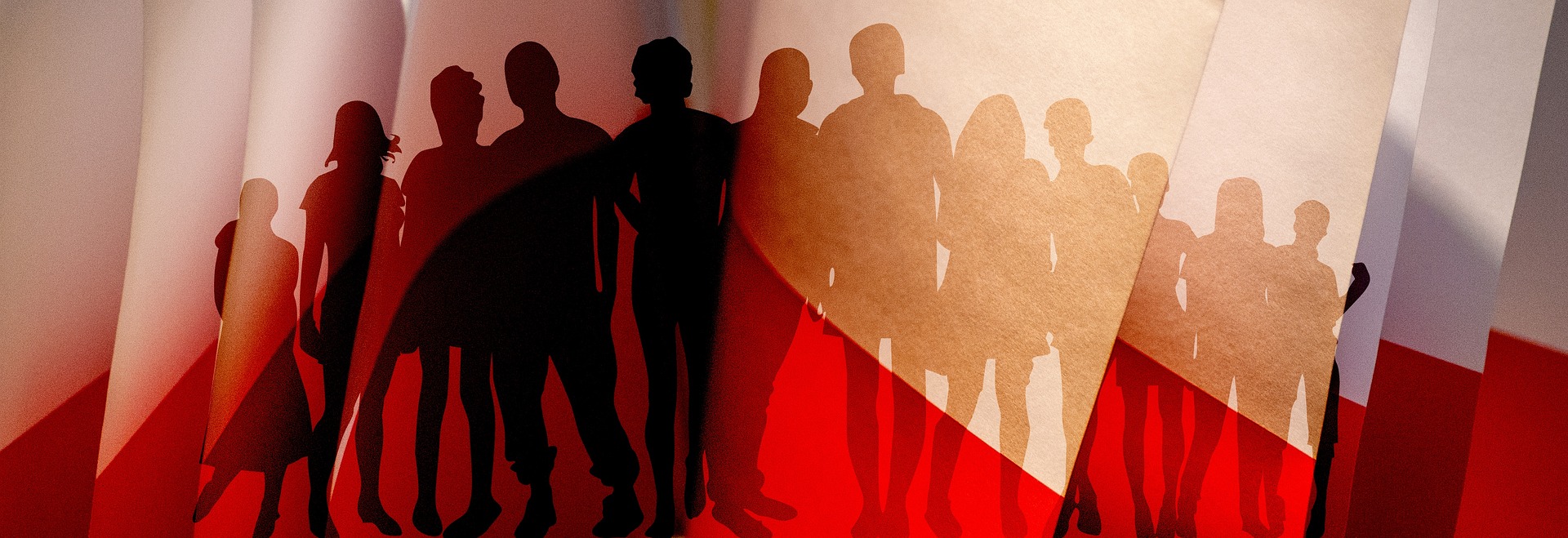 a) 	vom Fluss Polrzeka 
     	od rzeki Polrzeka

b) 	vom Stamm der Polanen  
	od plemienia Polan

c) 	vom Wald Polas  
 	od lasu Polas
15
13
3
12
10
8
End
11
6
5
4
9
7
14
2
1
Fot. Pixabay.com
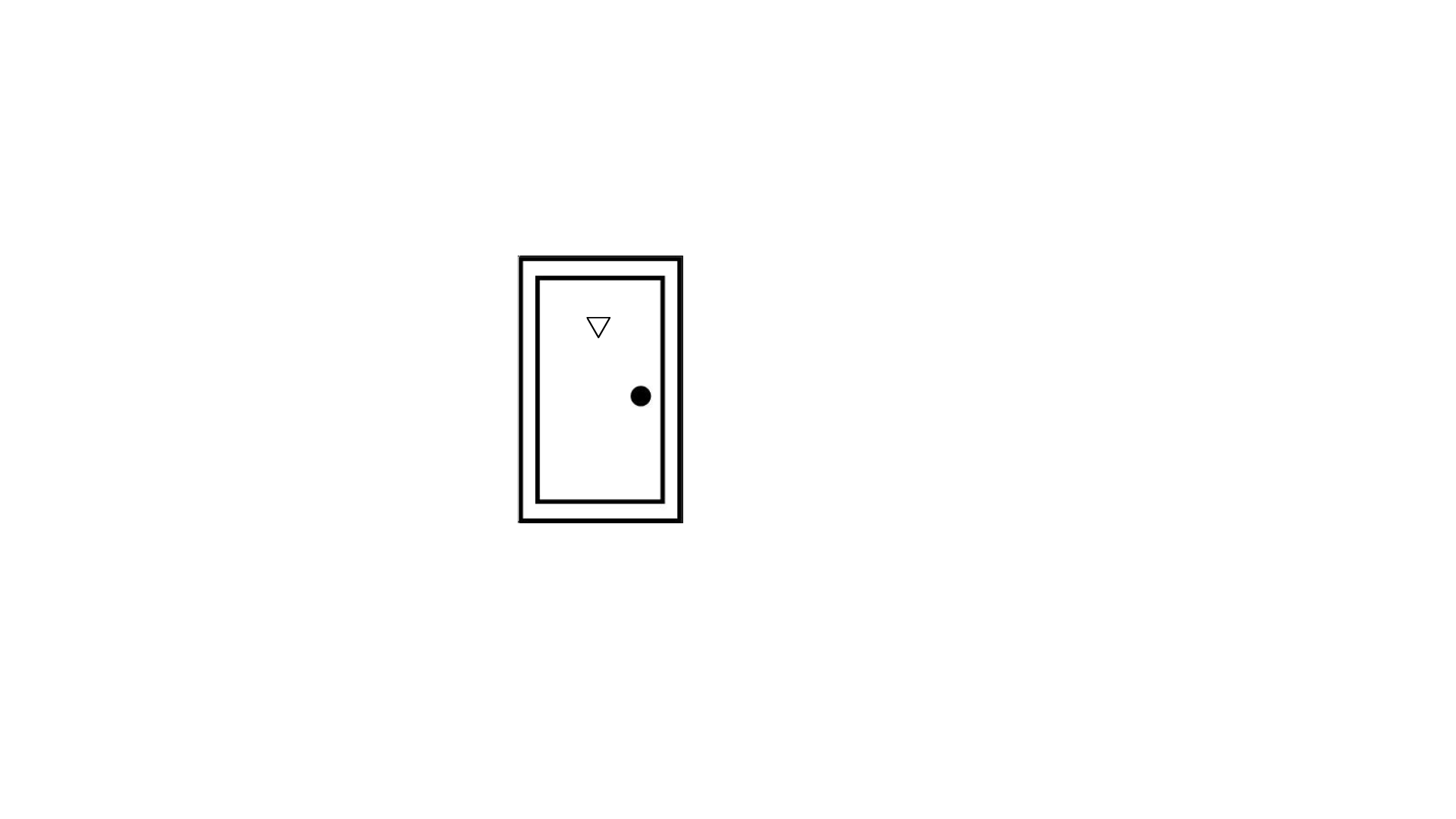 Was verbirgt sich in Polen hinter verschlossenen Türen mit diesen Zeichen? Co kryje się w Polsce za drzwiami oznaczonymi w ten sposób?
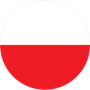 8
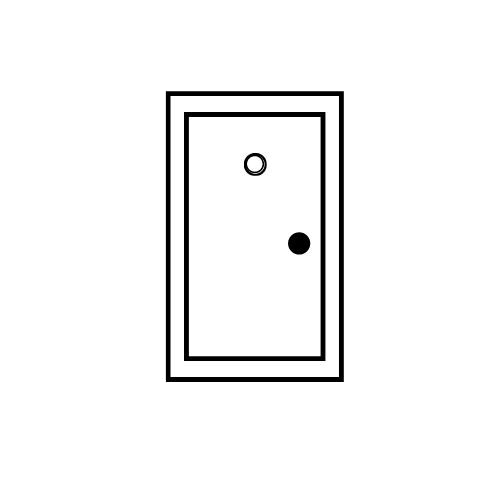 a)	Raucher- und Nichtraucher-Zone
	strefa dla palących i niepalących

 b)	Damen- und Herren-Toilette
	toaleta damska i męska 

c)	Eingang und Ausgang
	wejście i wyjście
13
3
12
10
8
End
11
6
5
4
9
7
14
15
2
1
Worauf geht das polnische Wort „Niemiec“ (der „Deutsche“) zurück?  
Skąd wywodzi się polskie słowo „Niemiec”?
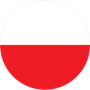 9
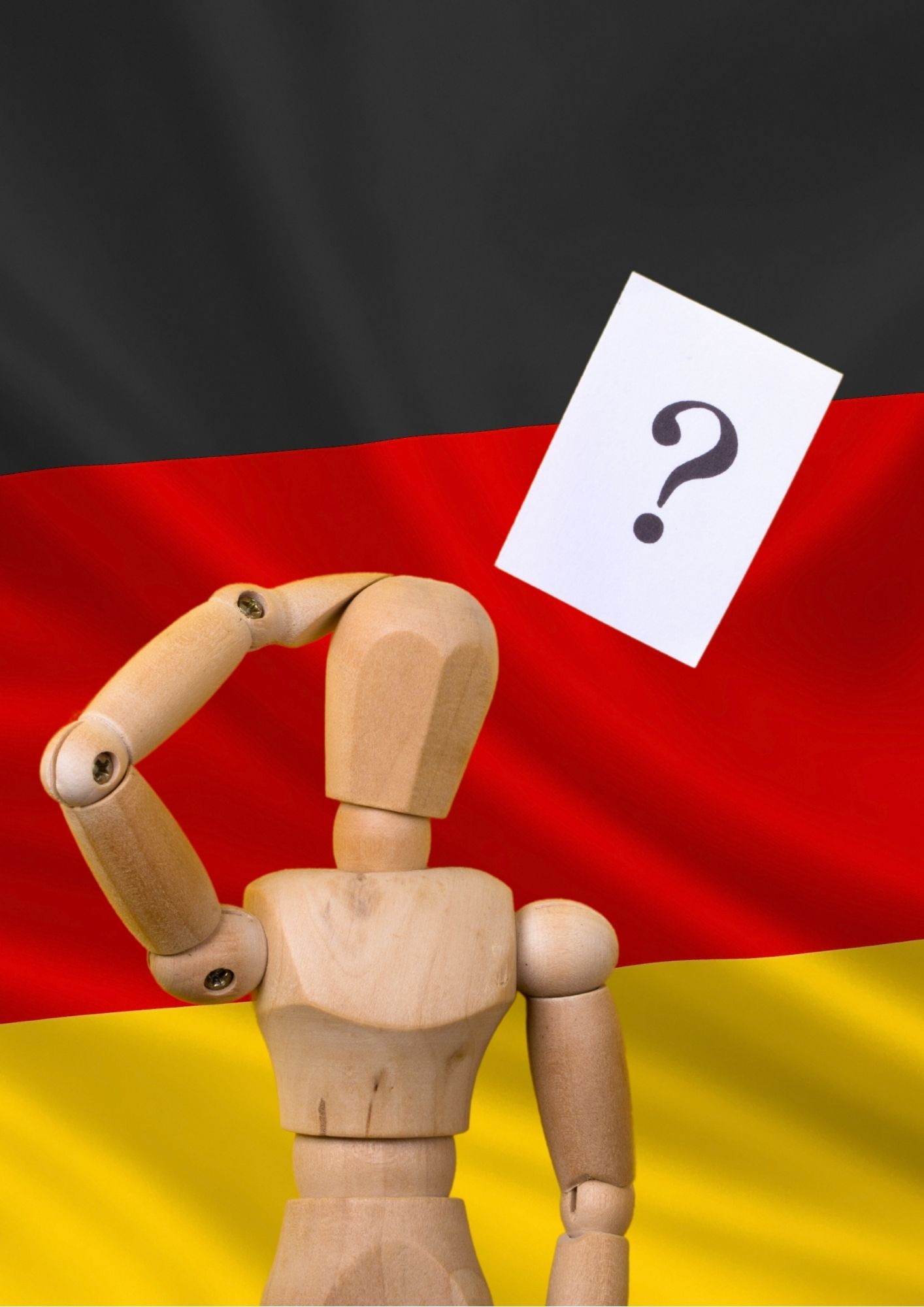 a)	auf den Namen des Flusses Niemen, der früher eine   	natürliche Grenze in Ostpreußen war 
        od rzeki Niemen, która wcześniej była naturalną granicą 	z Prusami Wschodnimi 

b)	auf „niemy“, was „stumm“ heißt, also eine Person, 		die eine unverständliche Sprache spricht 	od słowa „niemy“ i miało określać osobę, która 	mówi niezrozumiałym językiem

c)	auf „nie mieć“, was „nicht haben“ heißt 
     	od „nie mieć“, czyli „niczego nie posiadać”
15
13
3
12
10
8
End
11
6
5
4
9
7
14
2
1
Fot. Canva
Womit sind viele polnische Landstraßen massenhaft gesäumt? 
Czym masowo „obsiane” są polskie drogi?
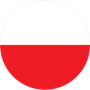 10
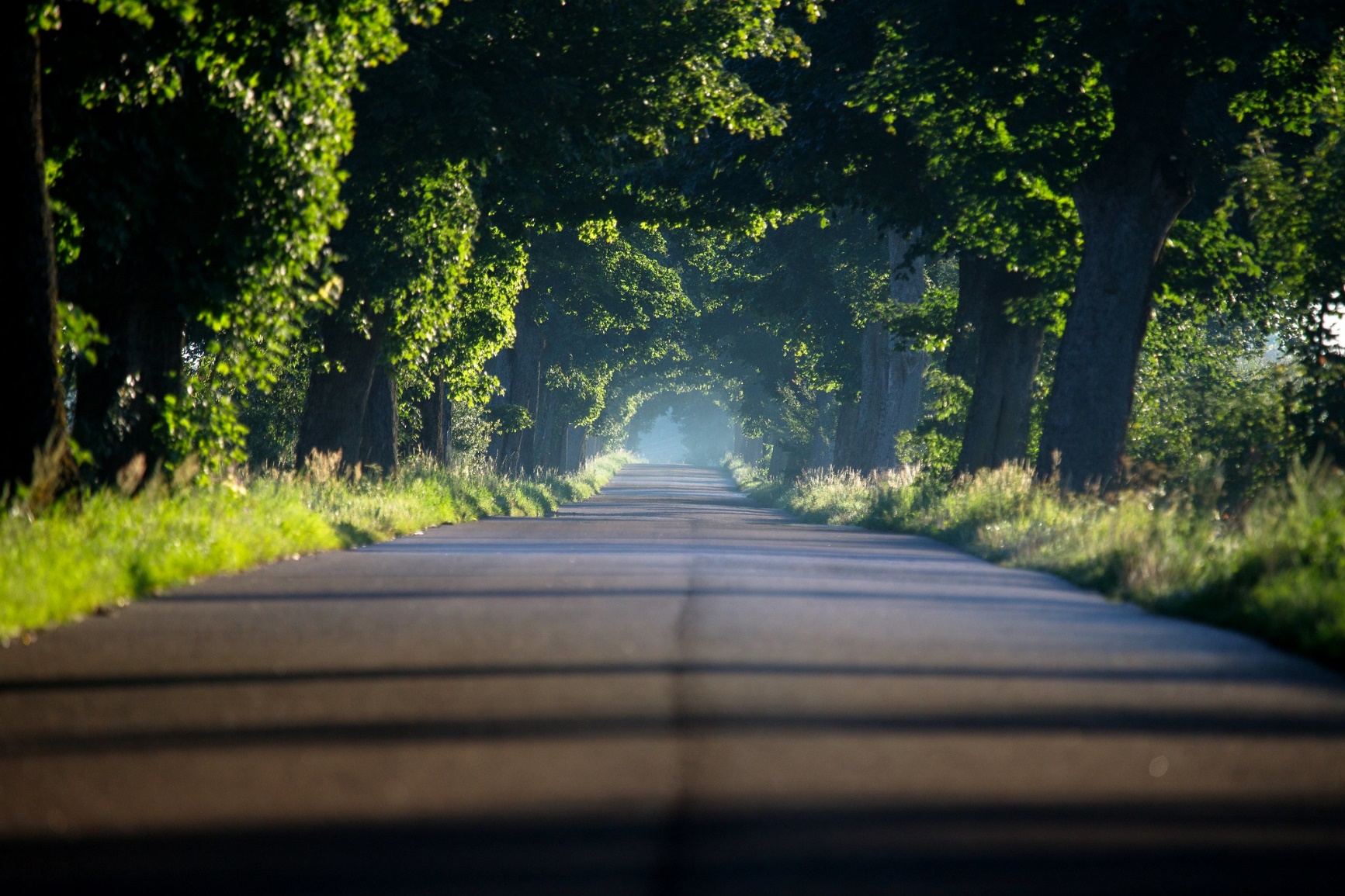 a) mit Imbissbuden                     
     budkami z jedzeniem

b) mit Strommasten       słupami wysokiego napięcia

c) mit Werbebannern 
     banerami reklamowymi
13
3
12
10
8
End
11
6
5
4
9
7
14
15
2
1
©Fot. Mariusz Cieszewski (MSZ)/ flickr.com
Was gehört nicht in die Körbchen, die in Polen an Ostern in die Kirche getragen werden? 
Czego nie znajdziecie w koszyczkach zanoszonych do kościołów w Wielką Sobotę?
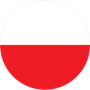 11
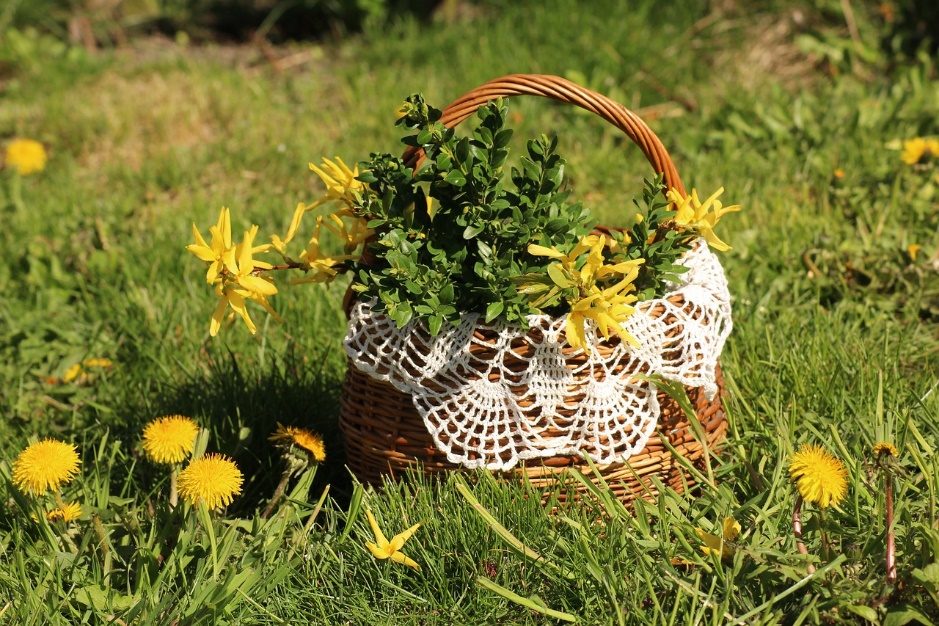 a)	Eier 
        jajek

b) 	Brot 	chleba

c)	Nüsse        orzechów
15
13
3
12
10
8
End
11
6
5
4
9
7
14
2
1
Fot. Pixabay.com
Was bedeutet im Polnischen die Wendung „na saksy“ („auf Sachsen“)?  
Co oznacza polski zwrot „na saksy”?
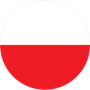 12
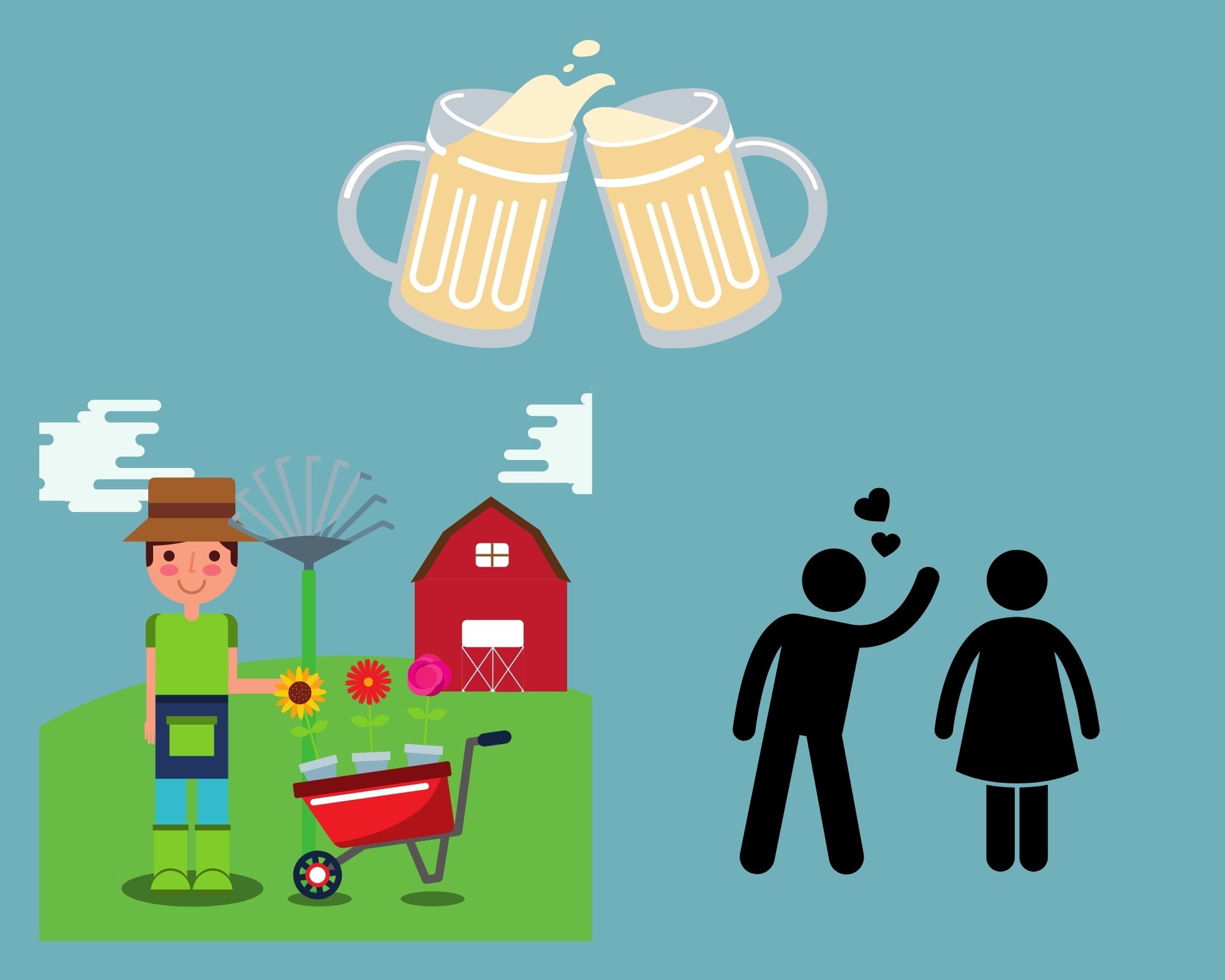 einen Toast auf Sachsen ausbringenwznieść toast na cześć Saksonii

jemanden anflirten podrywać kogoś
zur Saisonarbeit ins Ausland fahren
                wyjechać do pracy sezonowej za granicę
13
3
12
10
8
End
11
6
5
4
9
7
14
15
2
1
Welche deutschen Nachnamen können als äquivalent zu Kowalski und Krawczyk in Polen betrachtet werden?  Jakie niemieckie nazwiska można uznać za odpowiedniki polskich: Kowalski i Krawczyk?
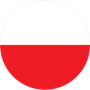 13
15
13
3
12
10
8
End
11
6
5
4
9
7
14
2
1
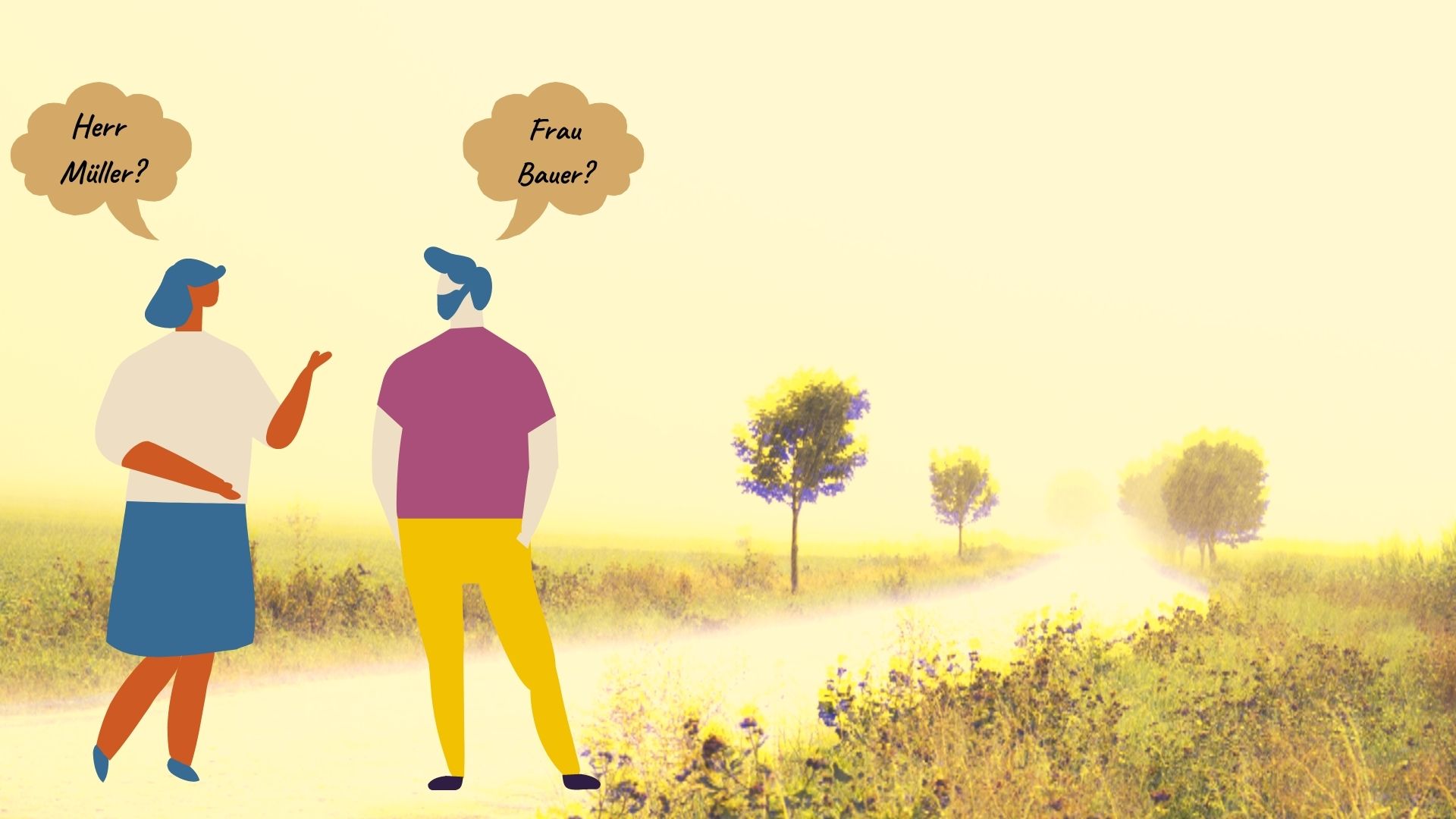 a) 	 Schmidt und Weber
      	 Schmidt i Weber

b)     Schmidt und Schneider 
         Schmidt i Schneider 

c)      Schmidt und Schmidtchen
         Schmidt i Schmidtchen
Wann sind die Grenzkontrollen zwischen Polen und Deutschland weggefallen? 
Kiedy zniesiono kontrole graniczne między Polską a Niemcami?
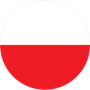 14
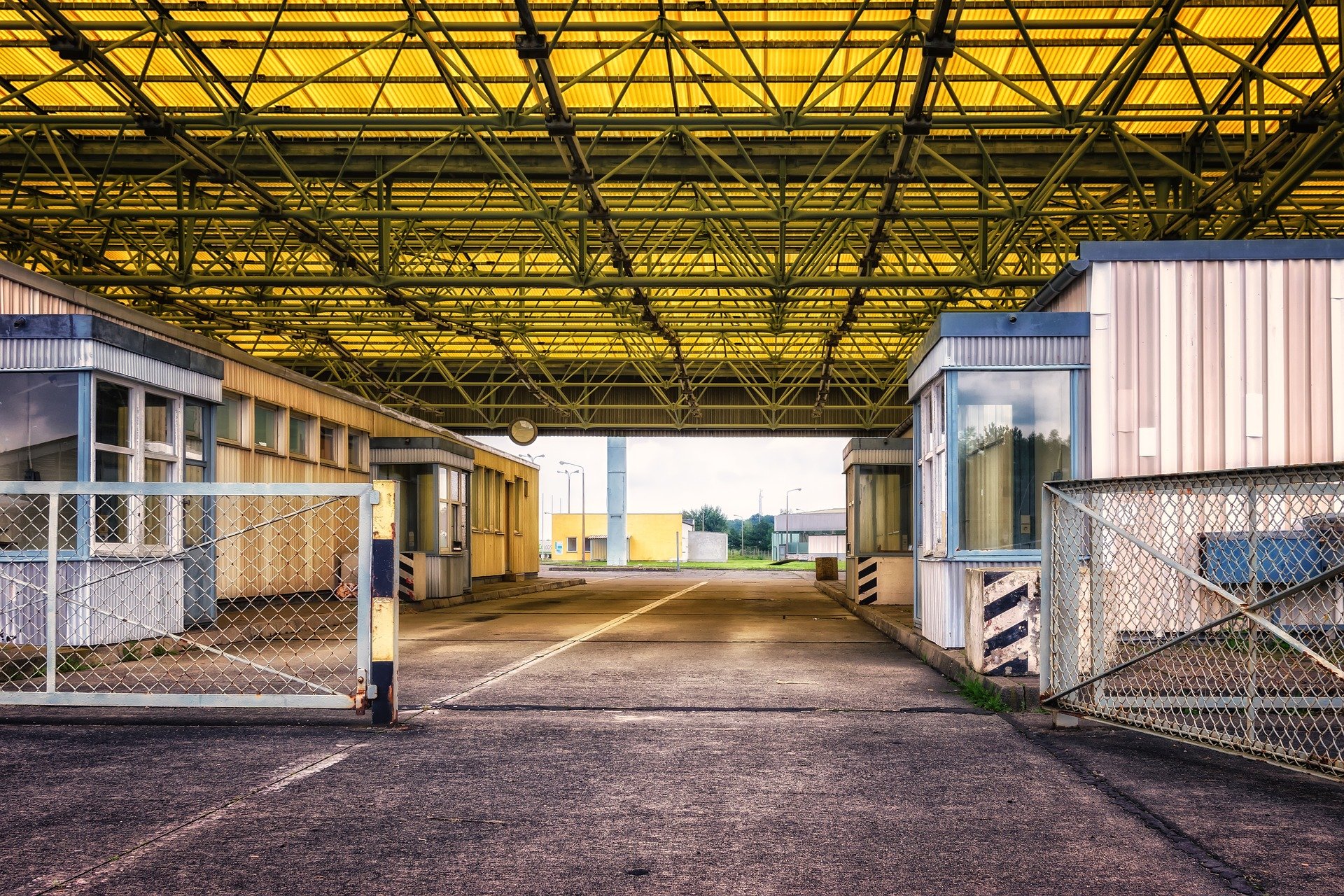 a)	1989 – Fall der Berliner    
        Mauer
       1989 r. – upadek Muru     
       Berlińskiego 
 
b)	2004 – Polens Beitritt zur EU
        2004 r. – przystąpienie     
        Polski do UE

c)	2007 – Polens Beitritt zum  
        Schengen-Abkommen   
        2007 r. – wejście Polski do   
        strefy Schengen
15
13
3
12
10
8
End
11
6
5
4
9
7
14
2
1
Fot.  Peter H./ pixabay.com
Was findet man am Heiligabend in Polen üblicherweise nicht auf dem Tisch? 
Czego nie znajdziecie w Polsce na tradycyjnym wigilijnym stole?
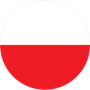 15
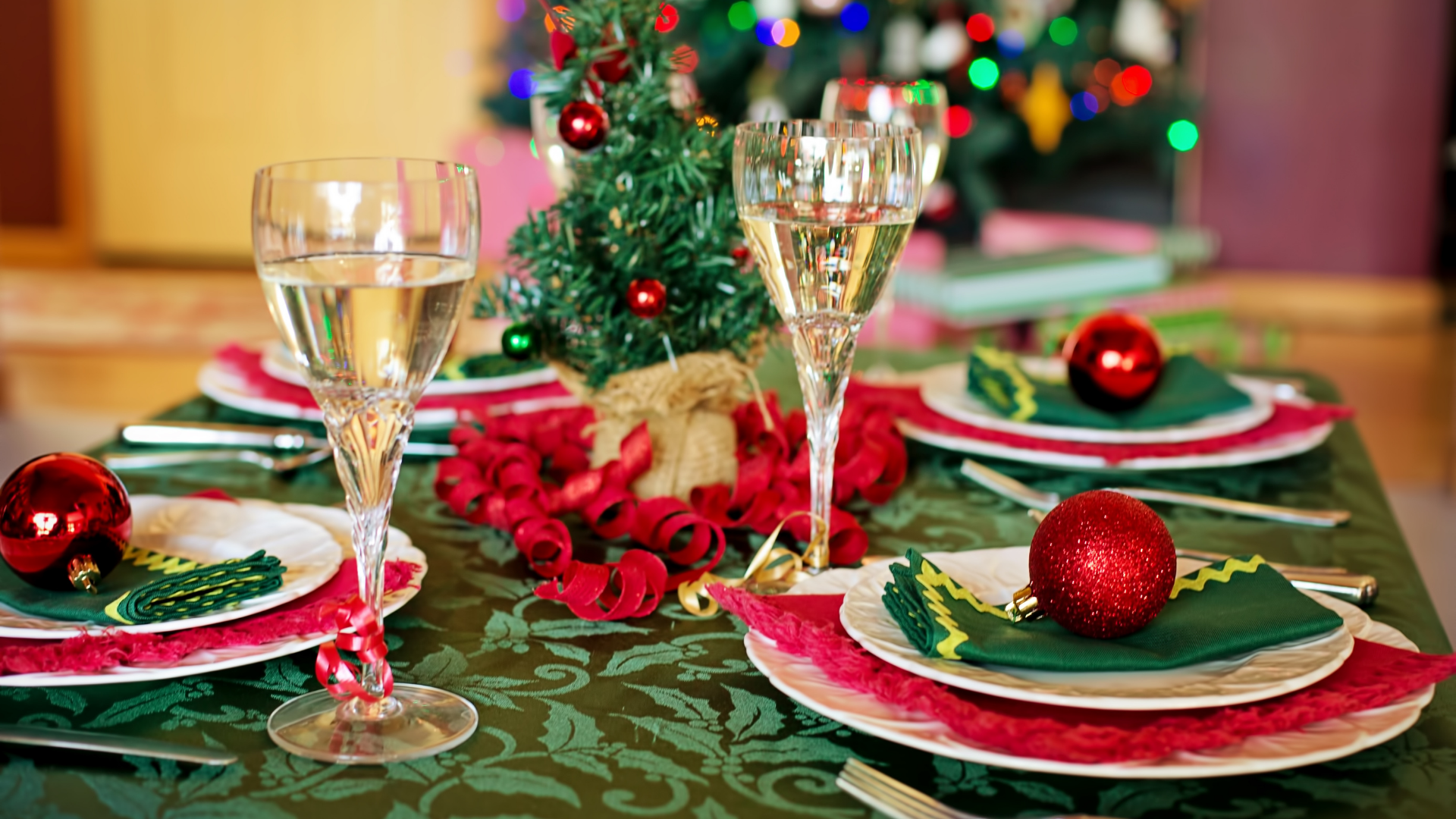 Fot. Canva.com
a)	Fisch	ryby

b)	Fleisch	mięsa

c)	Süßigkeiten	słodyczy
13
3
12
10
8
End
11
6
5
4
9
7
14
15
2
1
Welche polnischen Wörter gehen 
nicht auf das Deutsche zurück?  
Które polskie słowa nie pochodzą 
z niemieckiego?
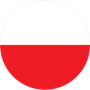 16
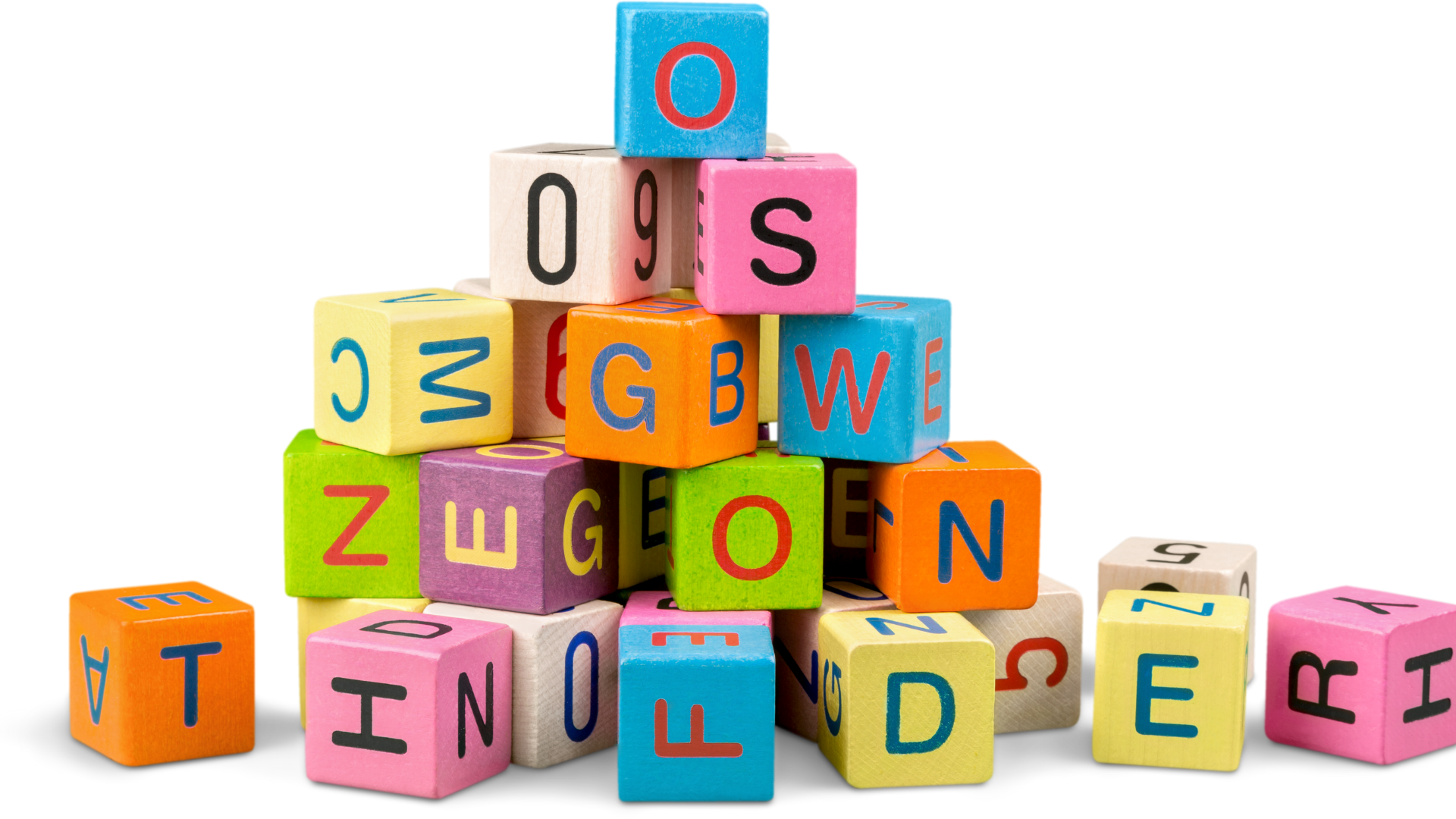 jarmark, majster, ratusz

pałac, fontanna, akwarium

kartofel, szyberdach, 
        szlafrok
15
13
3
12
10
8
End
11
6
5
4
9
7
14
2
1
Fot. Canva.de
Wie lange dauert die Fahrt mit dem Eurocity von Berlin nach Warschau?  
Jak długo trwa podróż pociągiem Eurocity z Berlina do Warszawy?
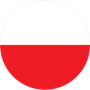 17
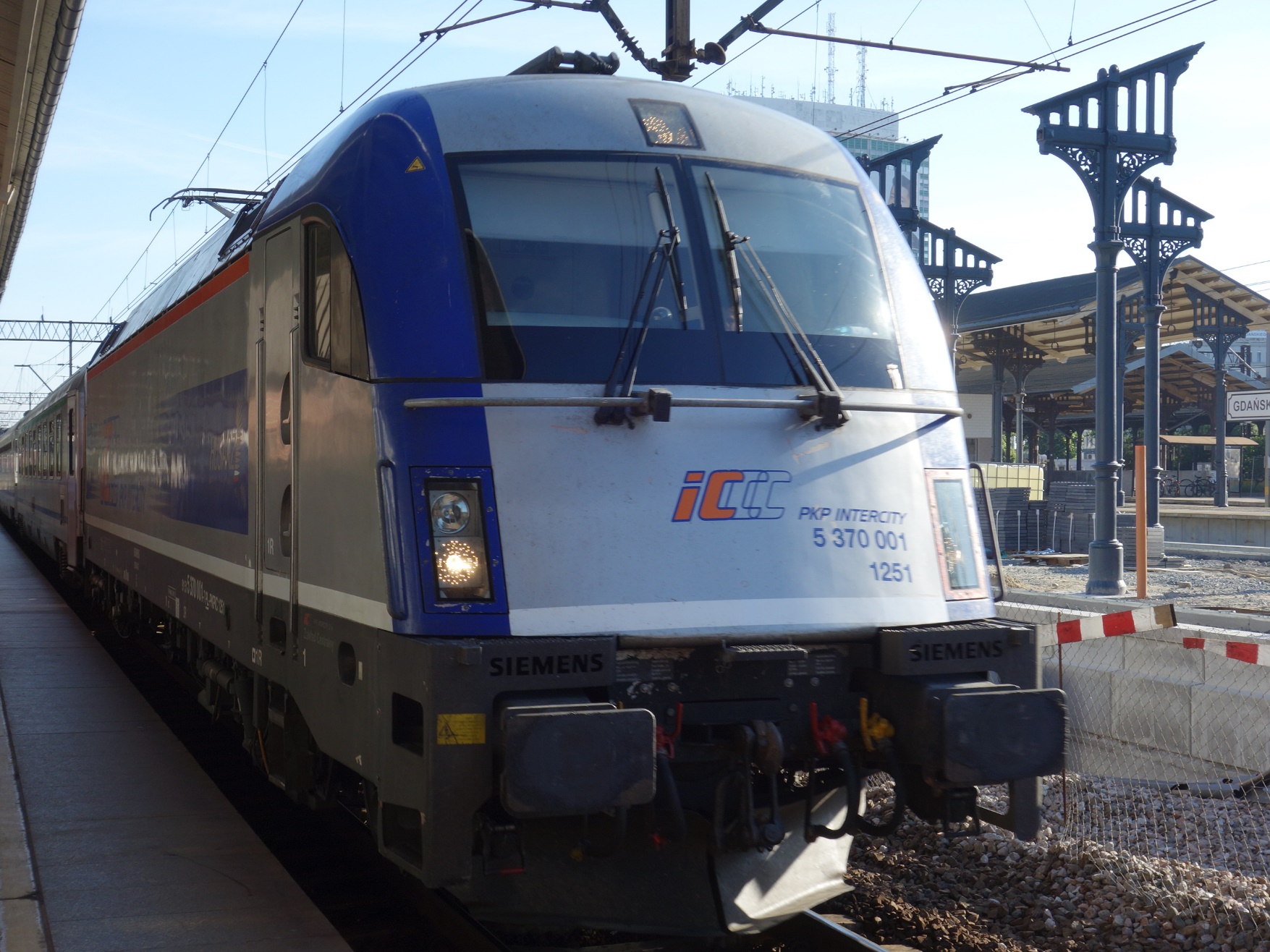 a)	ca. 3 Stunden  
        ok. 3 godzin

b)	ca. 6 Stunden  
        ok. 6 godzin

c)	ca. 9 Stunden  
        ok. 9 godzin
13
3
12
10
8
End
11
6
5
4
9
7
14
15
2
1
Fot. Matthias Kneip
Worüber können sich deutsche Schüler/-innen in einer polnischen Schule wundern? 
Co zdziwiłoby niemieckich uczniów w polskiej szkole?
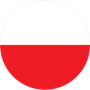 18
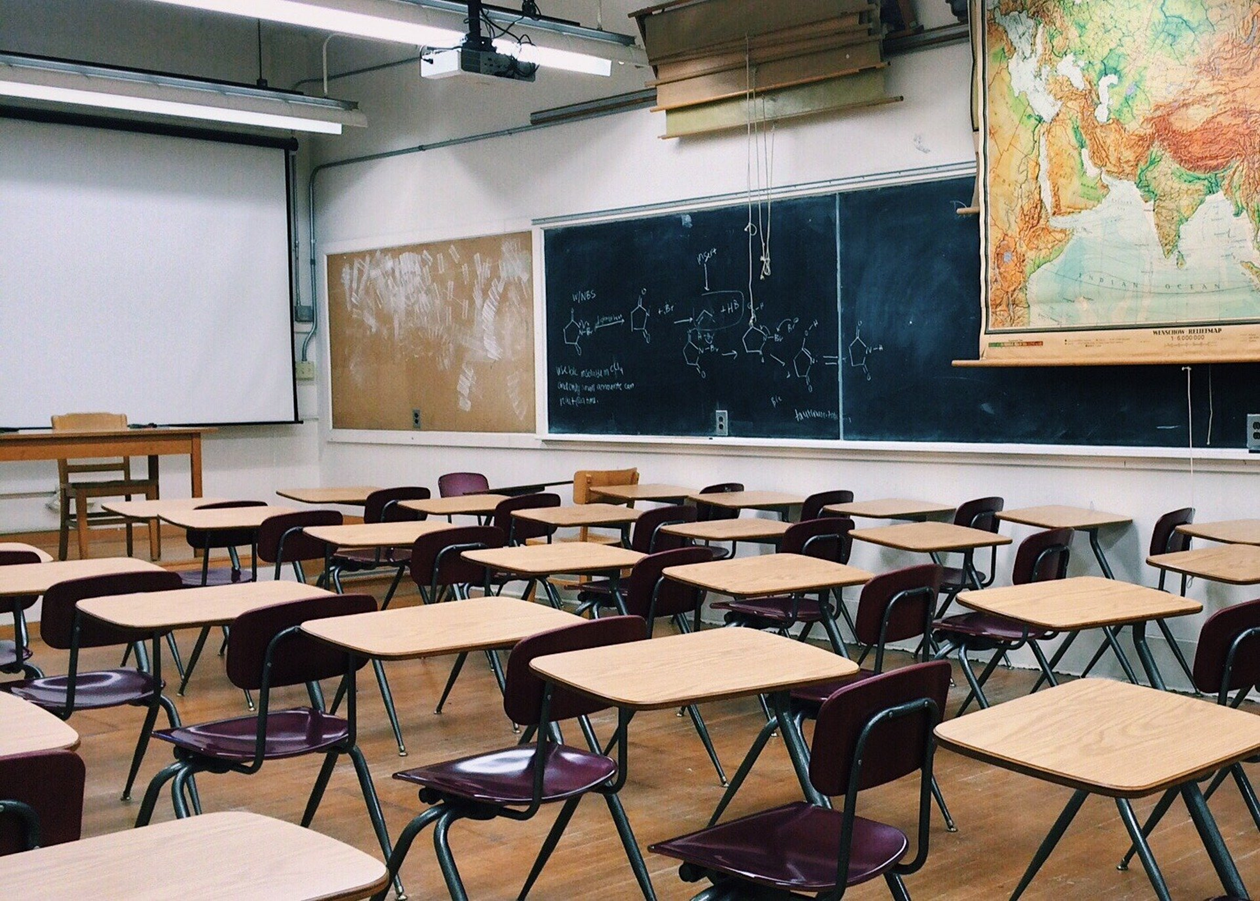 a)	dass „6“ die beste Note ist  
        że „6“ to najlepsza ocena

b)	dass Mathematik kein    
        Unterrichtsfach ist  
        że nie ma matematyki jako     
        przedmiotu

c)	dass es keine Pausen gibt   
        że nie ma przerw
15
13
3
12
10
8
End
11
6
5
4
9
7
14
2
1
Fot.Wokandapix/ pixabay.com
Was kennen polnische Schüler/-innen nicht? 
Czego nie znają polscy uczniowie?
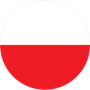 19
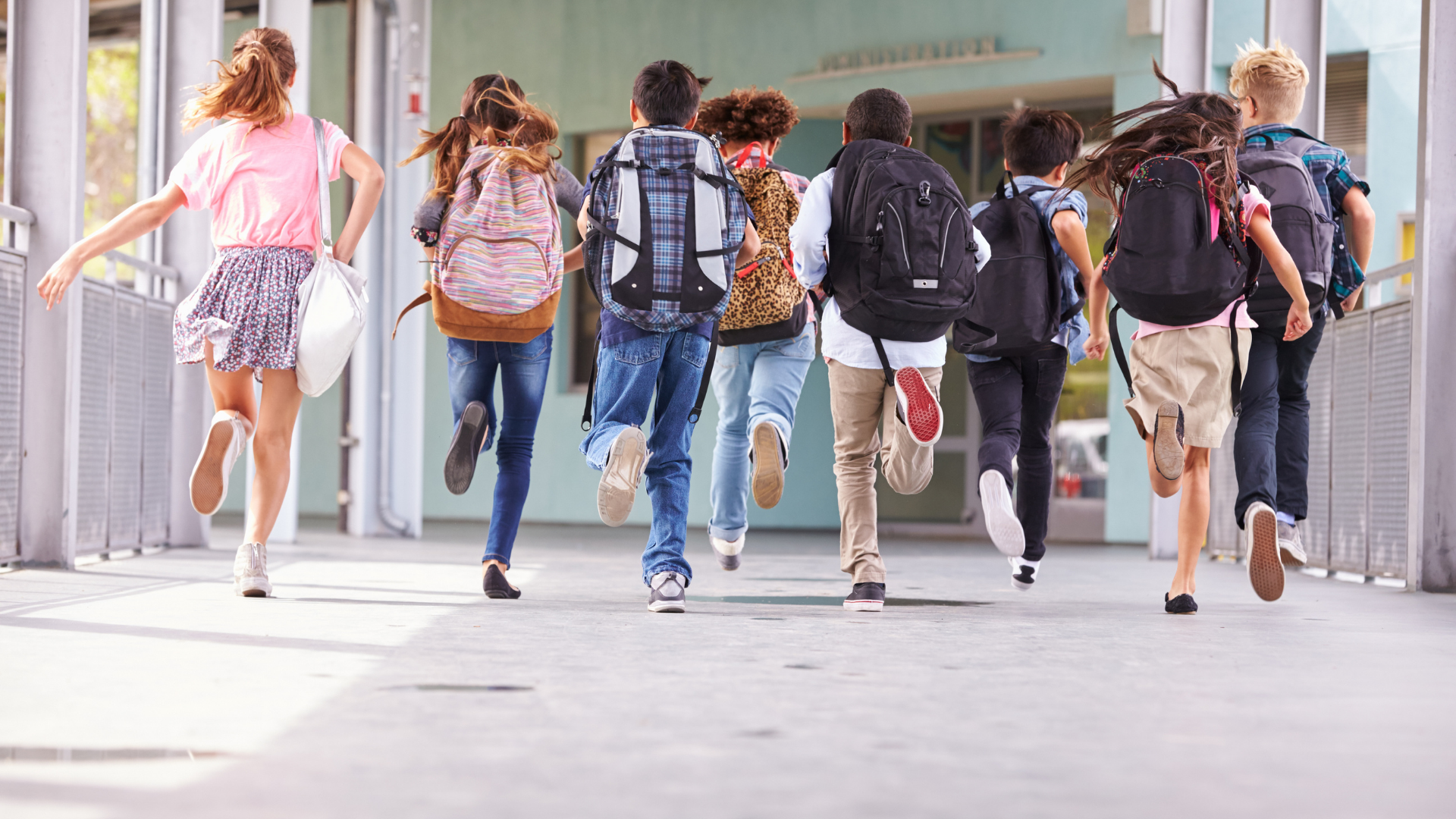 a)	einen Hort
	świetlicy

b)	Herbstferien
 	ferii jesiennych

        c)     schriftliche Prüfungen   
                egzaminów pisemnych
13
3
12
10
8
15
End
11
6
5
4
9
7
14
2
1
Fot. Canva.com
Worüber wundern sich deutsche Zuschauer/-innen, wenn sie polnisches Fernsehen schauen? 
Co dziwi niemieckich widzów, gdy oglądają polską telewizję?
13
3
12
10
8
End
11
6
5
4
9
7
14
15
2
1
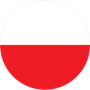 20
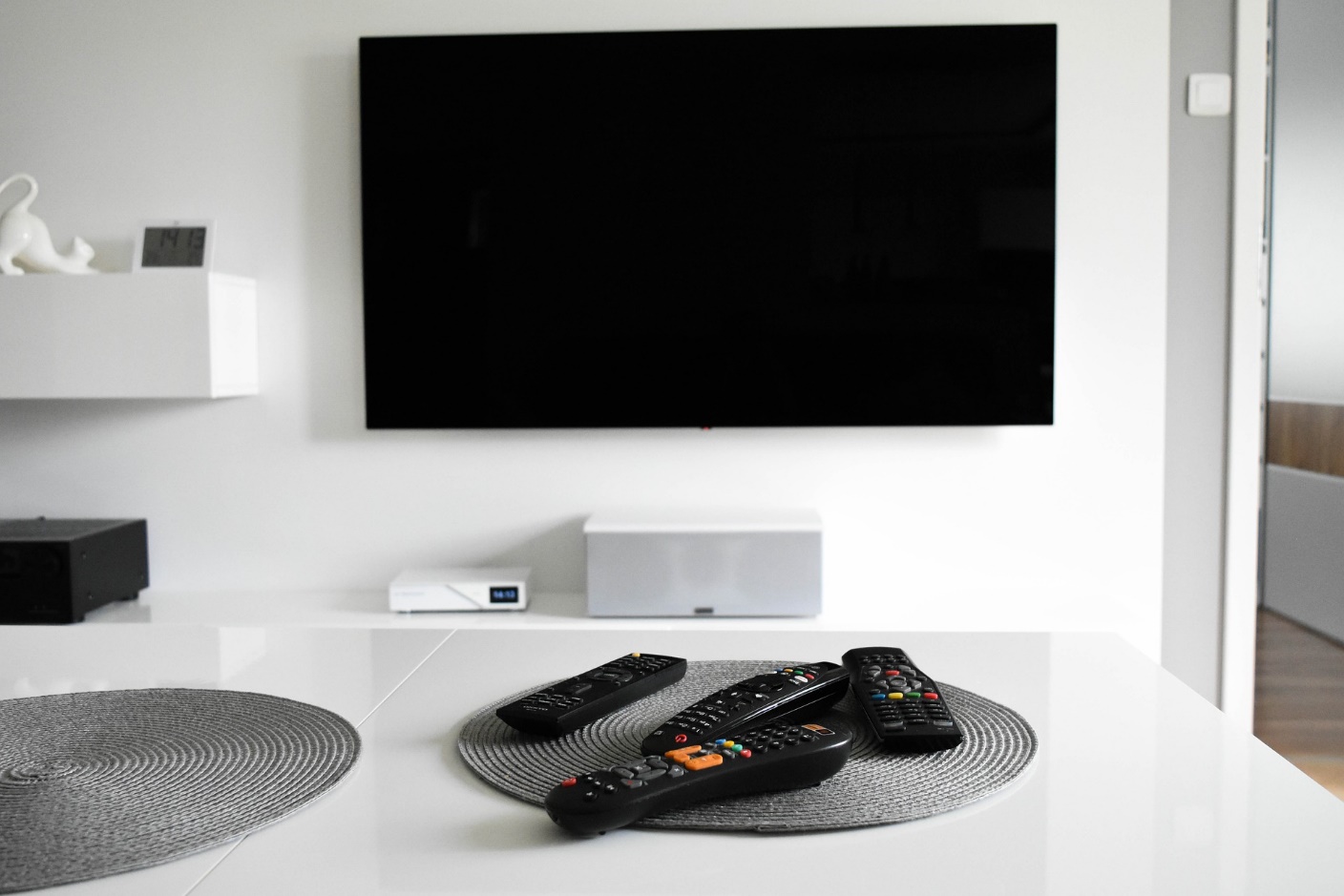 a)	Alle Sendungen werden in 3D 
        ausgestrahlt. 
	Wszystkie programy wyświetlane   	są trójwymiarowo. 

b)	Es gibt keine Werbung. 
	Nie ma reklam.

c)	Fremdsprachige Filme werden 	nicht synchronisiert, sondern 	polnisch eingesprochen.	Obcojęzyczne filmy nie są 	dubbingowane: głos lektora 	jest podłożony na wyciszone 	głosy aktorów.
Fot. Alehandra13/ pixabay.com
Welche Redensart mit direktem Polen-Bezug ist im Deutschen gebräuchlich?  
Jakiego powiedzenia związanego z Polską używa się w języku niemieckim?
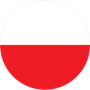 21
13
3
12
10
8
15
End
11
6
5
4
9
7
14
2
1
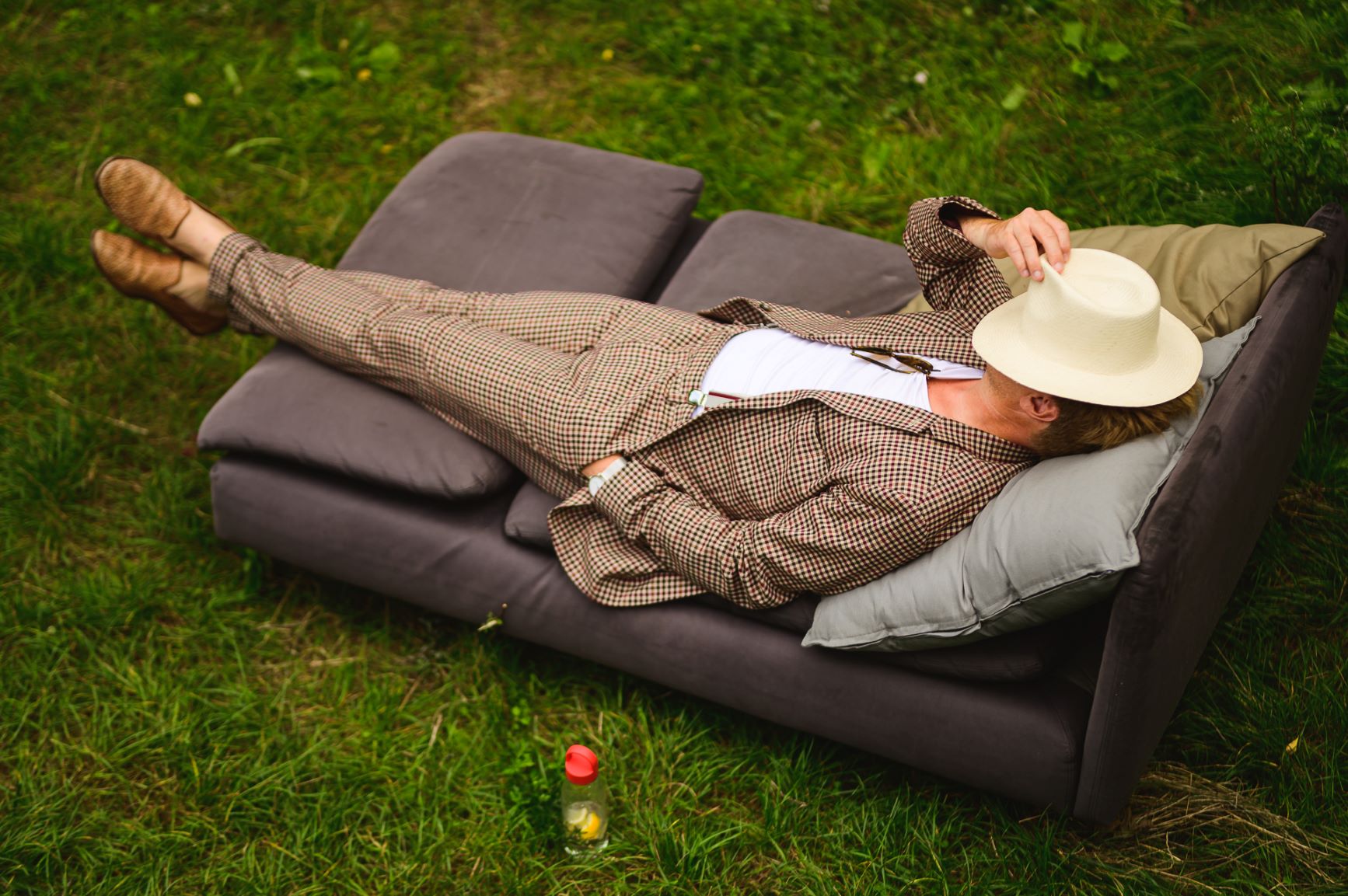 a)	Sich nach getaner Arbeit 	erholen wie die Polen.  
	Odpoczywać po pracy jak 	Polacy.

b)	Noch ist Polen nicht verloren. 	Jeszcze Polska nie zginęła.

c)	Willst du gute Handwerker 	sehen, musst du nur nach 	Polen gehen.	Kto chce dobrych rzemieślni-	ków, znajdzie ich 	w Polsce bez 	liku.
Fot. Dawid Majewski
Der herausragende Astrologe Nicolaus Copernicus stammte aus Thorn (Toruń). Welcher Herkunft waren seine Vorfahren?  
Wybitny astronom Mikołaj Kopernik urodził się w Toruniu. Jakiego pochodzenia byli jego przodkowie?
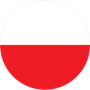 22
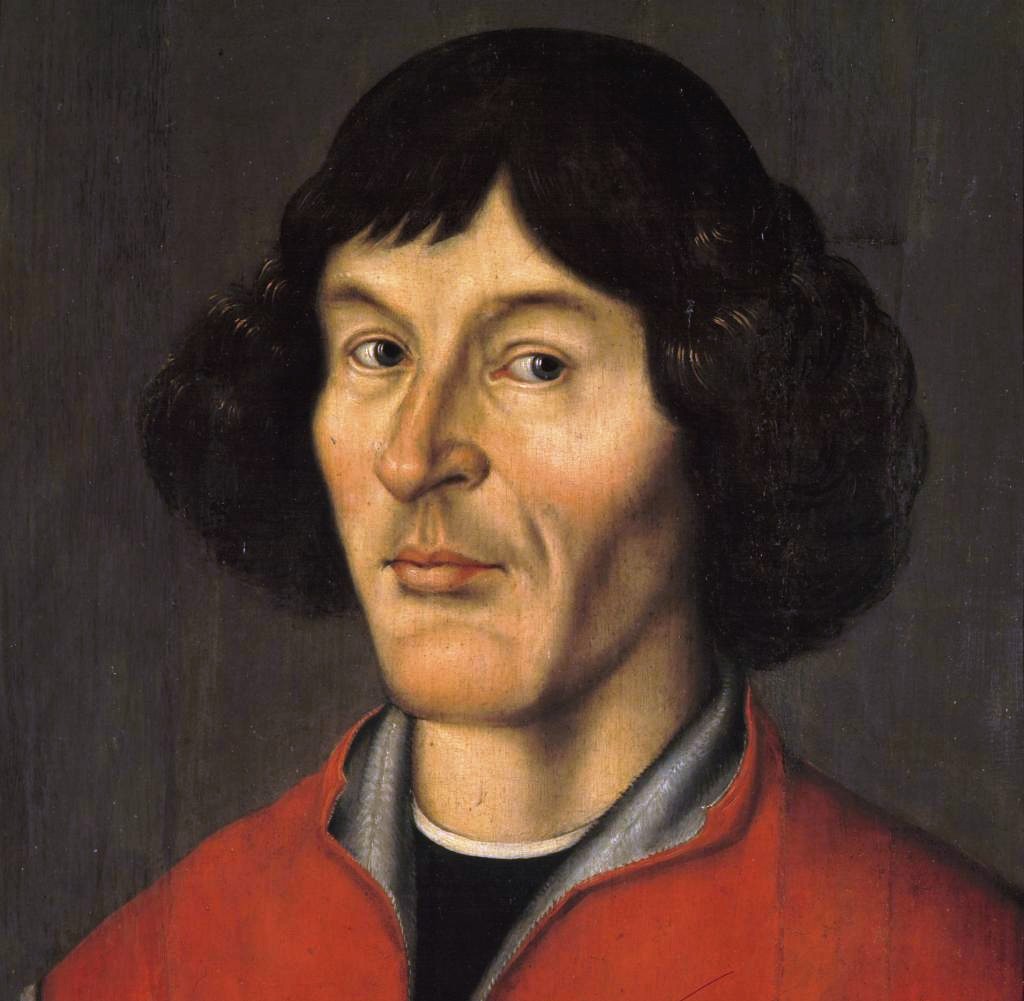 a)	schwedischer und deutscher Herkunft   
        szwedzkiego i niemieckiego

b)	schwedischer und polnischer Herkunft    
        szwedzkiego i polskiego

c)	deutscher und polnischer Herkunft 
        polskiego i niemieckiego
13
3
12
10
8
End
11
6
5
4
9
7
14
15
2
1
Fot. wikipedia.pl
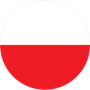 Mit welcher polnischen Spezialität haben schwäbische Maultaschen eine gewisse Ähnlichkeit?  
Z jakim polskim przysmakiem kojarzą się szwabskie Maultaschen?
23
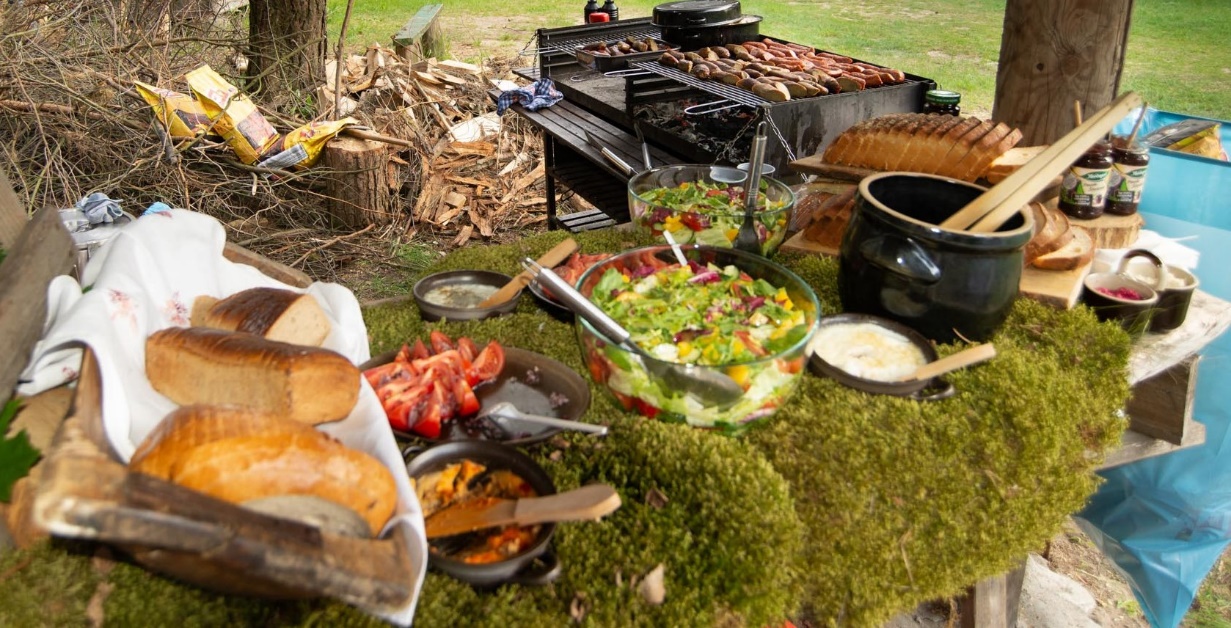 a)	mit Gołąbki (Kohlrouladen)    
        z gołąbkami

b)	mit Dewolaje (Kiewer Kotelett)     
        z dewolajem

c)	mit Pierogi (Piroggen) 
        z pierogami
13
3
12
10
8
End
11
6
5
4
9
7
14
15
2
1
Fot. Martin Franz
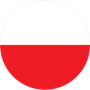 Welcher polnische Fußballspieler spielte von 2010 bis 2021 für den Fußballverein Borussia Dortmund?  
Który polski piłkarz grał od 2010 r. do 2021 r. w klubie Borussia Dortmund?
24
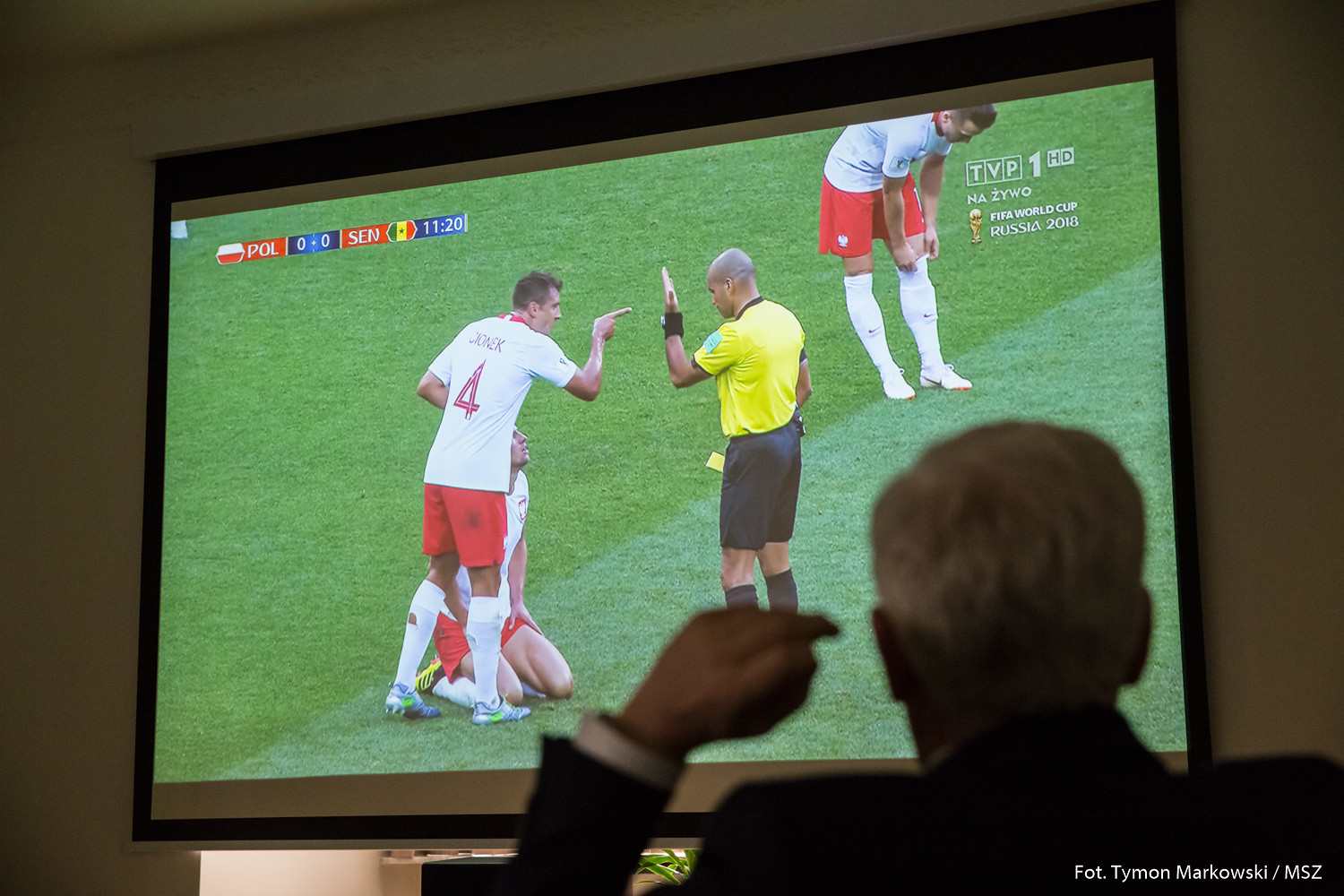 Łukasz Piszczek

Robert Lewandowski

c)	Jakub Błaszczykowski
15
13
3
12
10
8
End
11
6
5
4
9
7
14
2
1
©Fot. Tymon Markowski (MSZ)/ flickr.com
15
13
3
12
10
8
End
11
6
5
4
9
7
14
2
1
Wer oder was ist auf der Vorderseite der polnischen Geldscheine abgebildet?  
Kto lub co widnieje na przedniej stronie polskich banknotów?
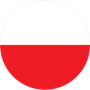 25
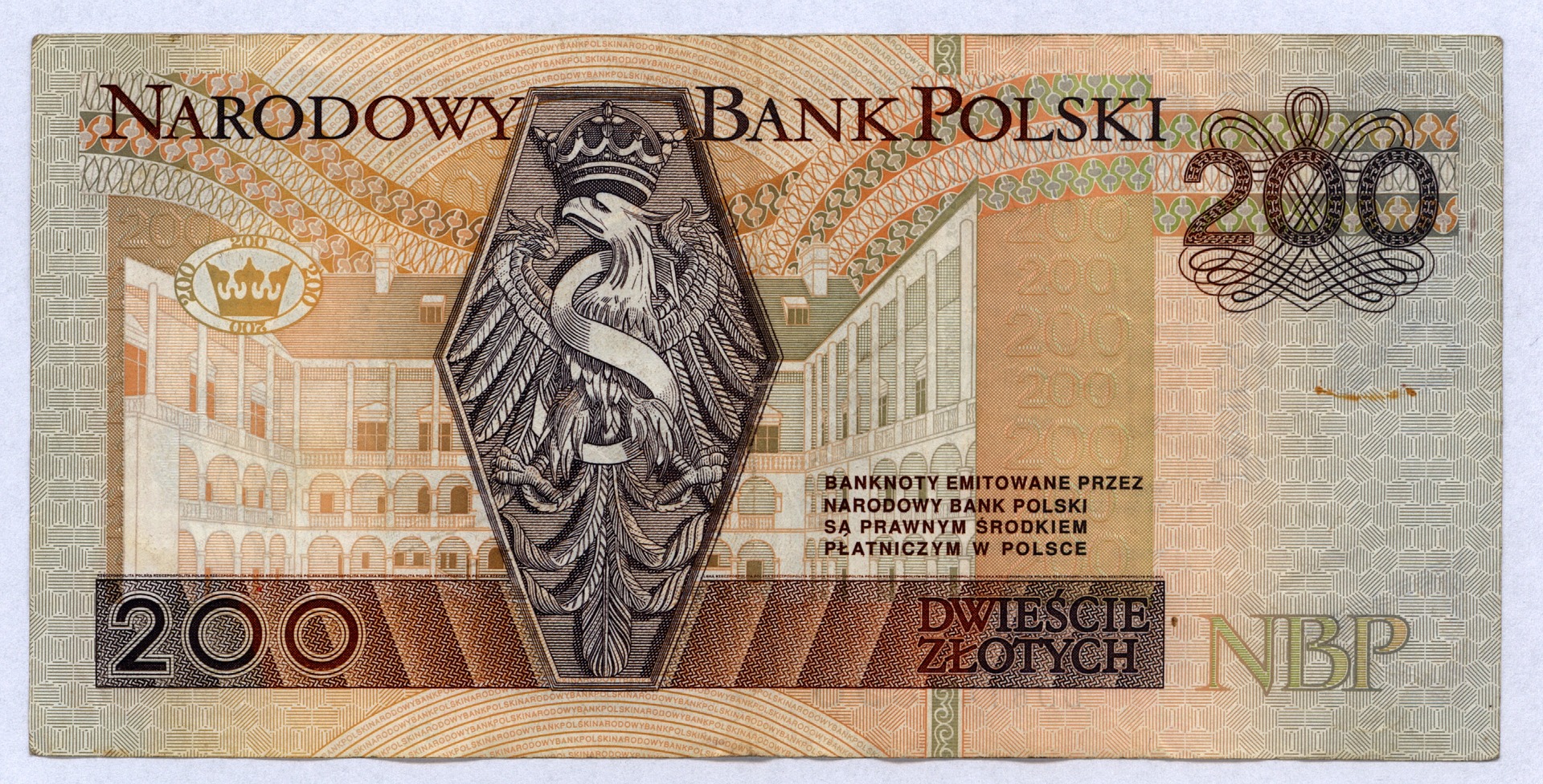 seltene Tierarten rzadkie gatunki zwierząt

Sehenswürdigkeiten  zabytki
Königekrólowie
Fot. Wi Pa/ pixabay.com
Was verbindet den beliebten deutschen Sänger Mark Forster mit Polen? 
Co łączy popularnego niemieckiego piosenkarza Marka Forstera z Polską?
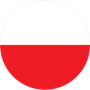 26
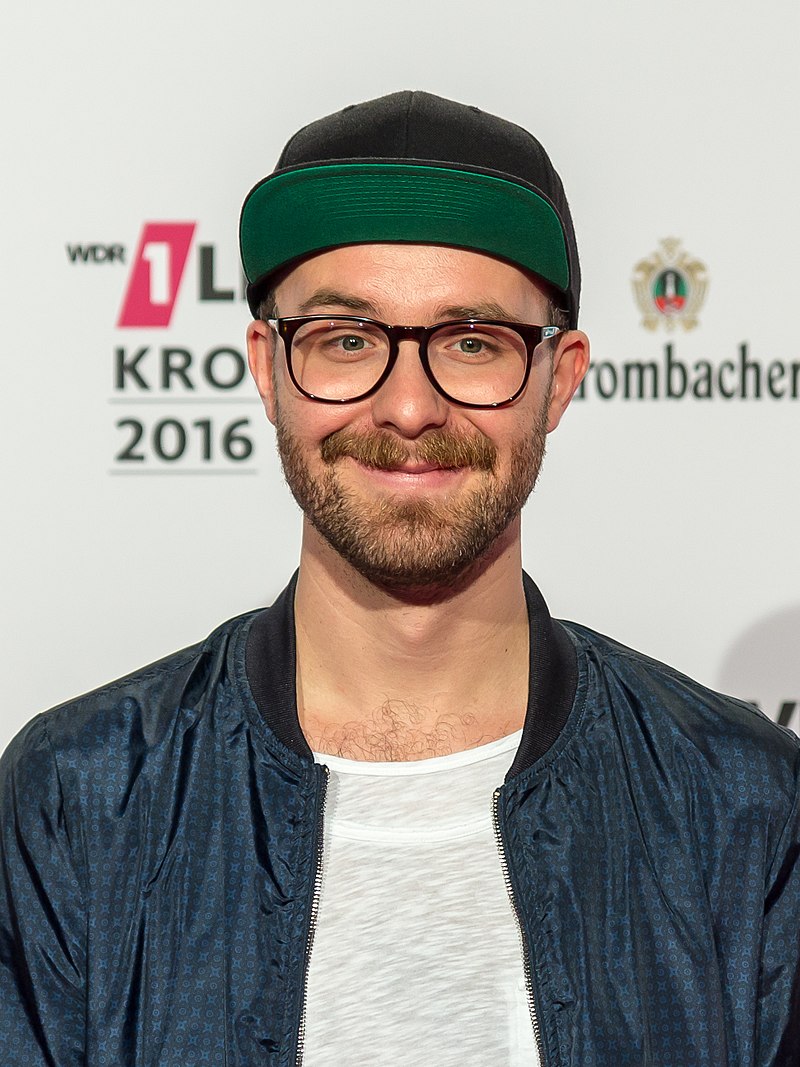 a)	Er hat ein Ferienhaus an der polnischen Ostsee.  
     	Ma domek letniskowy nad polskim Bałtykiem.

b)	Seine Mutter ist Polin.  
     	Jego matka jest Polką.

c)	Seine Songs waren auch in Polen unter den Top 10.   	Także w Polsce jego przeboje były w pierwszej 	dziesiątce.
13
3
12
10
8
End
11
6
5
4
9
7
14
15
2
1
© Raimond Spekking / CC BY-SA 4.0 (via Wikimedia Commons)
Im Laufe der Jahrhunderte sind einige Wörter aus dem Polnischen ins Deutsche gewandert. Welche zum Beispiel? 
Z biegiem lat niektóre polskie słowa zostały przejęte do języka niemieckiego. Są to m.in.:
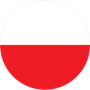 27
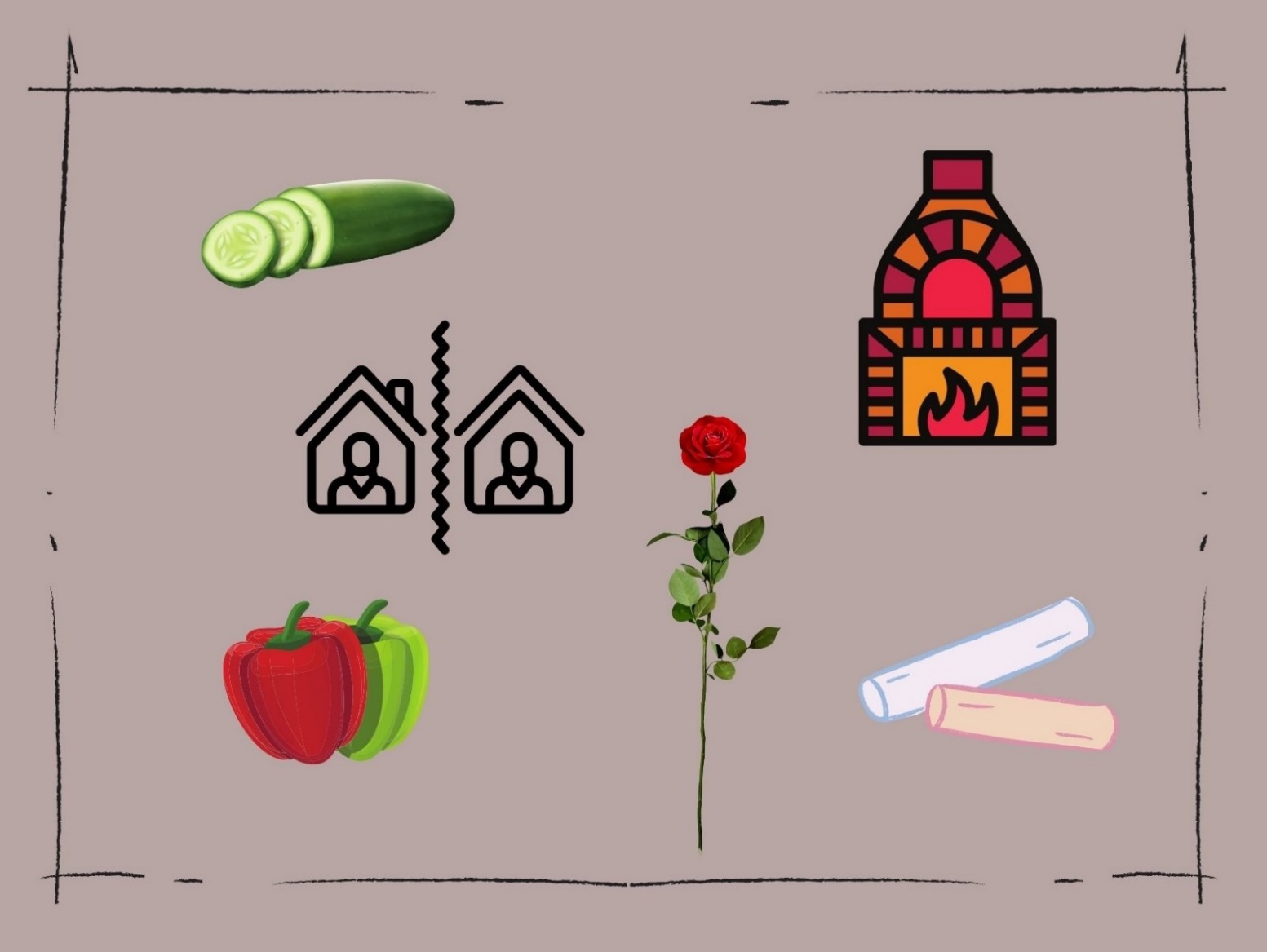 a)	Kamin und Kreide 	kominek i kreda

b)	Rose und Paprika 	róża i papryka

c)	Gurke und Grenze 	ogórek i granica
15
13
3
12
10
8
End
11
6
5
4
9
7
14
2
1
2018 wurde in Polen ein Weltrekord aufgestellt: Insgesamt 417 Personen befanden sich gleichzeitig … 
W 2018 r. Polska pobiła rekord świata: 417 osób znajdowało się jednocześnie…
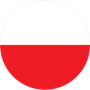 28
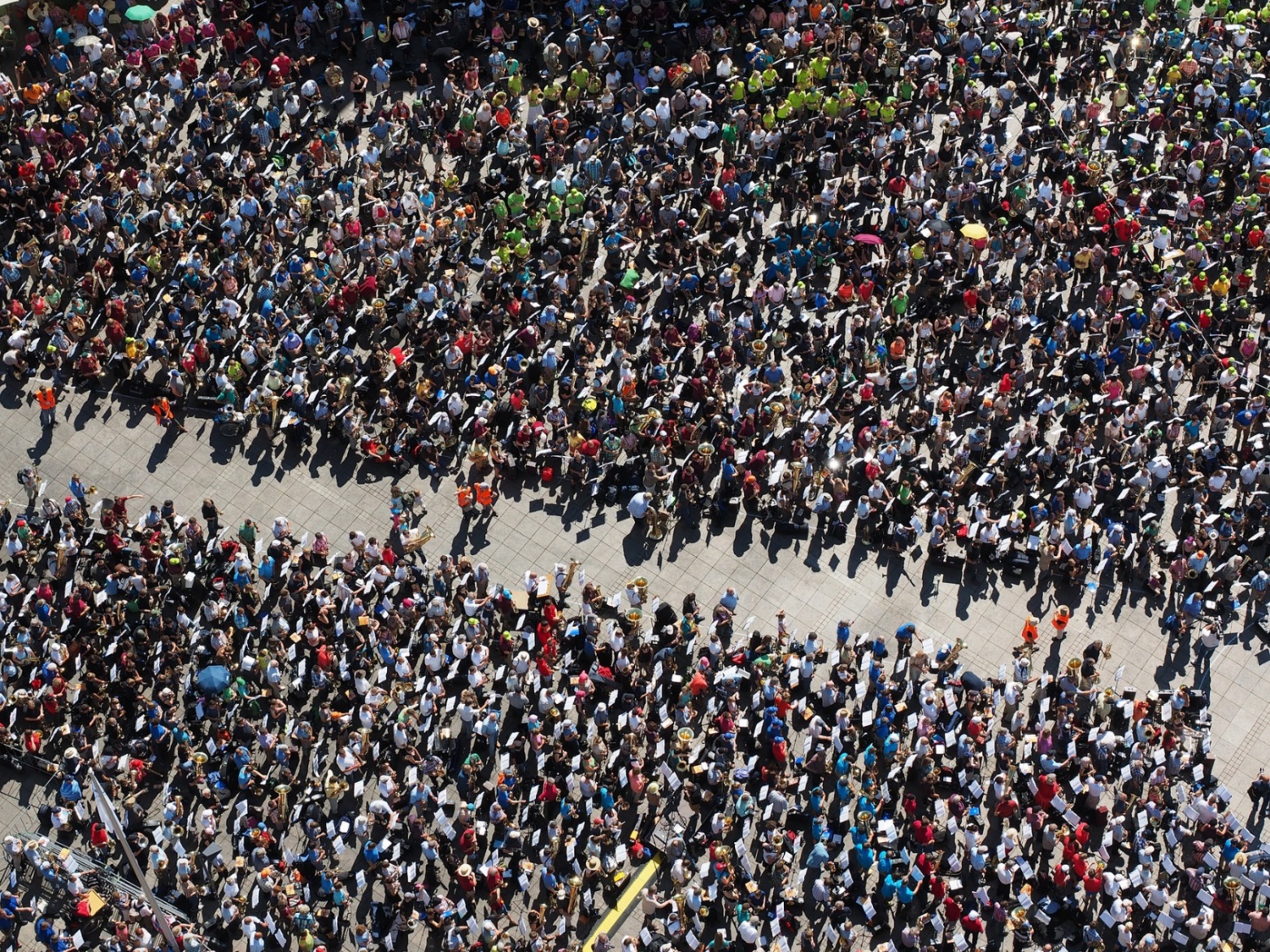 Fot. Hans Braxmeier/ pixabay.com
a)	in einer gigantischen Seifenblase.  
	w olbrzymiej bańce mydlanej.

b)	in einem XXL-Laster.  
	w wielkiej ciężarówce. 

        c)    auf einem Riesentrampolin.
       na gigantycznej trampolinie.
13
3
12
10
8
End
11
6
5
4
9
7
14
15
2
1
Welche in Polen errichtete Statue ist mit 36 m Höhe eine der weltweit größten ihrer Art?  
Jaki posąg w Polsce o wysokości 36-metrów jest jednym z największych na świecie pomników tego typu?
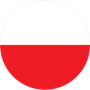 29
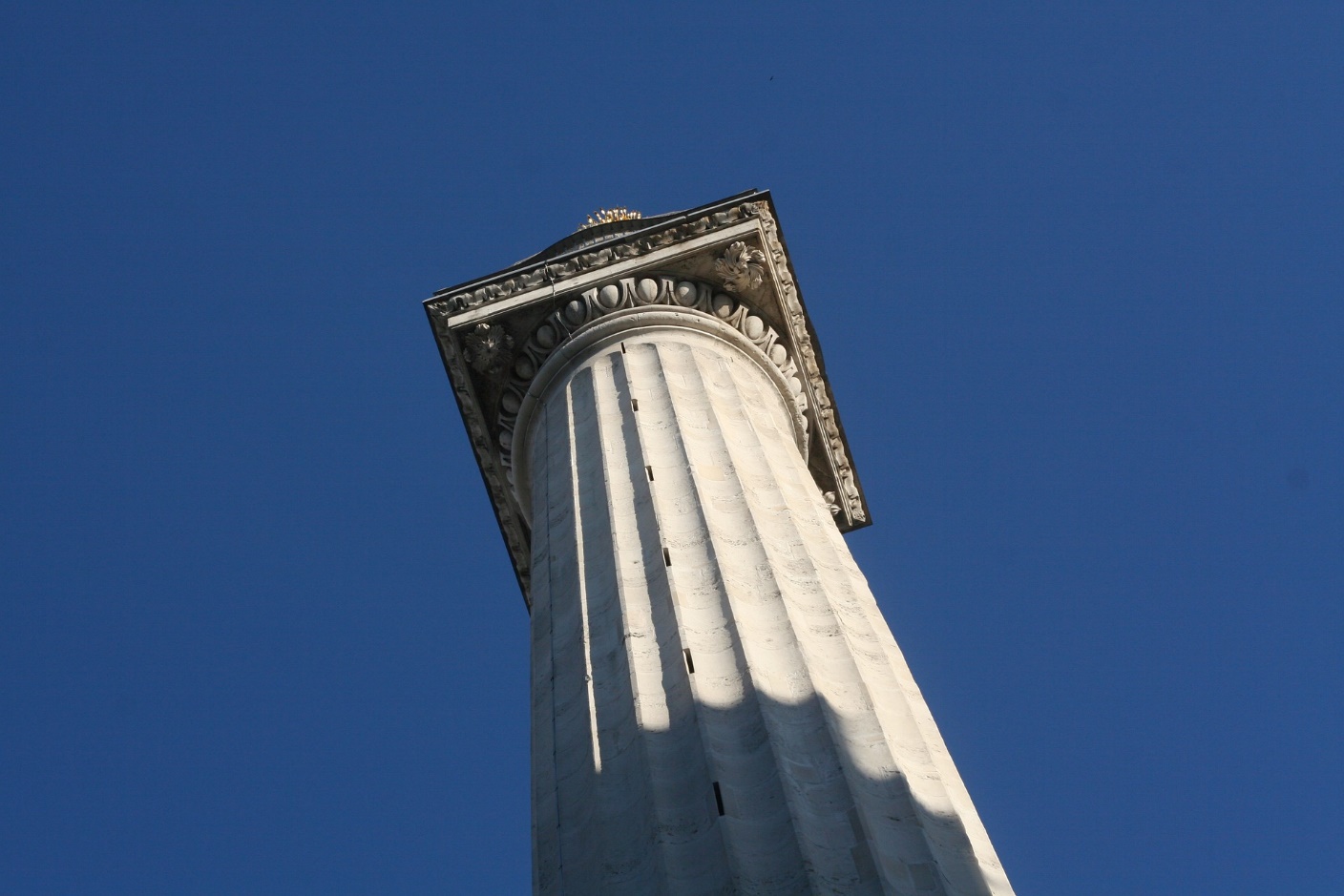 a)	die Christus-Statue in 	Schwiebus (Świebodzin)  	pomnik Jezusa Chrystusa 	w Świebodzinie

b)	die Statue der Siegesgöttin Nike  
         in Warschau  
         pomnik Syrenki w Warszawie 

c)	die Freiheitsstatue vor dem 	Eingang der Danziger Werft    	Statua Wolności przed wejściem 	do Stoczni Gdańskiej
15
13
3
12
10
8
End
11
6
5
4
9
7
14
2
1
Fot. Katherinelake/ pixabay.com
Bernstein ist ein polnischer Exportschlager. Wie groß ist der weltweite Anteil an Bernsteinschmuck aus Polen?  
Bursztyn to polski hit eksportowy. Ile procent światowej biżuterii z bursztynu pochodzi z Polski?
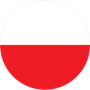 30
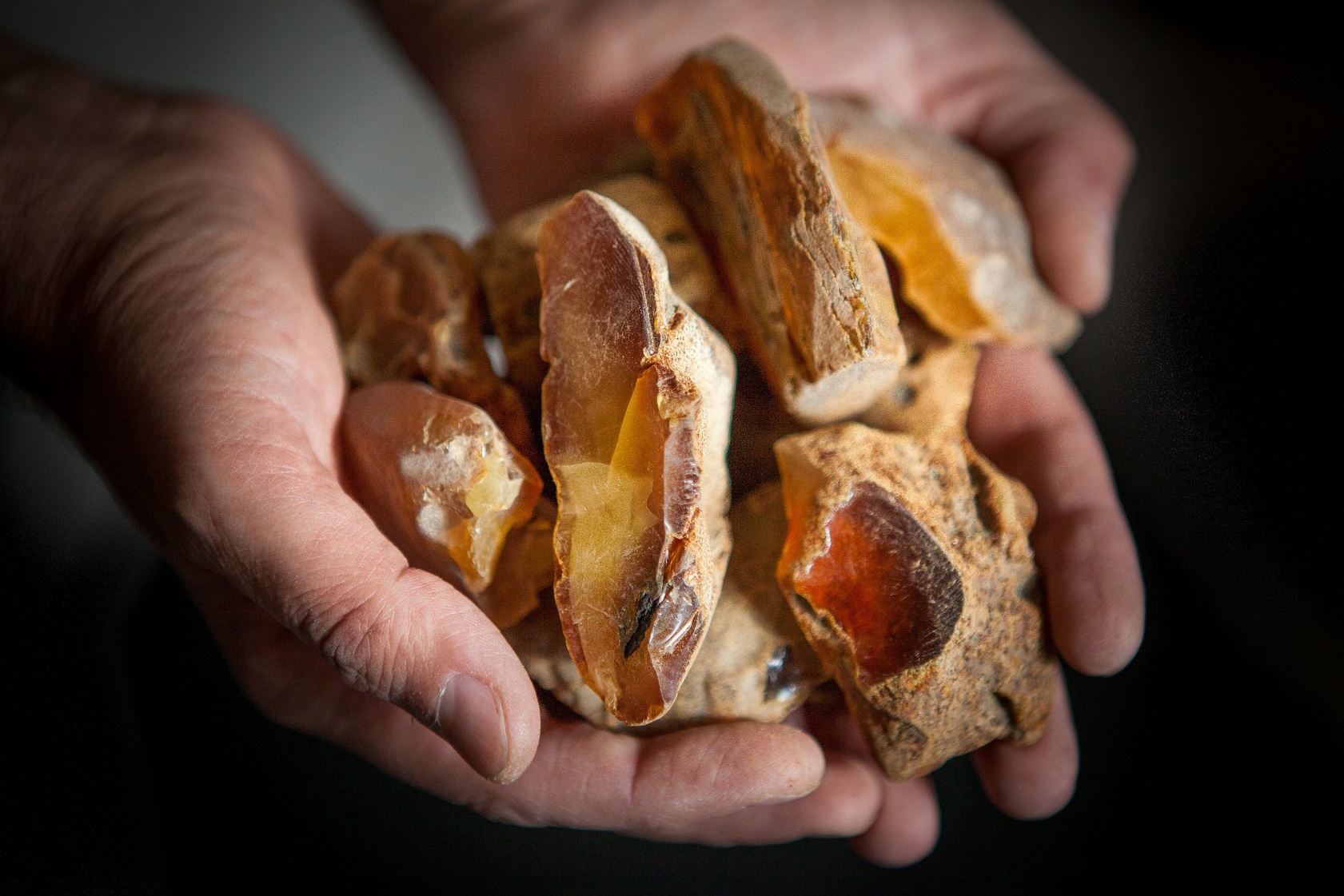 a)	rund 50 % 
50%

b)	rund 70 %  
	70%

c)	rund 90 % 
80%
13
3
12
10
8
End
11
6
5
4
9
7
14
15
2
1
©Fot. Mariusz Cieszewski (MSZ)/ flickr.com
Was gibt es in Polen nicht?  
Czego nie ma w Polsce?
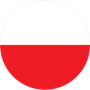 31
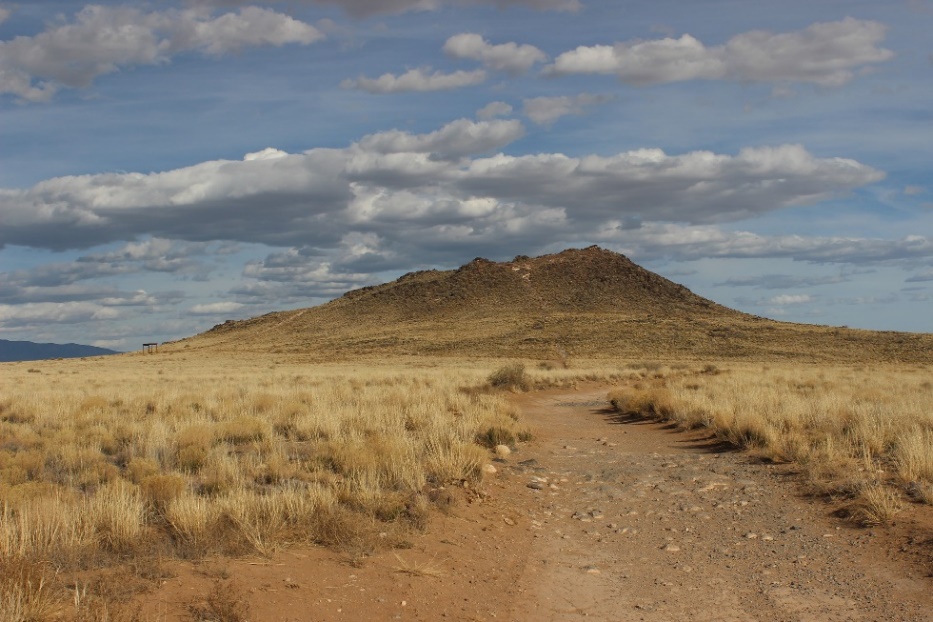 a)	eine Wüste 
    	pustyni 

b)	einen erloschenen Vulkan 	wygasłego wulkanu 

c)	einen Regenwald 
     	lasu deszczowego
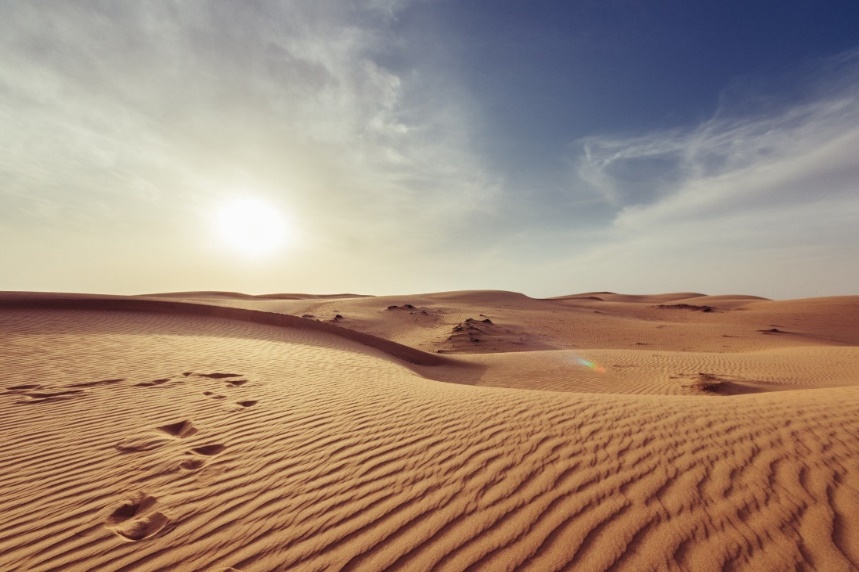 Fot. RocketPowerNow/ pixabay.com
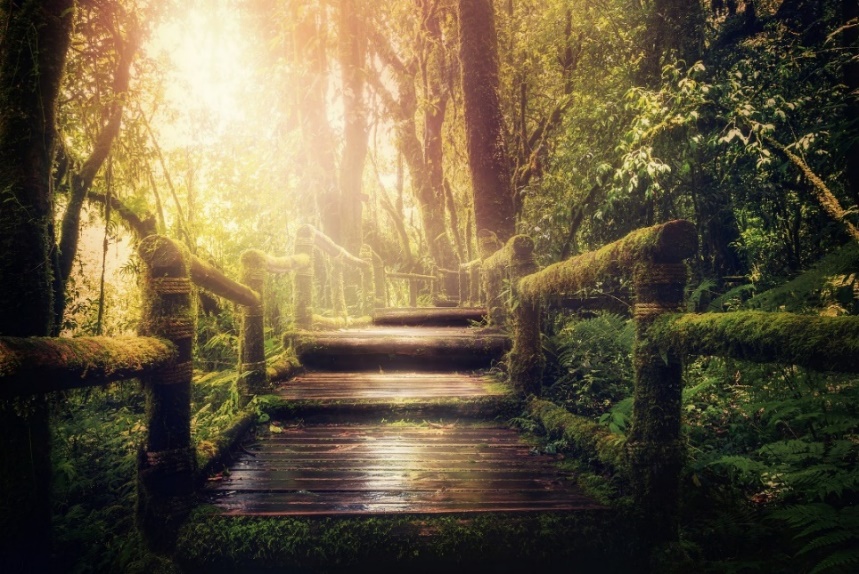 Fot. Pexels/ pixabay.com
15
13
3
12
10
8
End
11
6
5
4
9
7
14
2
1
Fot. DarkmoonArt_de/ pixabay.com
Polen ist der weltweit zweitgrößte Produzent einer Obstsorte. Welcher? Polska znajduje się na drugim miejscu na świecie w produkcji pewnego owocu. Jakiego?
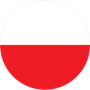 32
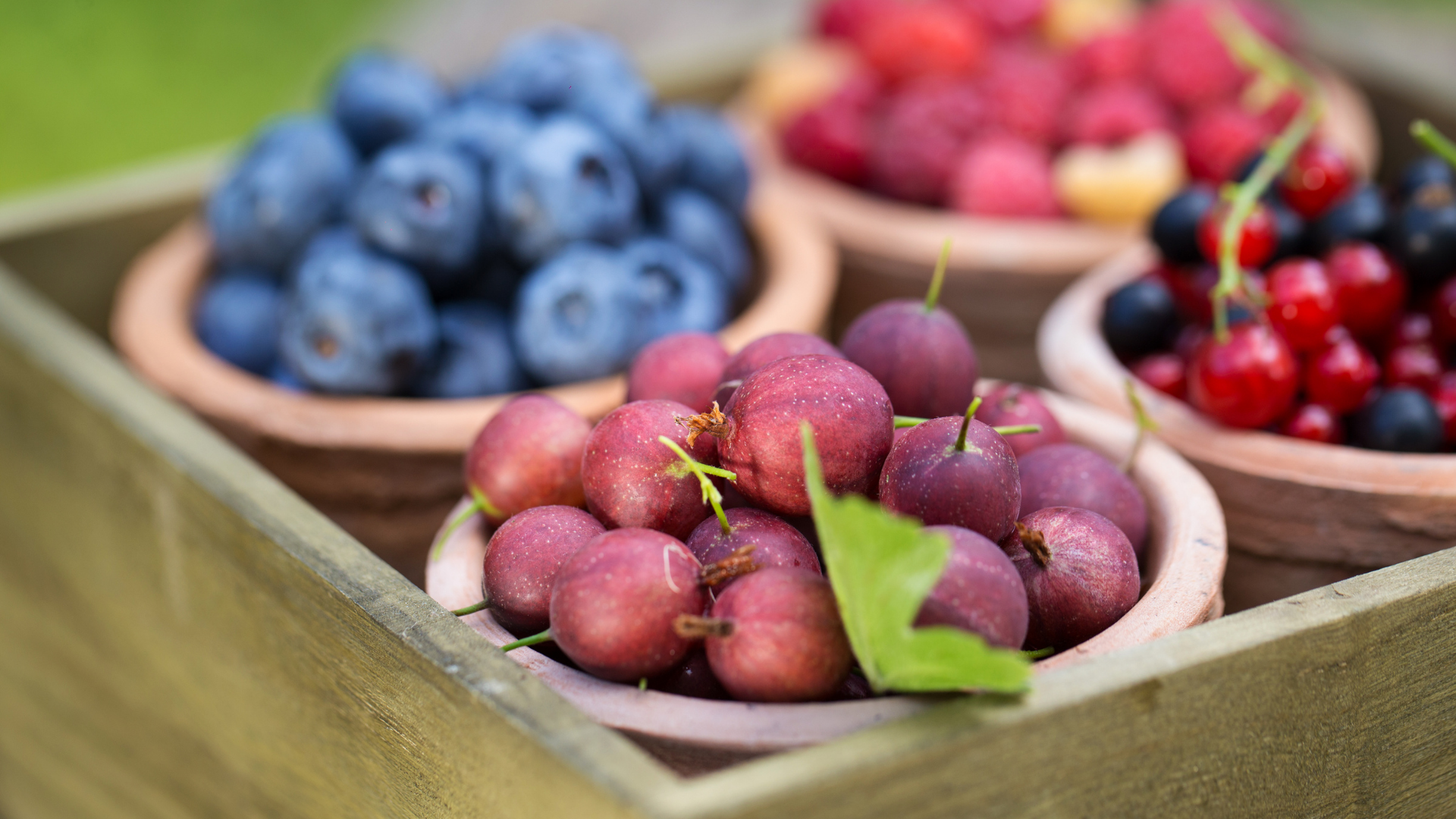 a)	Stachelbeeren
   	agrestu

b)	schwarze Johannisbeeren 	czarnej porzeczki

Heidelbeeren                                jagód
13
3
12
10
8
End
11
6
5
4
9
7
14
15
2
1
Fot. Canva.com
Was sind die Lieblingssportarten der Polinnen und Polen?  Jakie są najpopularniejsze sporty wśród Polaków?
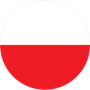 33
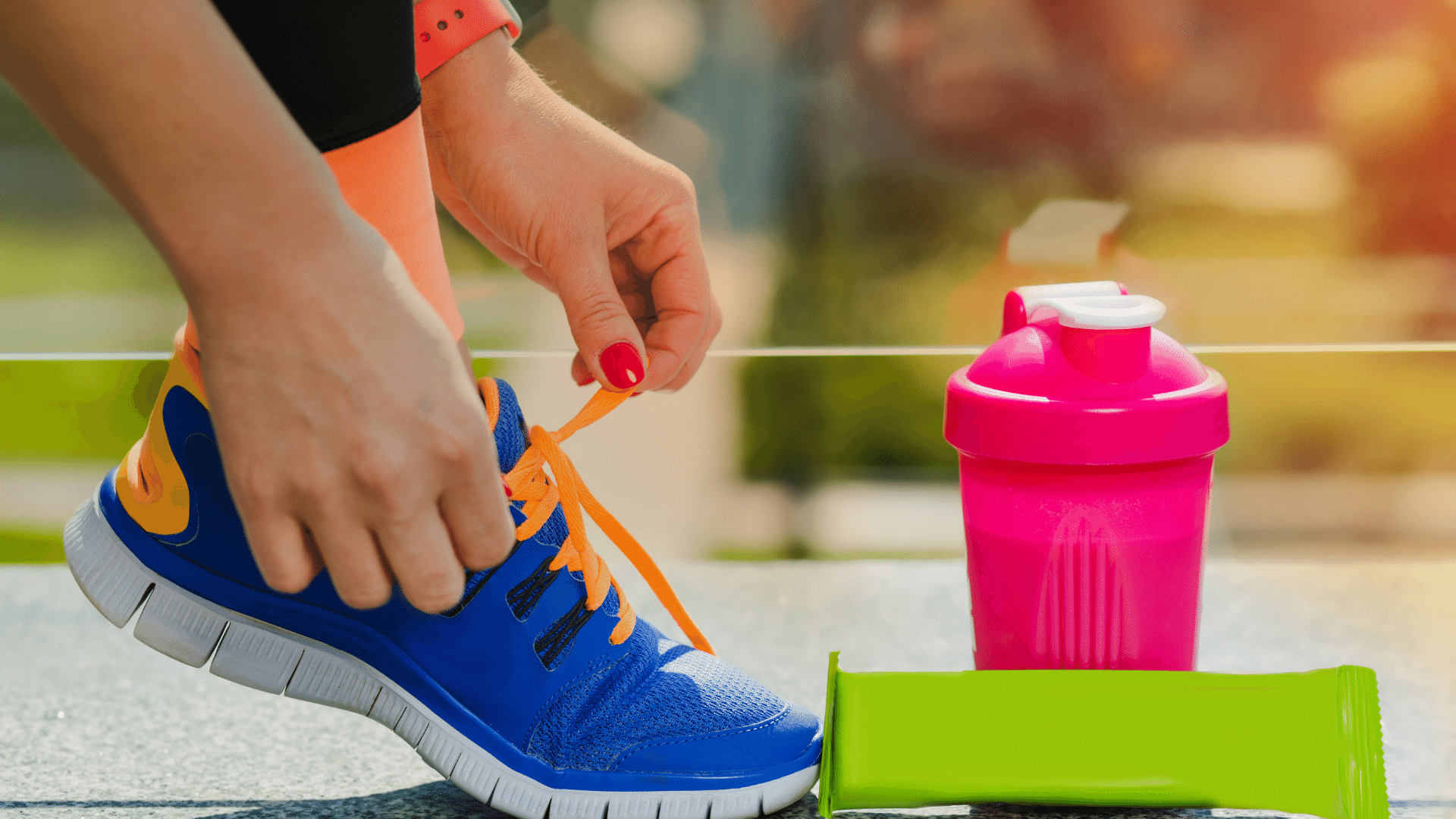 Fot. Canva.com
a)	Fitnesssport und Schwimmen 	siłownia i pływanie

b)	Laufen und Fußball  
	bieganie i piłka nożna

c)	Radfahren und Laufen
	jazda na rowerze i bieganie
15
13
3
12
10
8
End
11
6
5
4
9
7
14
2
1
Zusammen mit welchem Land hat Polen die Fußball-Europameisterschaft 2012 ausgerichtet?  
Z jakim drugim krajem Polska zorganizowała Mistrzostwa Europy w Piłce Nożnej w 2012 r.?
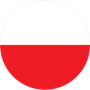 34
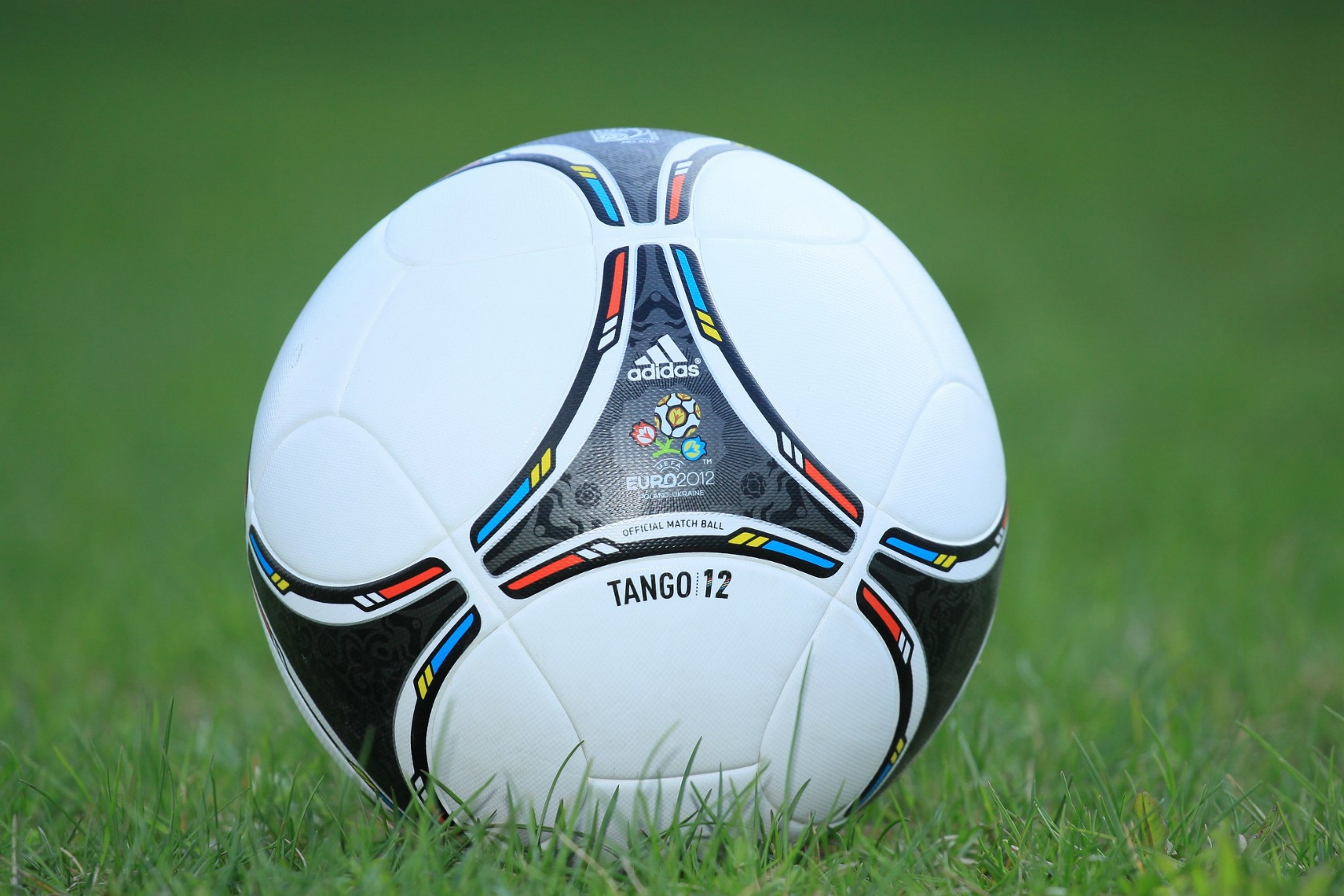 a)	Ukraine 
	z Ukrainą

b)	Tschechien 
	z Czechami

c)	Slowakei
	ze Słowacją
13
3
12
10
8
15
End
11
6
5
4
9
7
14
2
1
©Fot. Fot. Mariusz Cieszewski (MSZ)/ flickr.com
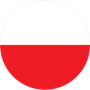 35
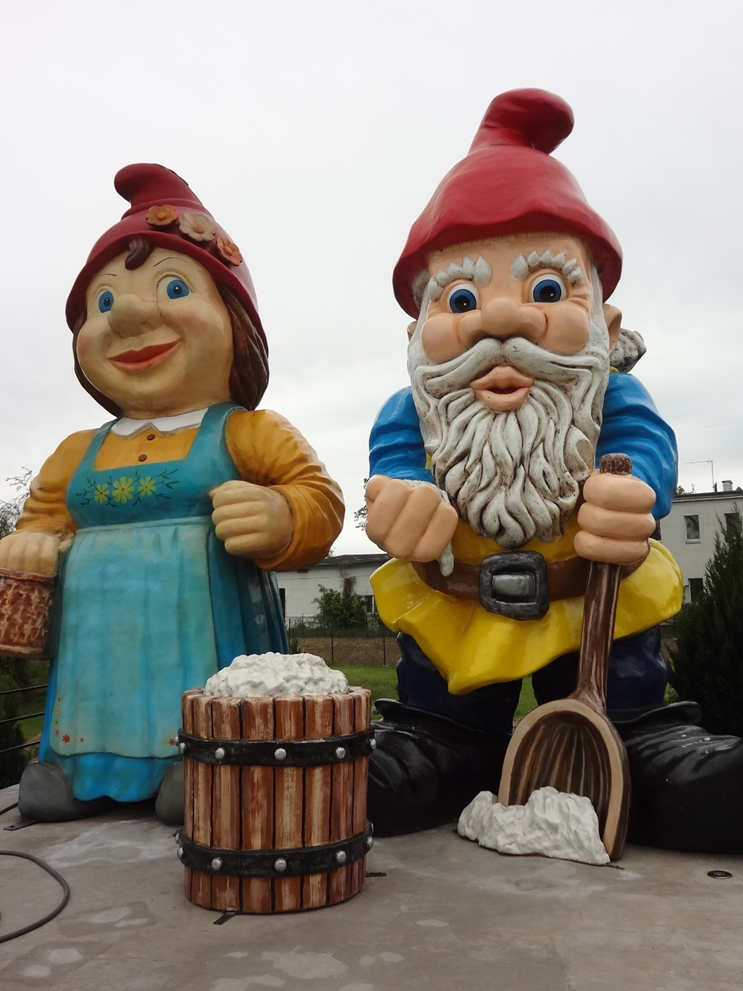 Einer der größten Gartenzwerge der Welt steht in der polnischen Stadt Neusalz an der Oder (Nowa Sól) in der Woiwodschaft Niederschlesien. Wie hoch ist er?

Jeden z najwyższych krasnali ogrodowych na świecie stoi w polskim mieście Nowa Sól w województwie dolnośląskim. Jakiego jest wzrostu?
2,5 m

5,4 m

c)    12,1 m
15
13
3
12
10
8
End
11
6
5
4
9
7
14
2
1
Fot. Matthias Kneip
Der Ort Kulm (Chełmno) ist auch als „Stadt der Verliebten“ bekannt. Wessen Reliquie wird in der dortigen Pfarrkirche aufbewahrt? 
Miejscowość Chełmno znana jest jako „miasto zakochanych”. Czyje relikwie przechowywane są w tamtejszym kościele farnym?
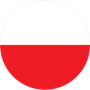 36
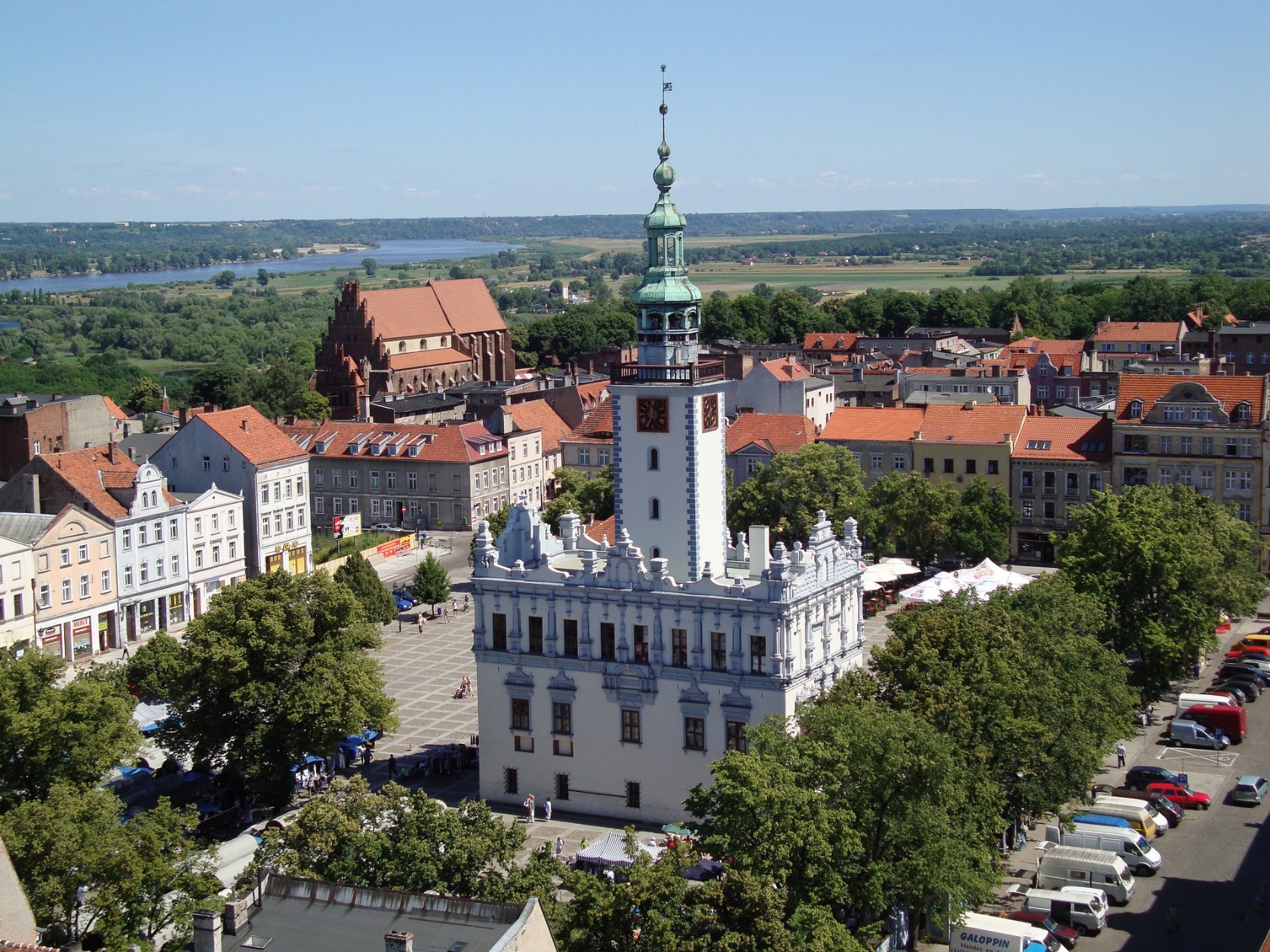 Fot. Dariusz Staniszewski/ pixabay.com
a)	des heiligen Valentin 	
	św. Walentego

b)	der heiligen Elisabeth 	
	św. Elżbiety

c)	der heiligen Maria 	Najświętszej Marii Panny
13
3
12
10
8
End
11
6
5
4
9
7
14
15
2
1
Welches Gebäude ist der größte Backsteinbau Europas?   
Jaki zamek jest największą gotycką budowlą w Europie?
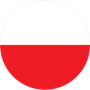 37
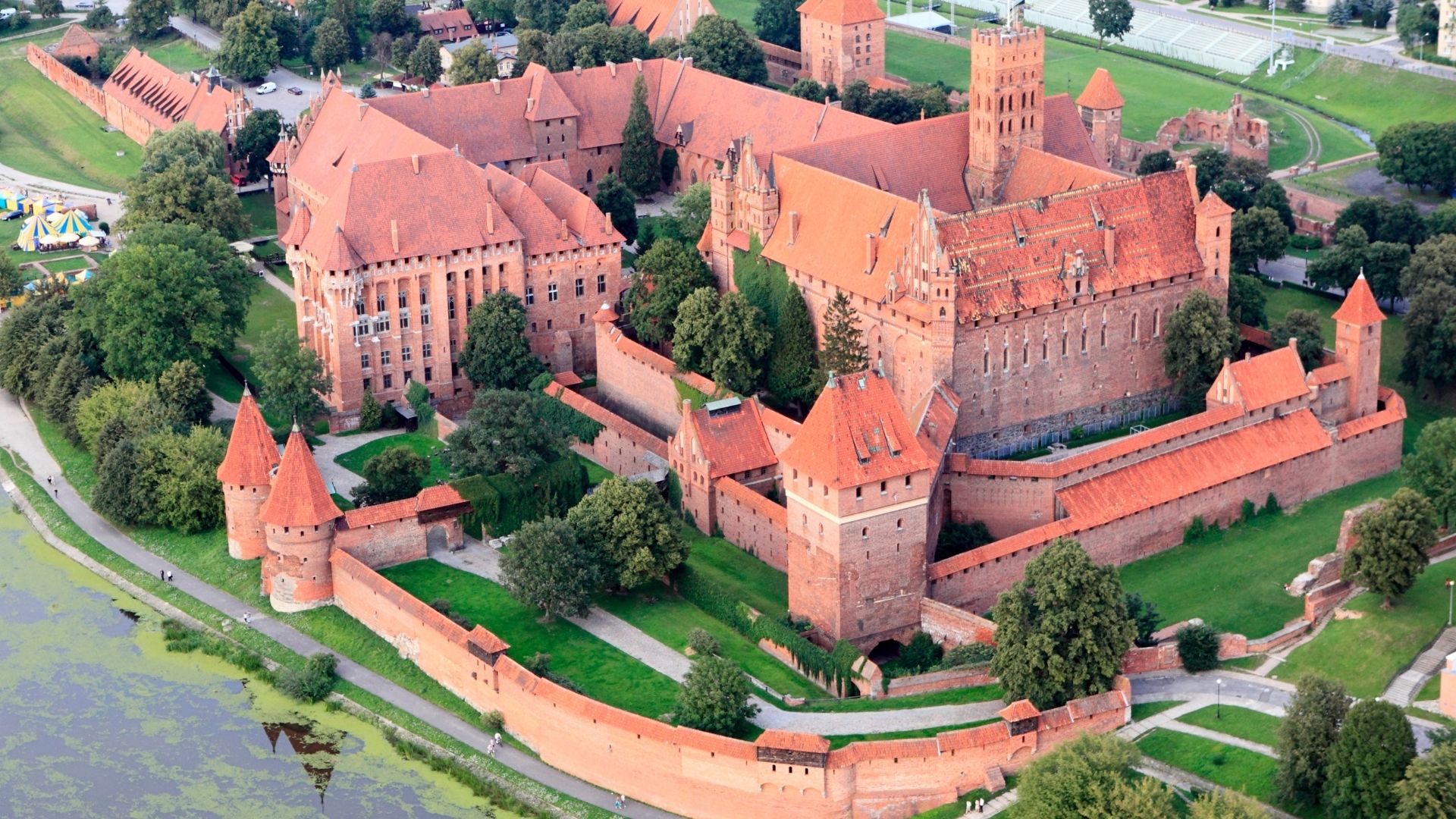 c)	das Wawel-Schloss in Krakau 		Zamek Królewski na Wawelu 	w Krakowie

b)	die Marienburg  
	Zamek w Malborku

         c)    Schloss Fürstenstein  
                Zamek Książ w Wałbrzychu
15
13
3
12
10
8
End
11
6
5
4
9
7
14
2
1
Fot. Canva.com
In welcher polnischen Stadt sind mehr als 600 bronzene Zwerge zu Hause? 
W którym polskim mieście mieszka ponad 600 wykonanych z brązu krasnali?
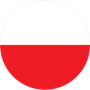 38
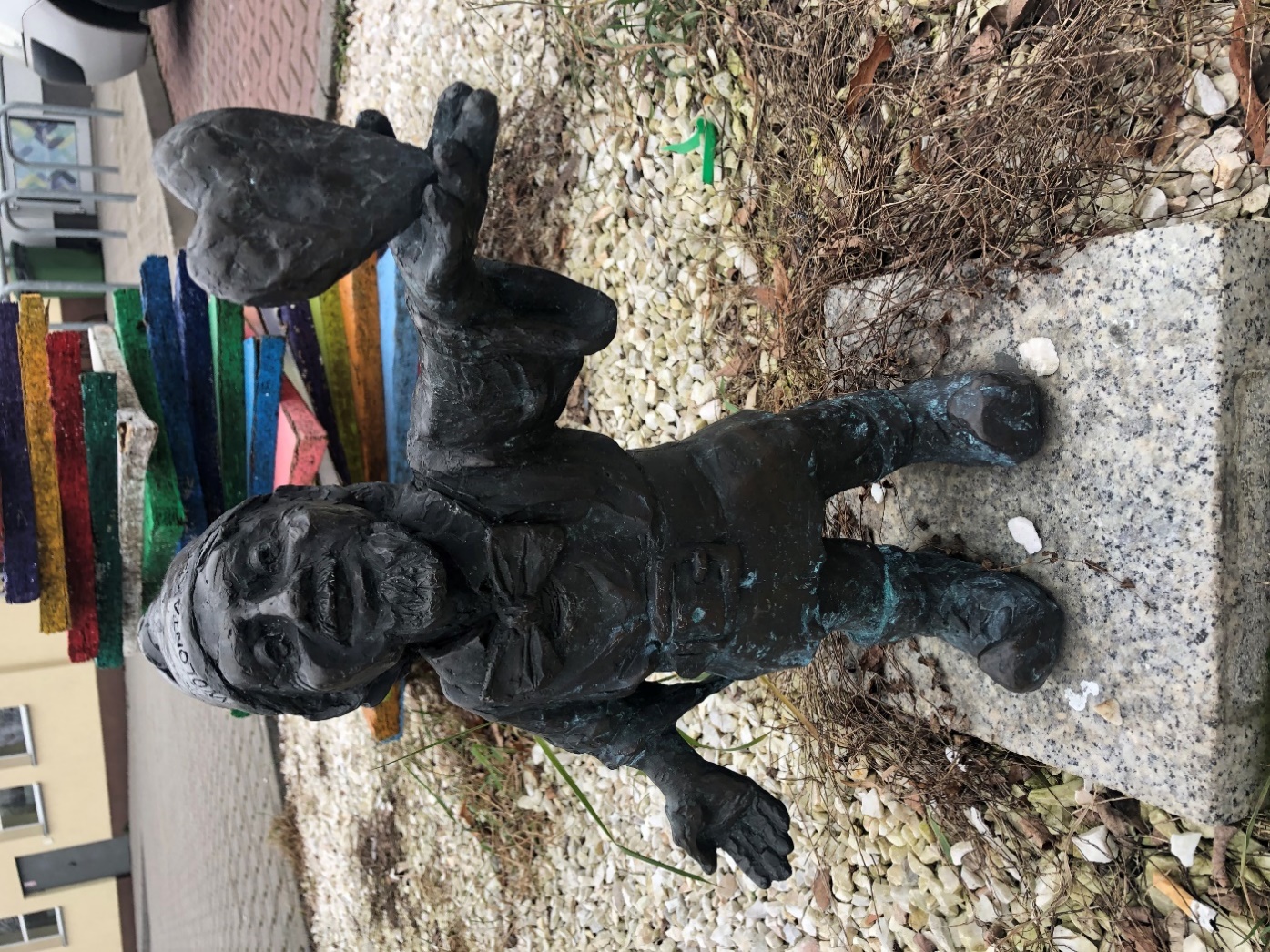 a)	in Breslau (Wrocław)	
        we Wrocławiu

b)	in Krakau (Kraków) 
	w Krakowie

        c)    in Lublin
                w Lublinie
15
13
3
12
10
8
End
11
6
5
4
9
7
14
2
1
Fot. Amelia Bajorek
In Danzig (Gdańsk) kann man auf den Spuren welches berühmten deutschen Schrift-
stellers wandeln?   
Jak brzmi nazwisko znanego niemieckiego pisarza, którego śladami można spacerować w Gdańsku?
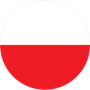 39
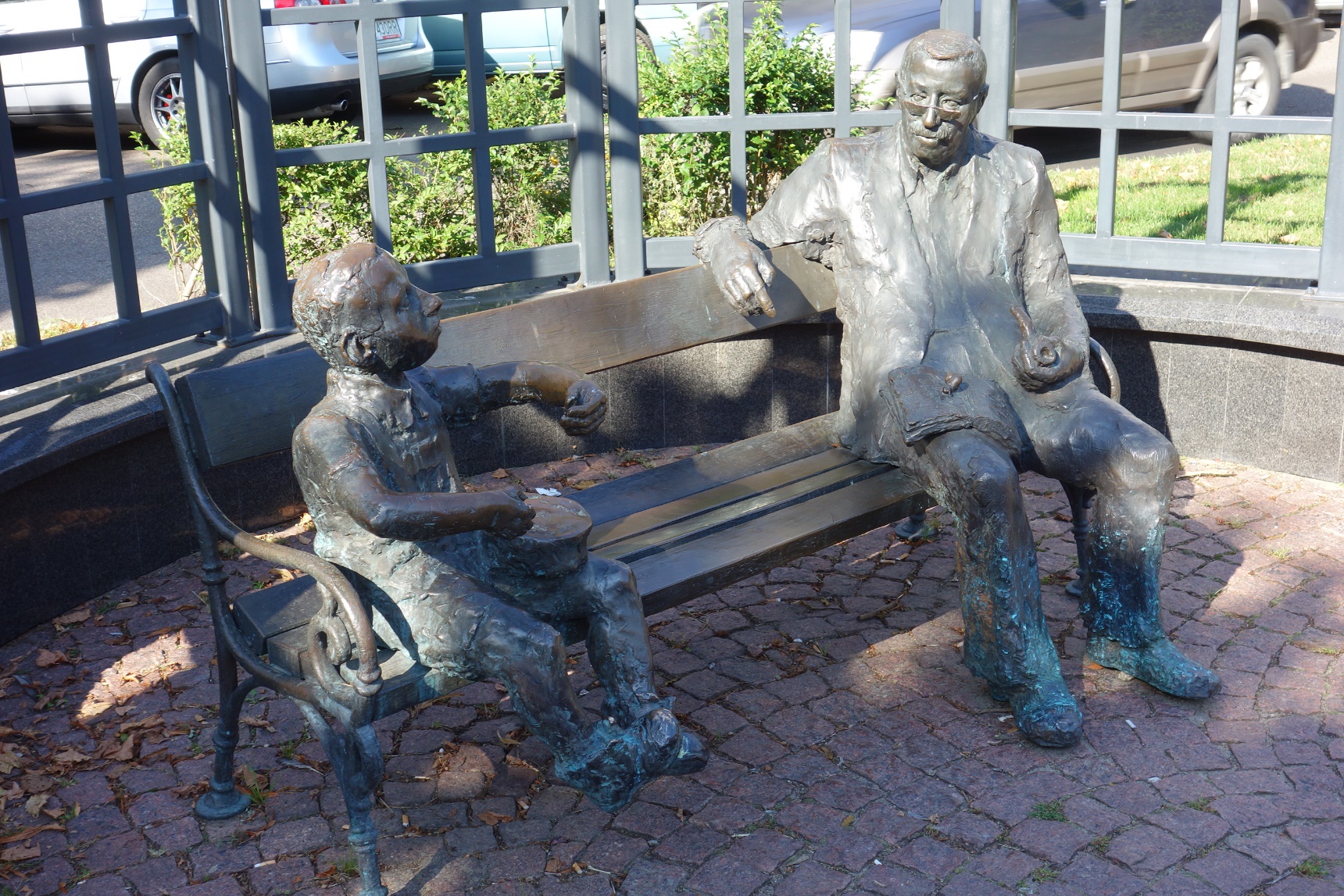 Wolfgang Herrndorf
b)	Johann Wolfang von Goethe
c)	Günter Grass
15
13
3
12
10
8
End
11
6
5
4
9
7
14
2
1
Fot. Matthias Kneip
Wer hat das Buch „The Witcher“ geschrieben? Es war Grundlage für die gleichnamige Filmserie bei einem beliebten Streamingdienst. 
Kto jest autorem książki „Wiedźmin”? Na jej podstawie powstał serial filmowy o tym samym tytule, wyświetlany w komercyjnej telewizji internetowej.
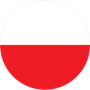 40
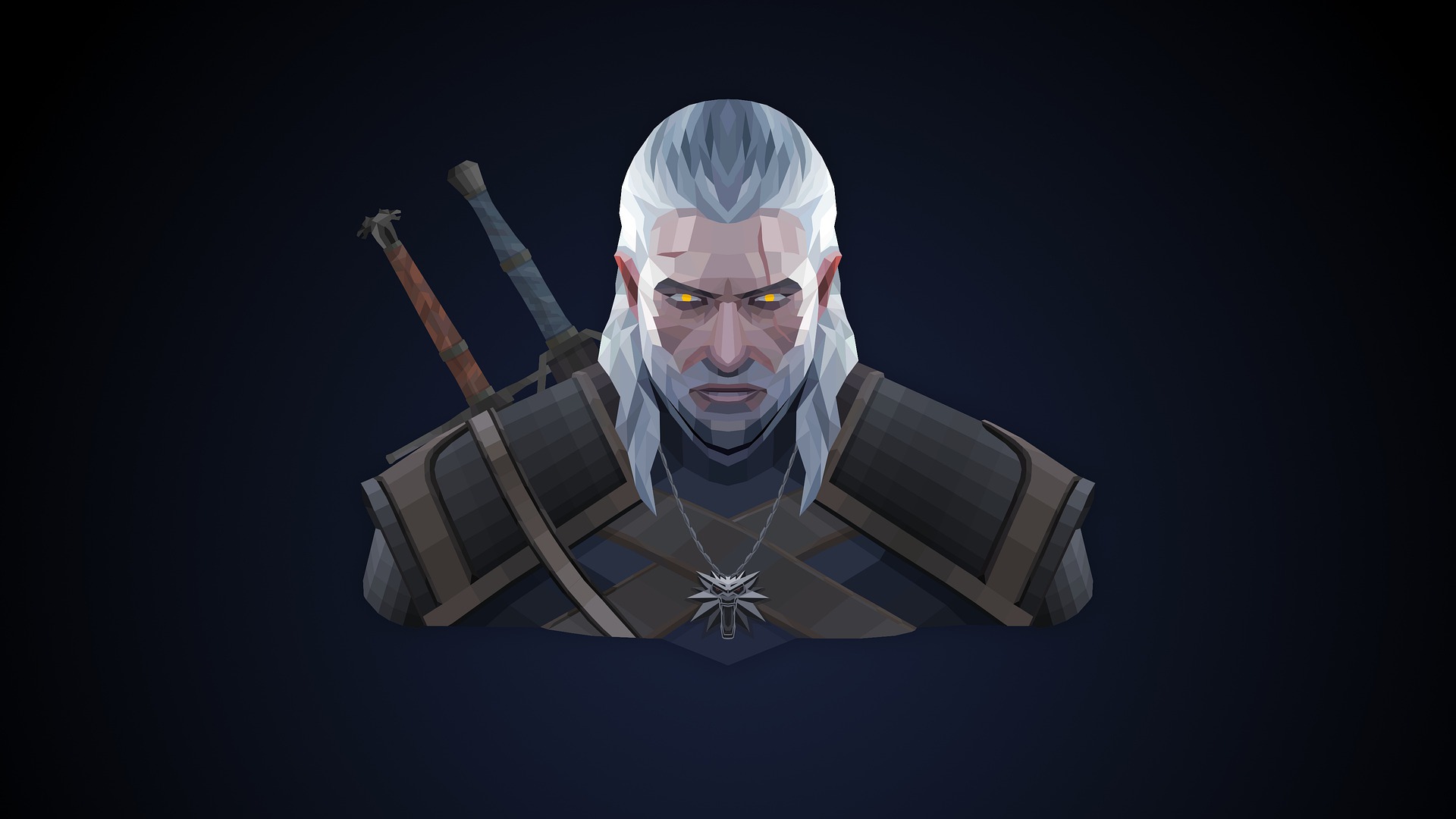 Marek Krajewski

b)	Olga Tokarczuk

c)	Andrzej Sapkowski
13
3
12
10
8
End
11
6
5
4
9
7
14
15
2
1
Fot. OseBoi/ pixabay.com
Was kann man in einer polnischen Milchbar (bar mleczny) konsumieren?  
Co można zjeść w polskim barze mlecznym?
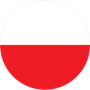 41
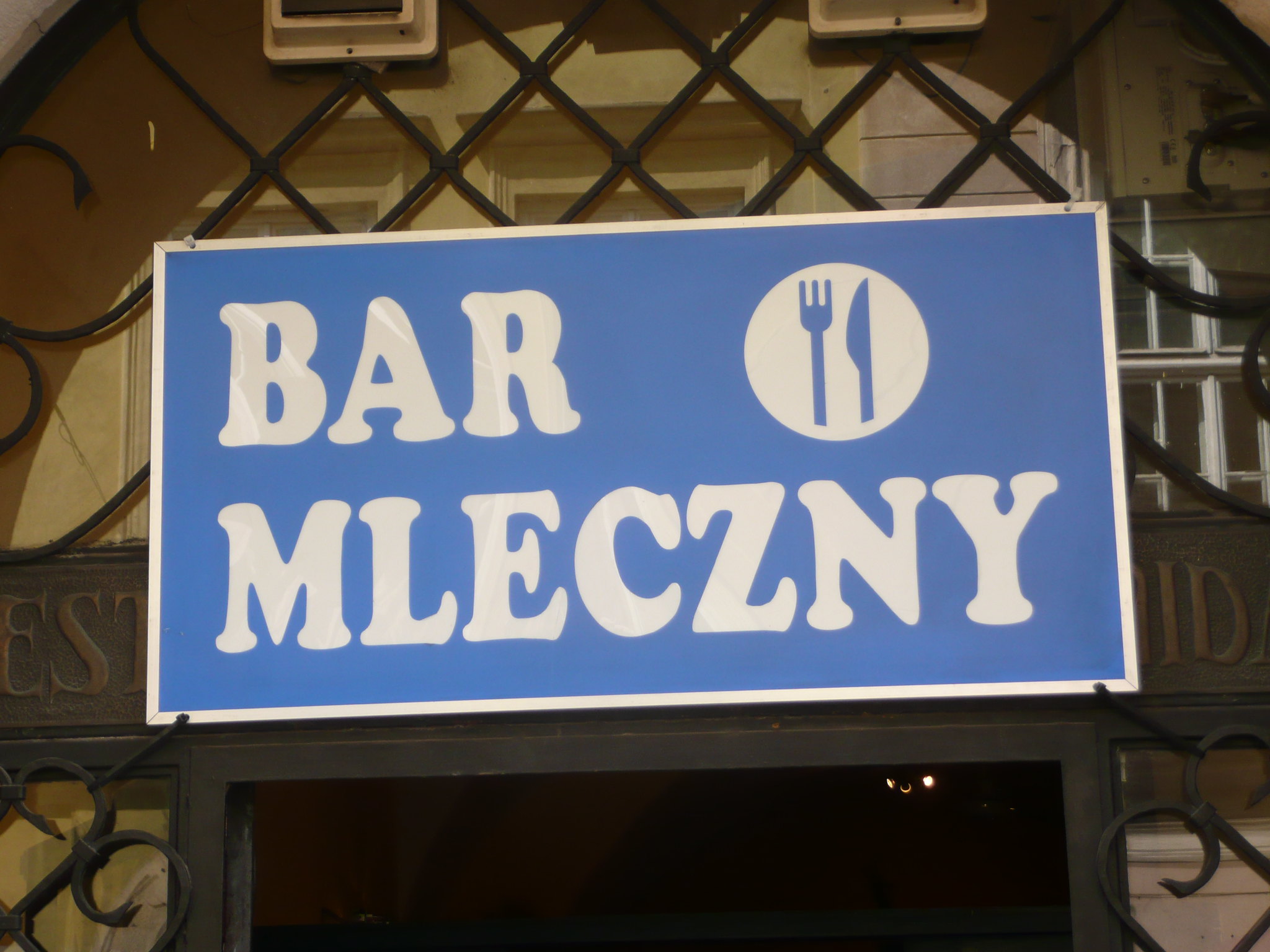 a)	vegetarische Gerichte 
	potrawy wegetariańskie

b)	Milch-Cocktails  
	koktajle mleczne

c)	Hausmannskost
	dania kuchni domowej
13
3
12
10
8
End
11
6
5
4
9
7
14
15
2
1
©Fot. Maciej Janiec/ flickr.com
Welcher polnische Regisseur wurde 2000 mit einem Oskar für sein Lebenswerk ausgezeichnet?  
Który polski reżyser został wyróżniony w 2000 r. Oscarem za całokształt twórczości?
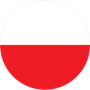 42
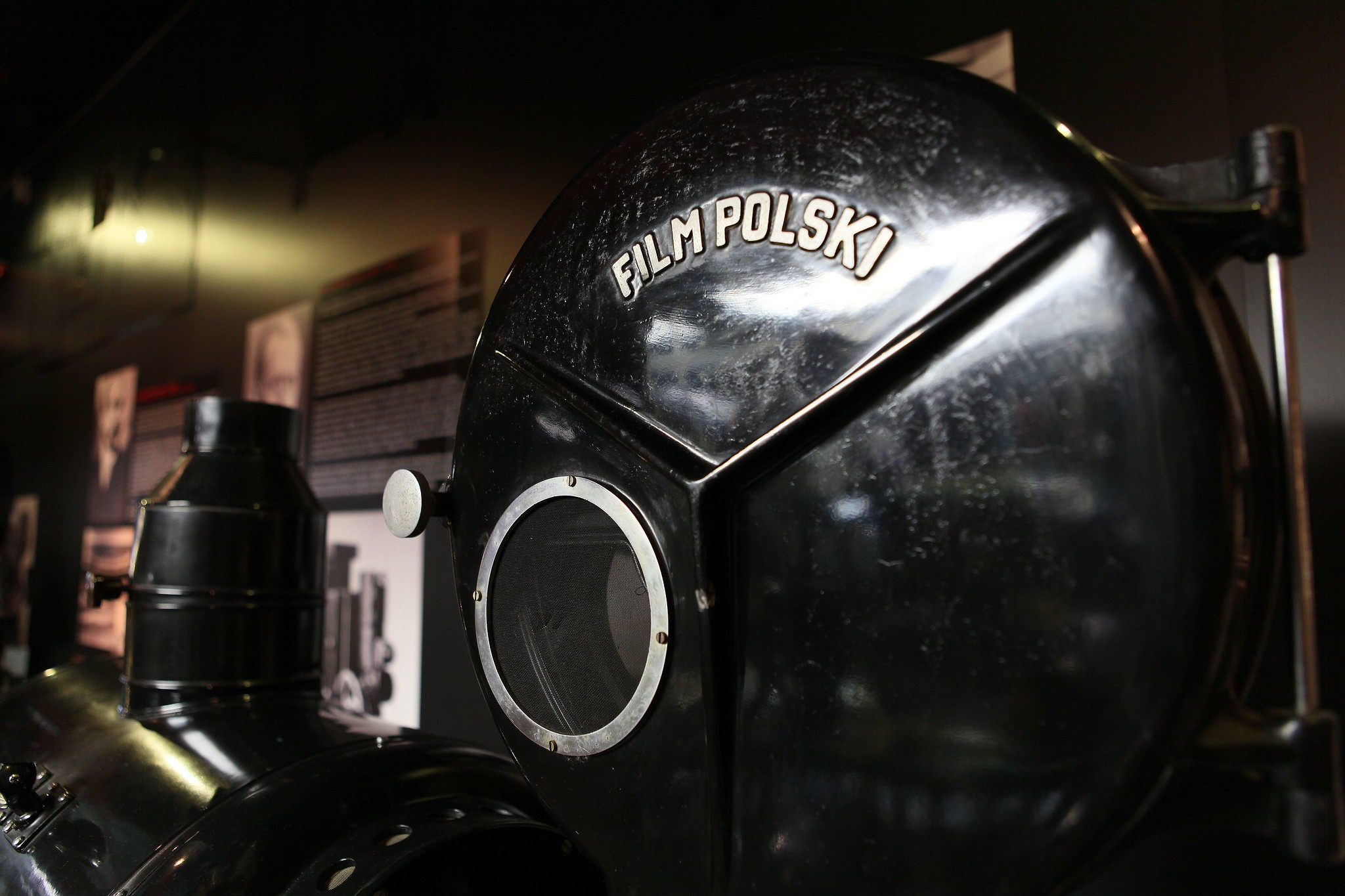 Andrzej Wajda

b)	Roman Polański

        c)    Jan Komasa
15
13
3
12
10
8
End
11
6
5
4
9
7
14
2
1
©Fot. Mariusz Cieszewski (MSZ)/ flickr.com
Das flächenmäßig wievielt größte Land in Europa (ohne Russland) ist Polen? 
Którym pod względem wielkości krajem Europy (bez Rosji) jest Polska?
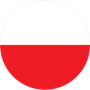 43
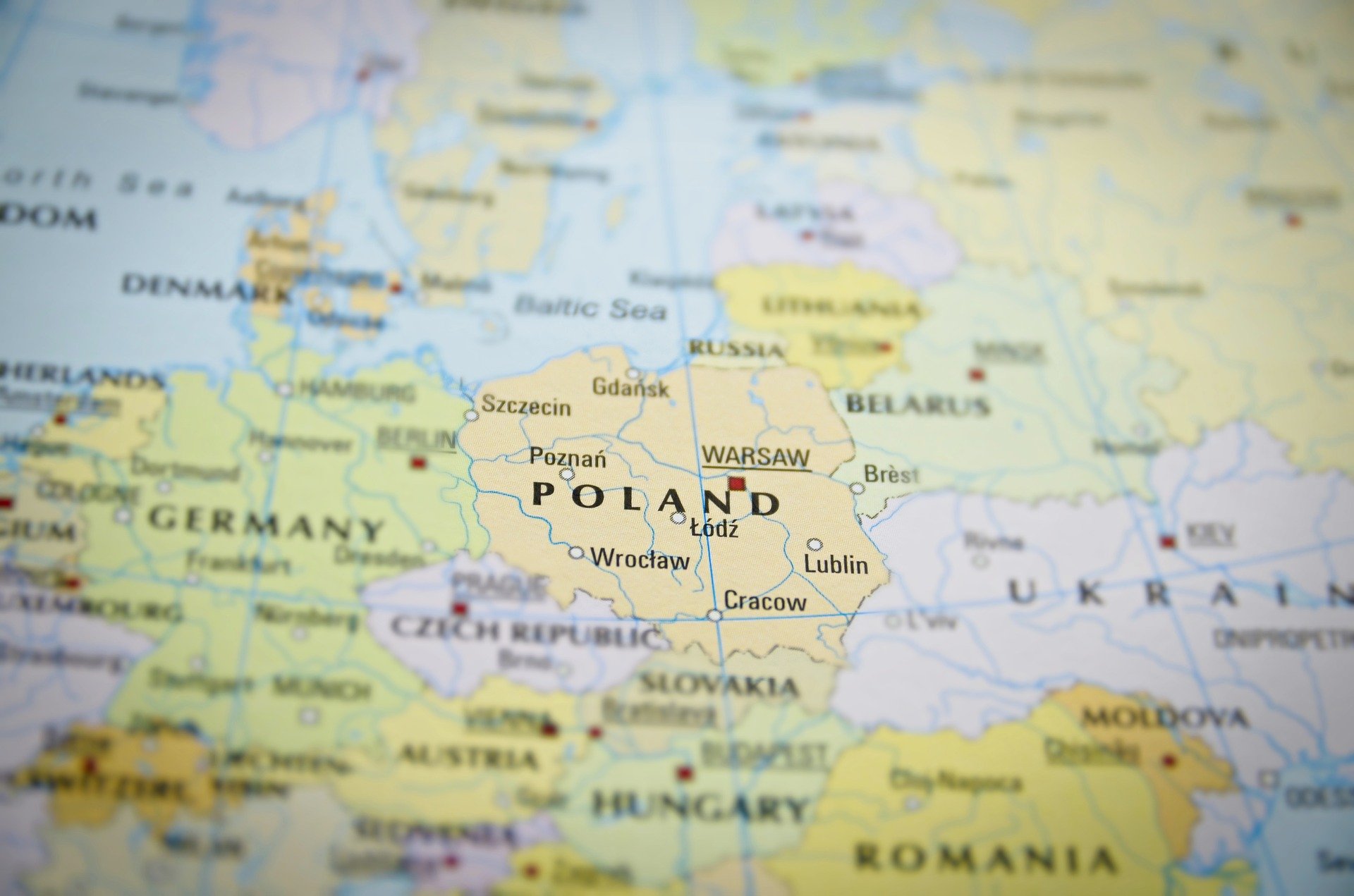 a)	das viertgrößte 	czwartym 

b)	das neuntgrößte 	dziewiątym

c)	das zwölftgrößte 	dwunastym
15
13
3
12
10
8
End
11
6
5
4
9
7
14
2
1
Fot. Robert Fotograf/ pixabay.com
Zapiekanka (das „Überbackene”) ist ein allgegenwärtiges pizzaartiges Streetfood in Polen. Was ist der wichtigste Unterschied zu einer Pizza?
Zapiekanka to wszechobecny w Polsce streetfood przypominający pizzę. Jaka jest najważniejsza różnica w stosunku do pizzy?
15
13
3
12
10
8
End
11
6
5
4
9
7
14
2
1
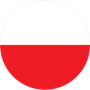 44
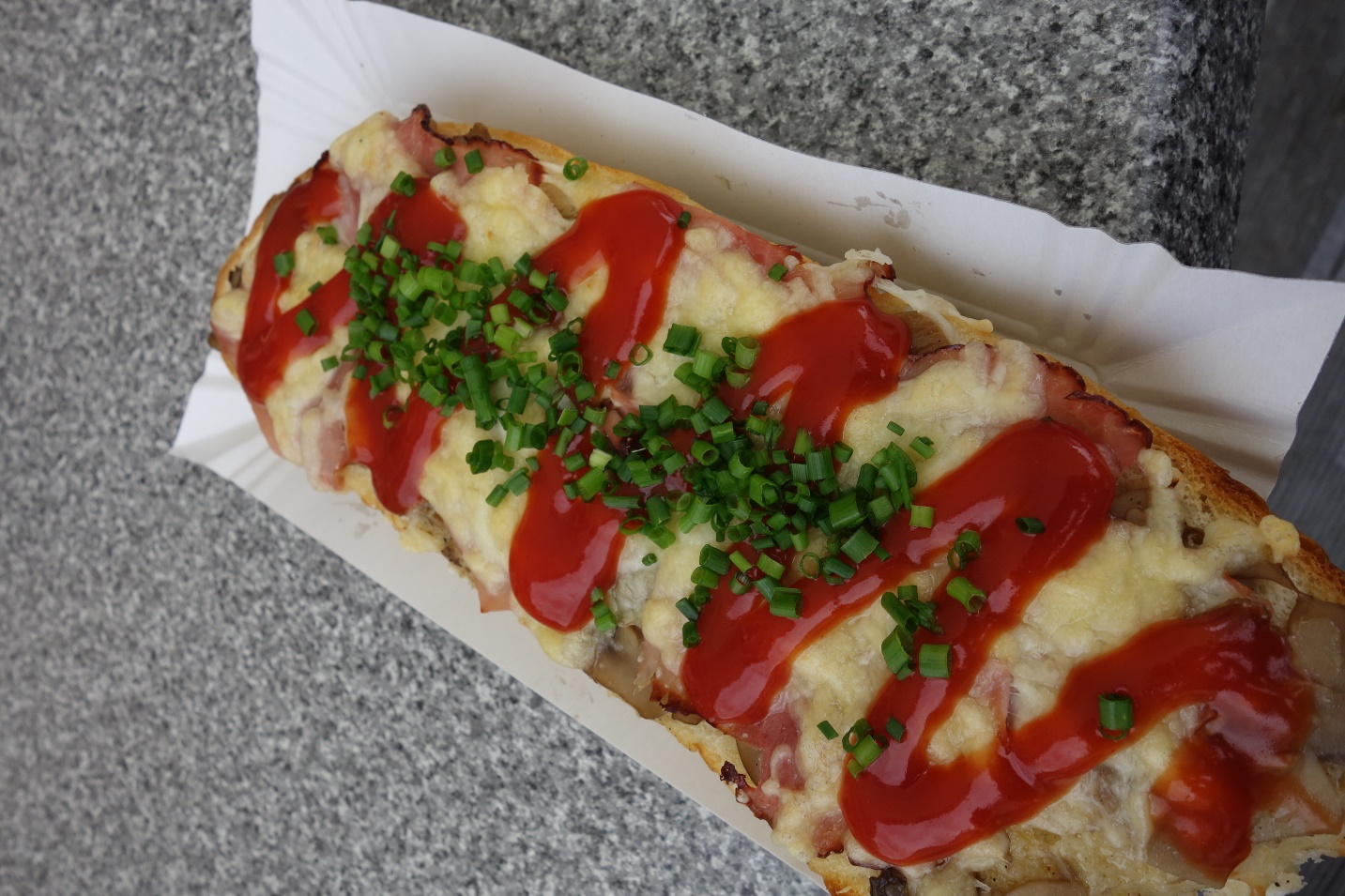 a)  Es wird traditionell mit Ziegenkäse überbacken.
      Tradycyjnie zapieka się ją kozim serem.

b)  Der Grundbelag ist auf einem Baguettebrot,   
      nicht auf Hefeteig.
      Jej podstawą jest pieczywo, a nie ciasto
      drożdżowe.

c)   Die Zubereitungszeit ist deutlich länger als bei  
      einer Pizza.
      Czas przygotowania jest znacznie dłuższy niż       w przypadku pizzy.
Fot. Matthias Kneip
Wie heißt die/der erfolgreichste aus Polen stammende DJ in Deutschland?  
Jak się nazywa najpopularniejszy pochodzący z Polski DJ w Niemczech?
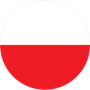 45
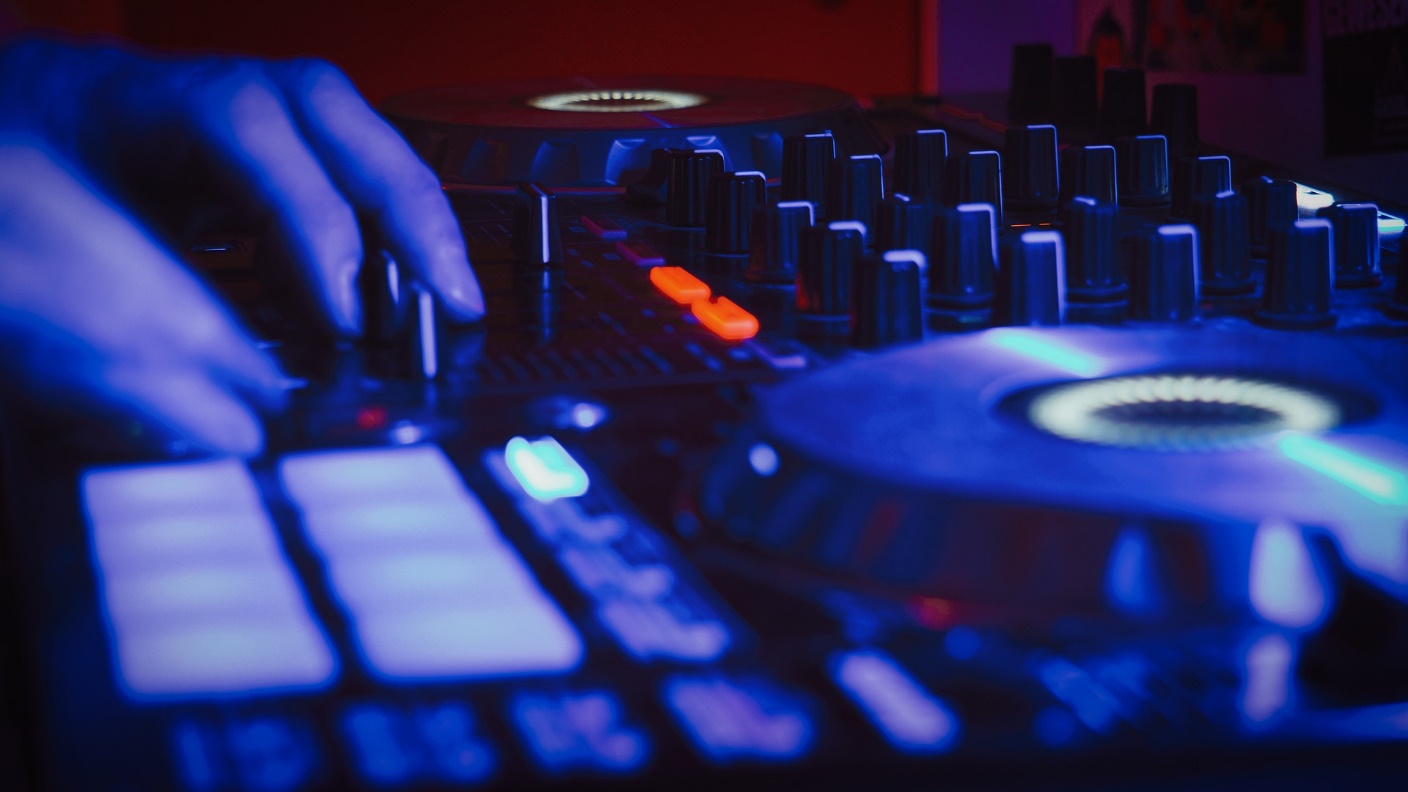 DJ Tomekk

DJ Pauli

DJ Wika
13
3
12
10
8
End
11
6
5
4
9
7
14
15
2
1
Fot. PhilippLE/ pixabay.com
Wo findet das größte Open-Air-Rockfestival (Pol’and’Rock Festival) in Europa statt?
Gdzie odbywa się największy europejski festiwal rockowy na wolnym powietrzu – Pol’and’Rock Festival?
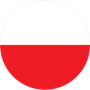 46
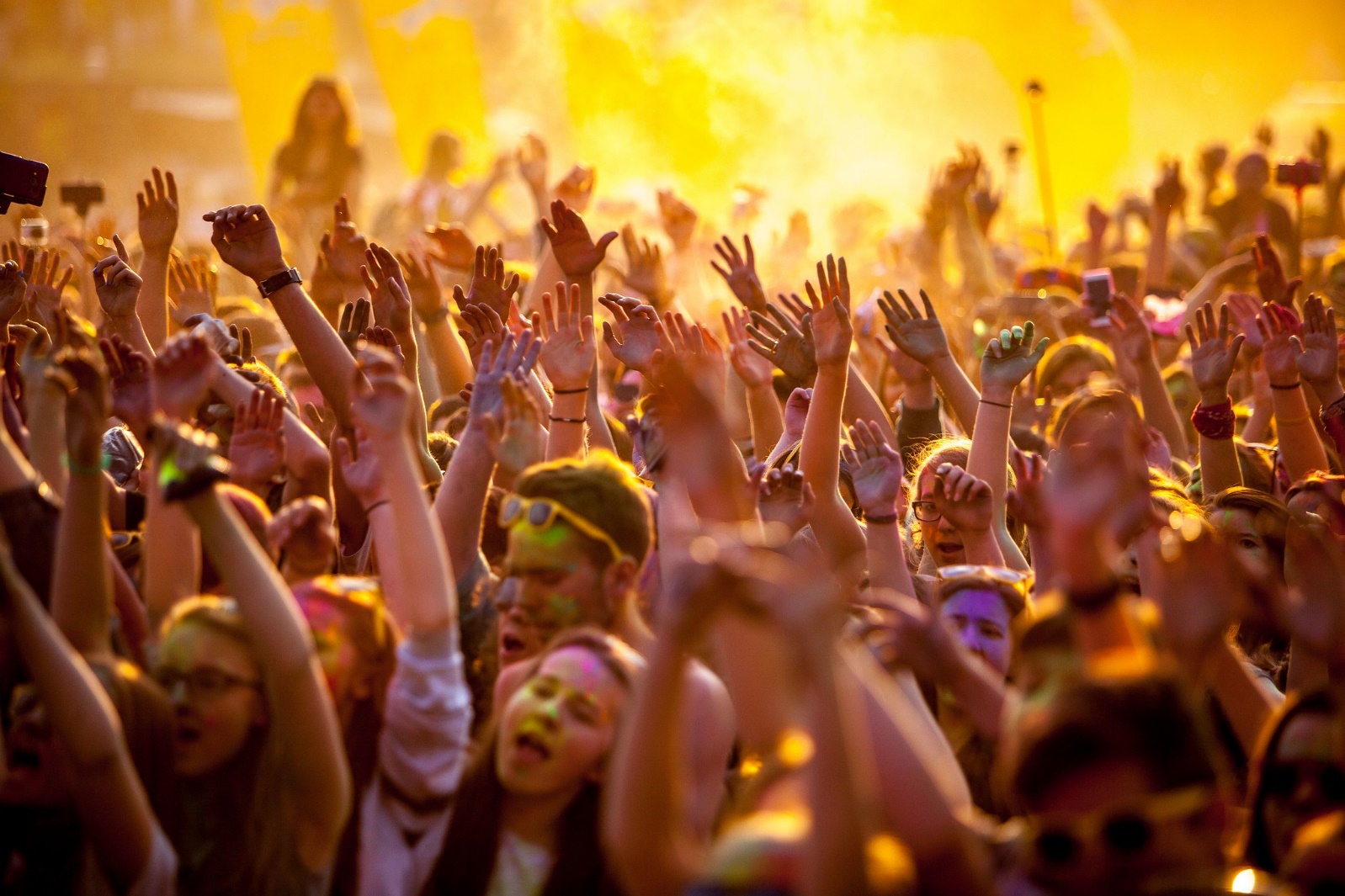 in Danzig (Gdańsk) an der Ostsee  
        w Gdańsku nad Bałtykiem

in Beuthen (Bytom) im Oberschlesischen Kohlerevier           
        w Bytomiu w Górnośląskim Zagłębiu   
        Węglowym

c)     in Küstrin (Kostrzyń) an der Oder                    
        w Kostrzyniu nad Odrą
15
13
3
12
10
8
End
11
6
5
4
9
7
14
2
1
©Fot. Mariusz Cieszewski (MSZ)/ flickr.com
Welches Gericht isst man in Polen gerne mit Ketchup? 
Jaką potrawę Polacy chętnie jadają z keczupem?
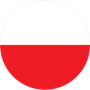 47
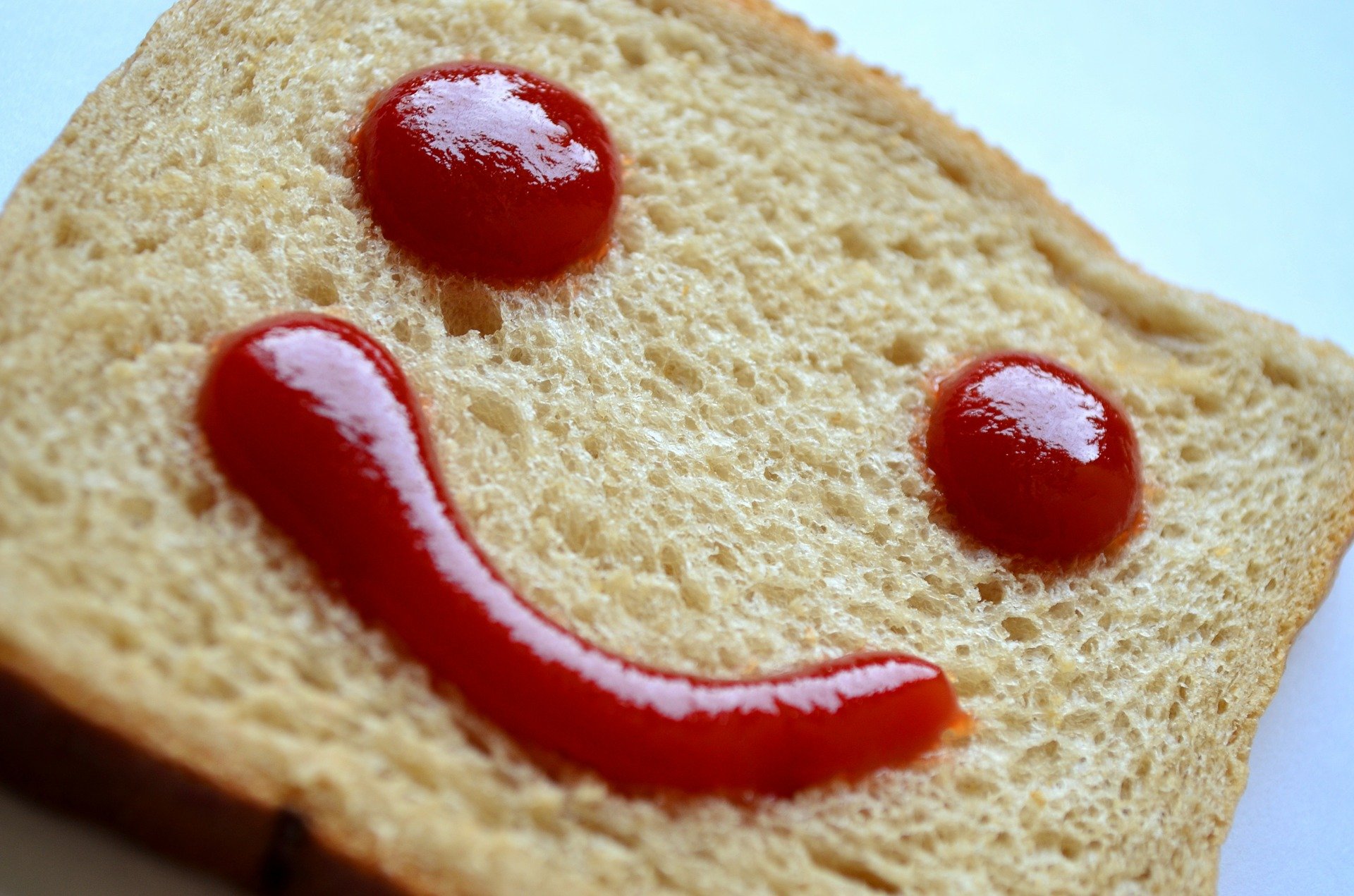 a)	Pizza 
	pizzę 

b)	Schnitzel 
 	kotleta schabowego

         c)     Rührei 
                 jajecznicę
15
13
3
12
10
8
End
11
6
5
4
9
7
14
2
1
Fot. PDPics/ pixabay.com
Welche polnischen Schriftstellerinnen haben den Nobelpreis für Literatur erhalten? Jakie polskie pisarki są laureatkami Literackiej Nagrody Nobla?
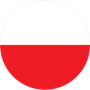 48
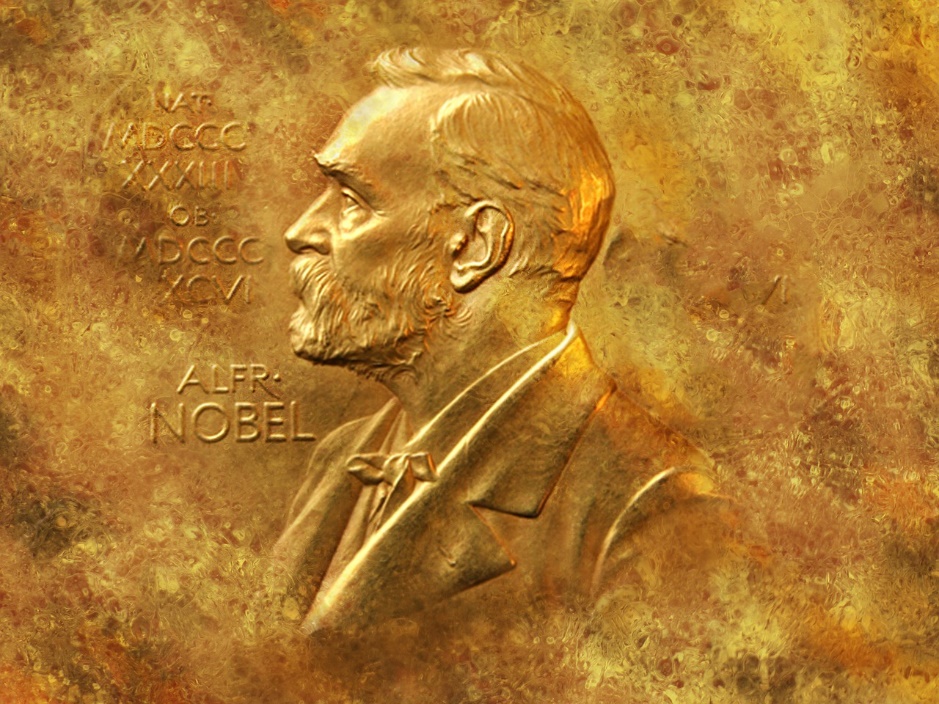 a)	Wiesława Szymborska & 	Olga Tokarczuk

b)	Dorota Masłowska & 	Julia Hartwig

Joanna Bator &Katarzyna Grochola
13
3
12
10
8
End
11
6
5
4
9
7
14
15
2
1
Fot. Isaac Fryxelius/ pixabay.com
Was ist auf dem folgenden Bild zu sehen?   
Co widać na poniższym zdjęciu?
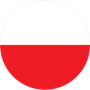 49
a)	die Frische Nehrung im Nordosten 	Polens  
	Mierzeję Wiślaną na północnym 	wschodzie Polski

b)	die Insel Usedom an der deutsch-	polnischen Grenze 
          wyspę Uznam na granicy polsko-
	-niemieckiej

c)	ein Abschnitt der Erdgaspipeline 	Nord Stream  		odcinek gazociągu Nord Stream
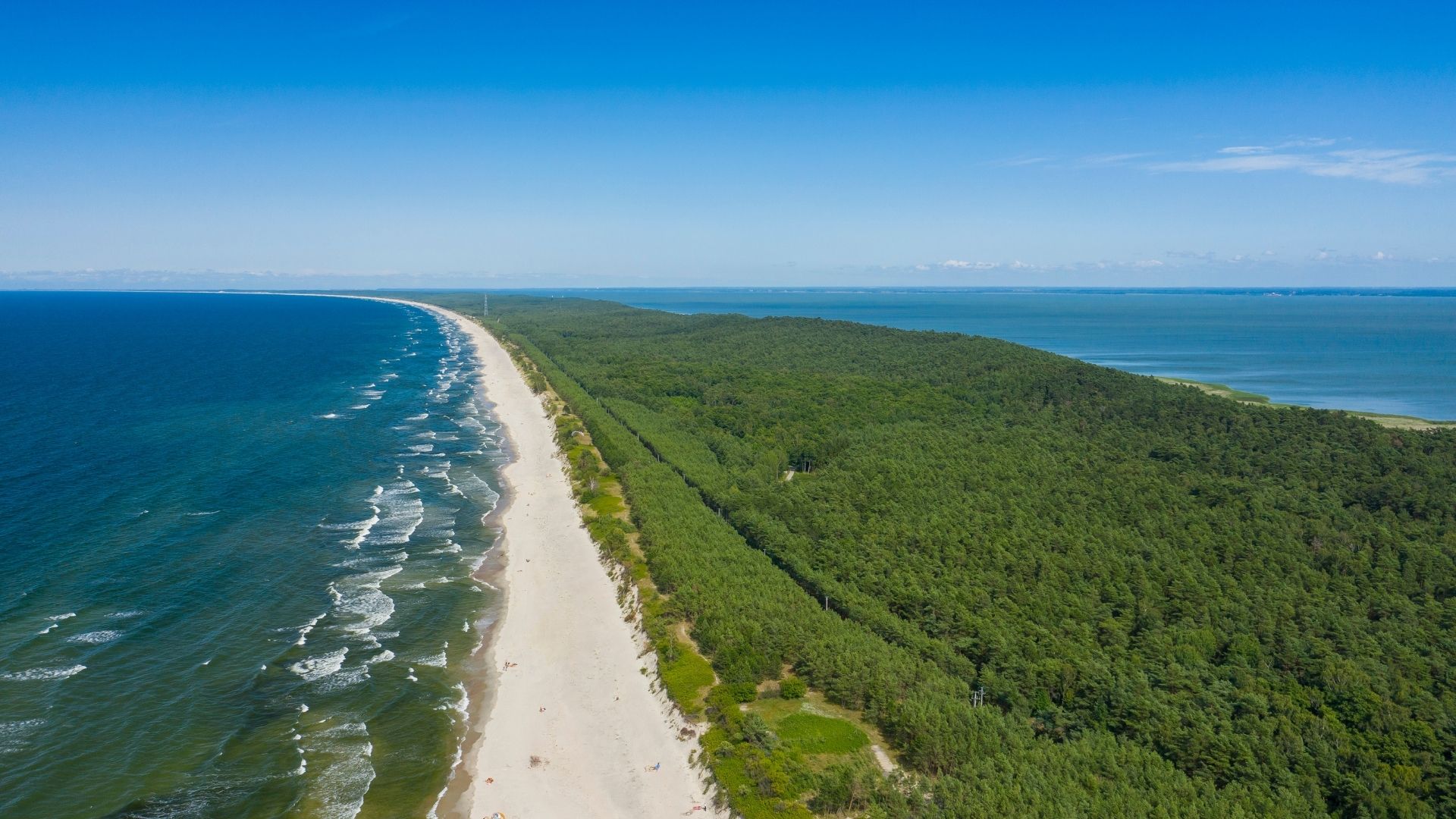 13
3
12
10
8
15
End
11
6
5
4
9
7
14
2
1
Fot. Canva.com
Welcher der folgenden Ausdrücke ist in Polen kein jugendsprachlicher Abschiedsgruß?
 Który z tych wyrazów nie jest pożegnaniem w polskim języku młodzieżowym?
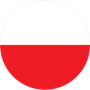 50
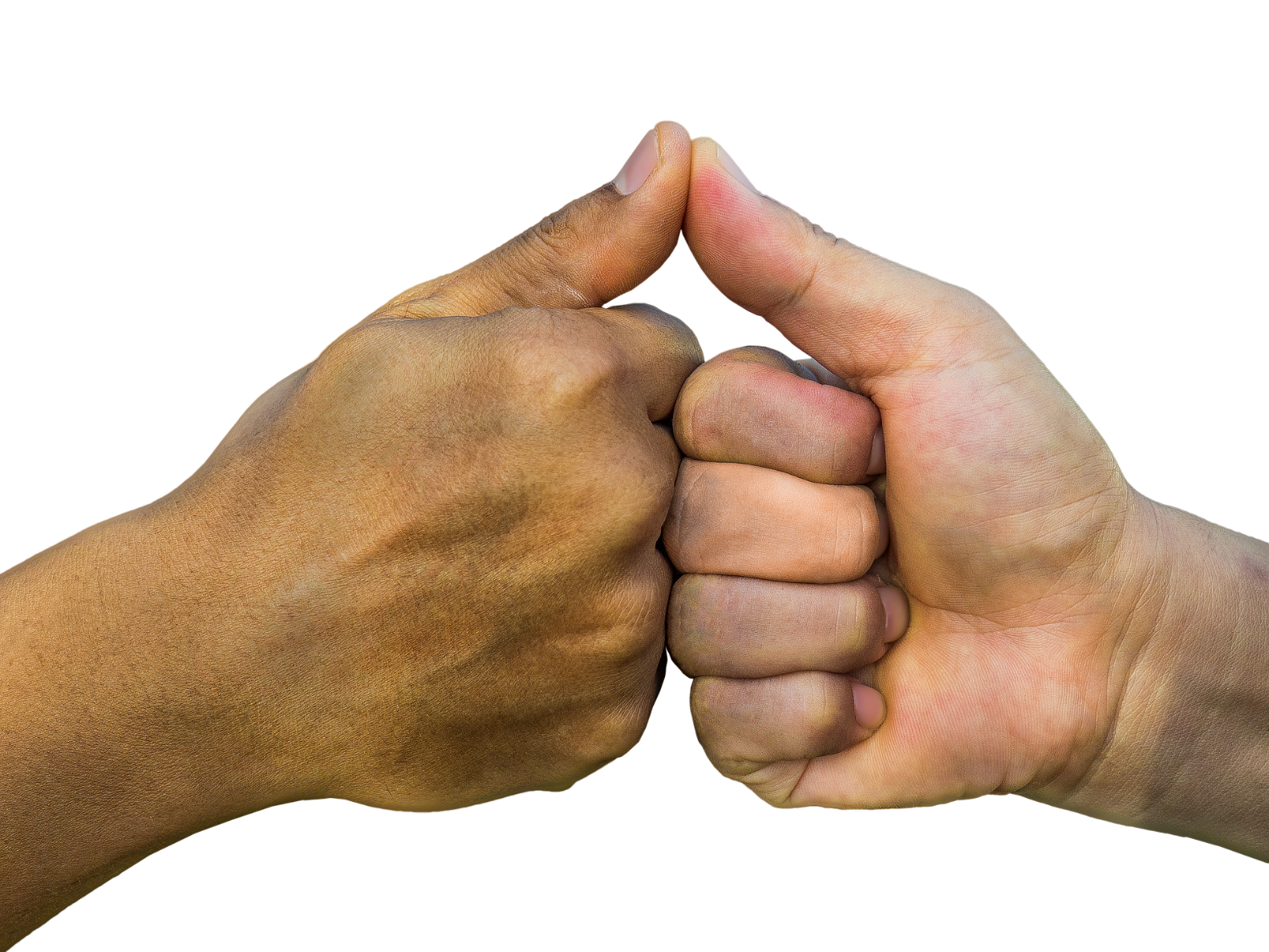 Narson!
Gites!
Siemka!
13
3
12
10
8
End
11
6
5
4
9
7
14
15
2
1
Fot. Truthseeker08/ pixabay.com
Was schauen Deutsche traditionell an Silvester im Fernsehen?  Co Niemcy oglądają tradycyjnie w telewizji w sylwestrową noc?
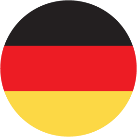 51
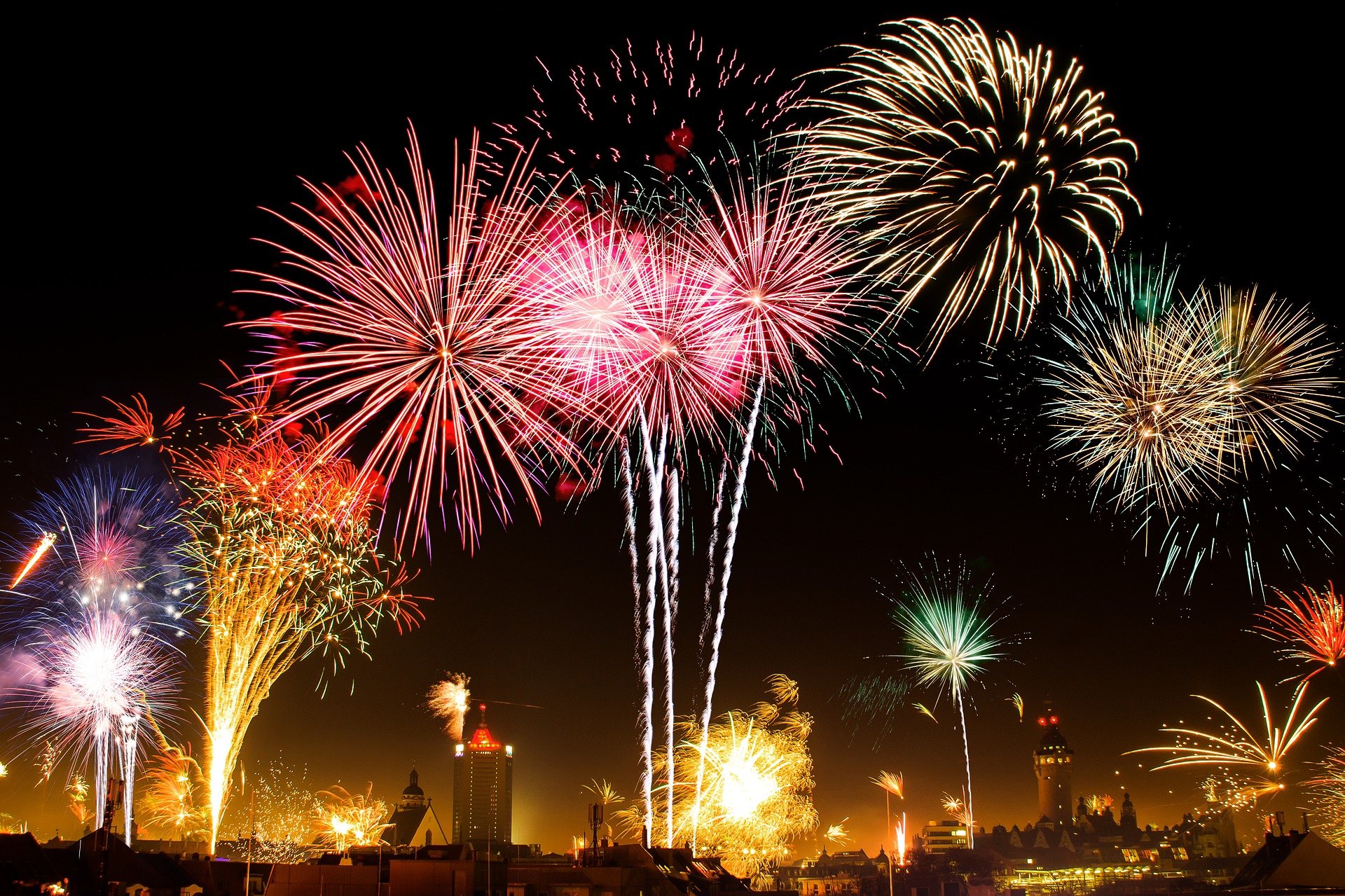 Fot. nck_gsl/pixabay.com
a) die Fernsehshow „Ein Kessel Buntes“    program telewizyjny „Ein Kessel Buntes“

b) den Kurzfilm „Dinner for one“  
     skecz komediowy „Dinner for one“

c) die Kindersendung „Die Sendung mit   der Maus“     program dla dzieci „Die Sendung mit der    Maus“ („Audycja z myszą“)
13
3
12
10
8
15
End
11
6
5
4
9
7
14
2
1
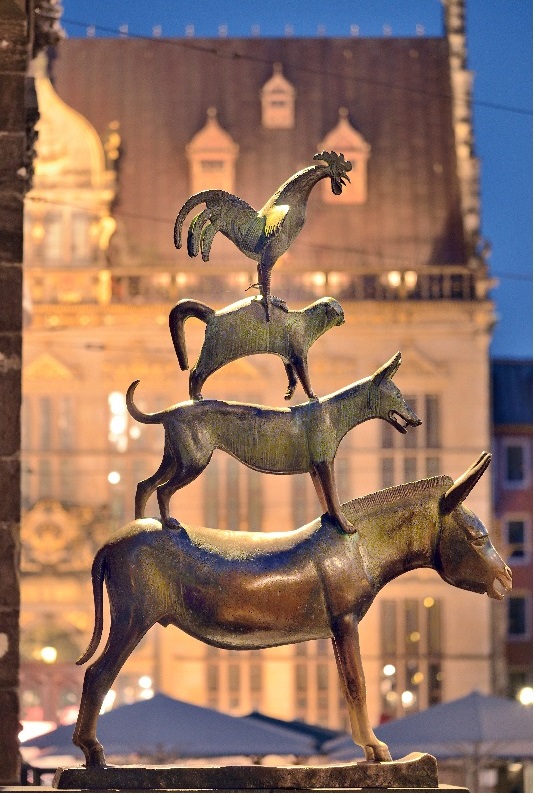 Wo steht die Statue, die an musizierende Tiere aus einem Märchen der Gebrüder Grimm erinnert? 
Gdzie znajduje się pomnik, upamiętniający muzykujące zwierzęta z jednej bajki braci Grimm?
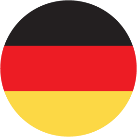 52
Bremen
        Brema

ErlangenErlangen

c)     Potsdam        Poczdam
15
13
3
12
10
8
End
11
6
5
4
9
7
14
2
1
Fot. dam.germany.travel
Welche Stadt gilt als eine der ältesten in Deutschland (16 v. Chr.)?  Które miasto uchodzi za jedno z najstarszych w Niemczech (16 rok p.n.e.)?
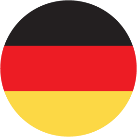 53
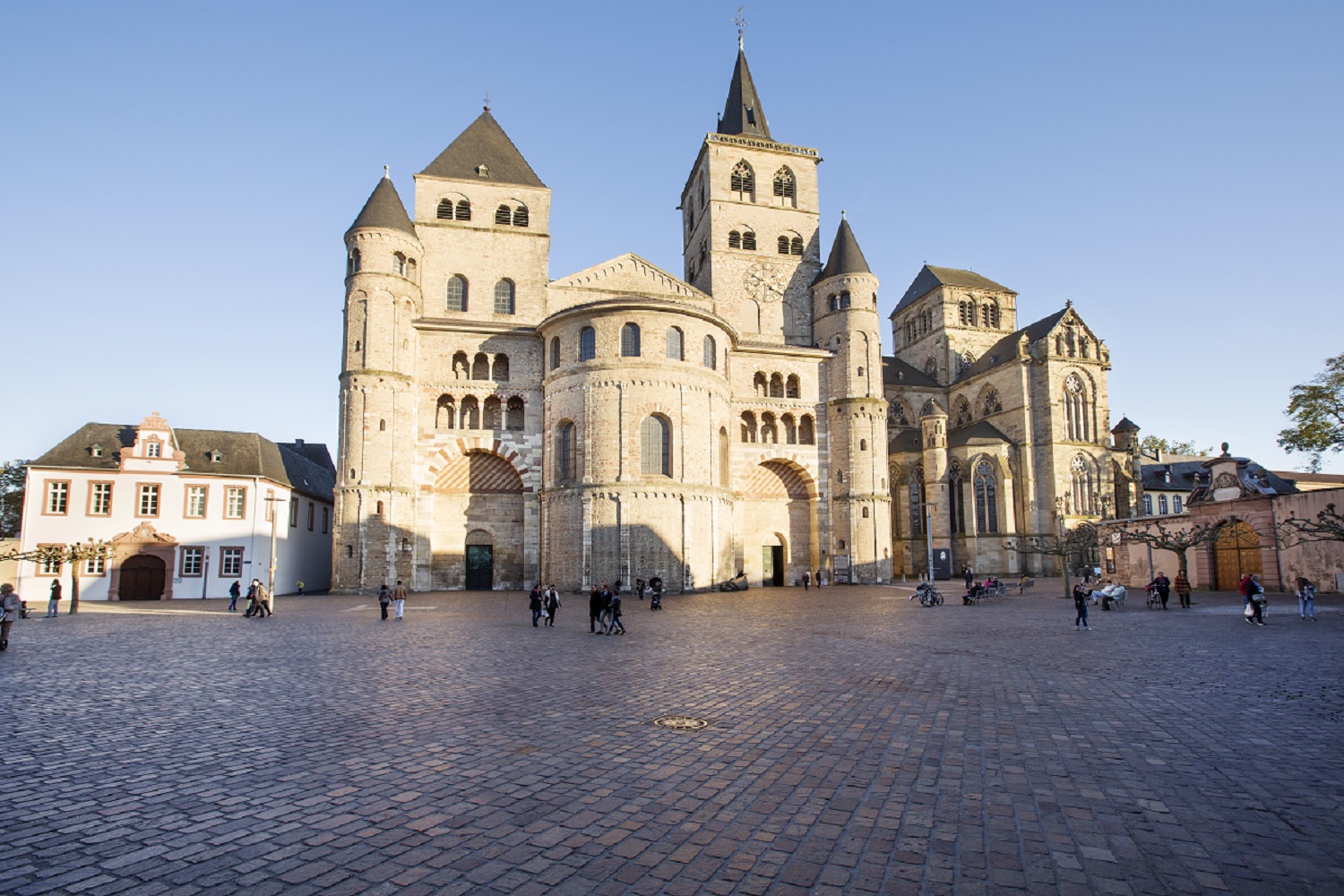 a)	Greifswald 	Greifswald

b)	Darmstadt 
	Darmstadt

 c)	Trier 	
                Trewir
15
13
3
12
10
8
End
11
6
5
4
9
7
14
2
1
Fot. dam.germany.travel
Wie heißt die älteste Brauerei Deutschlands (gegründet 1040)?  Jak się nazywa najstarszy browar w Niemczech (założony w 1040 r.)?
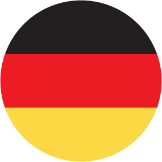 54
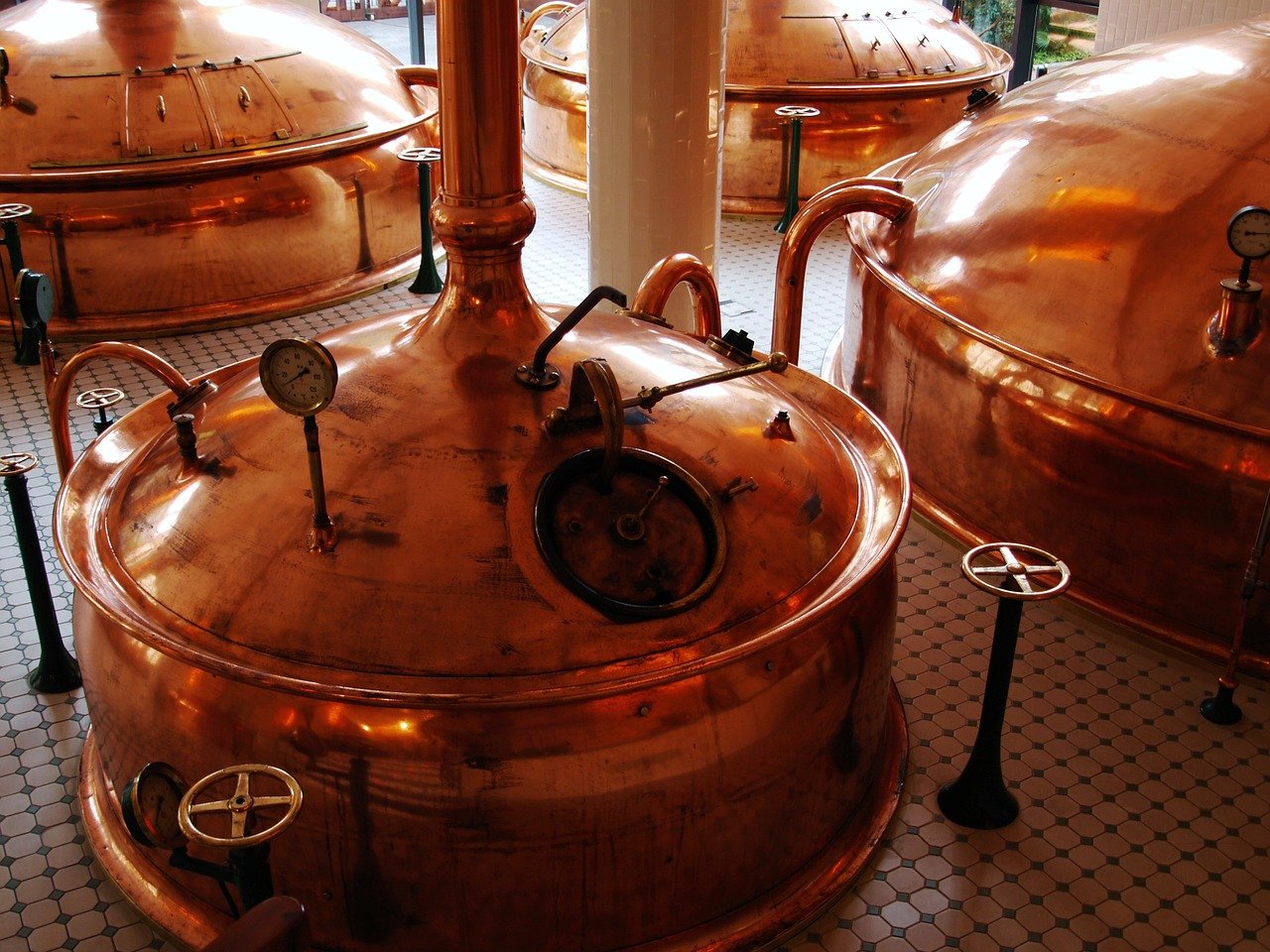 a)	Staatsbrauerei Weihenstephan  
	Bawarski Państwowy Browar 	Weihenstephan

b)	Bitburger Brauerei  
	Browar Bitburski

c)	Klosterbrauerei Neuzelle  
	Browar Klasztorny Neuzelle
13
3
12
10
8
End
11
6
5
4
9
7
14
15
2
1
Fot. Tibor Janosi Mozes/pixabay.com
Welches Bundesland hat mit 42 % den größten Waldanteil? 
Który kraj związkowy ma największą lesistość (42% ogólnej powierzchni)?
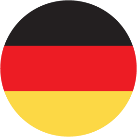 55
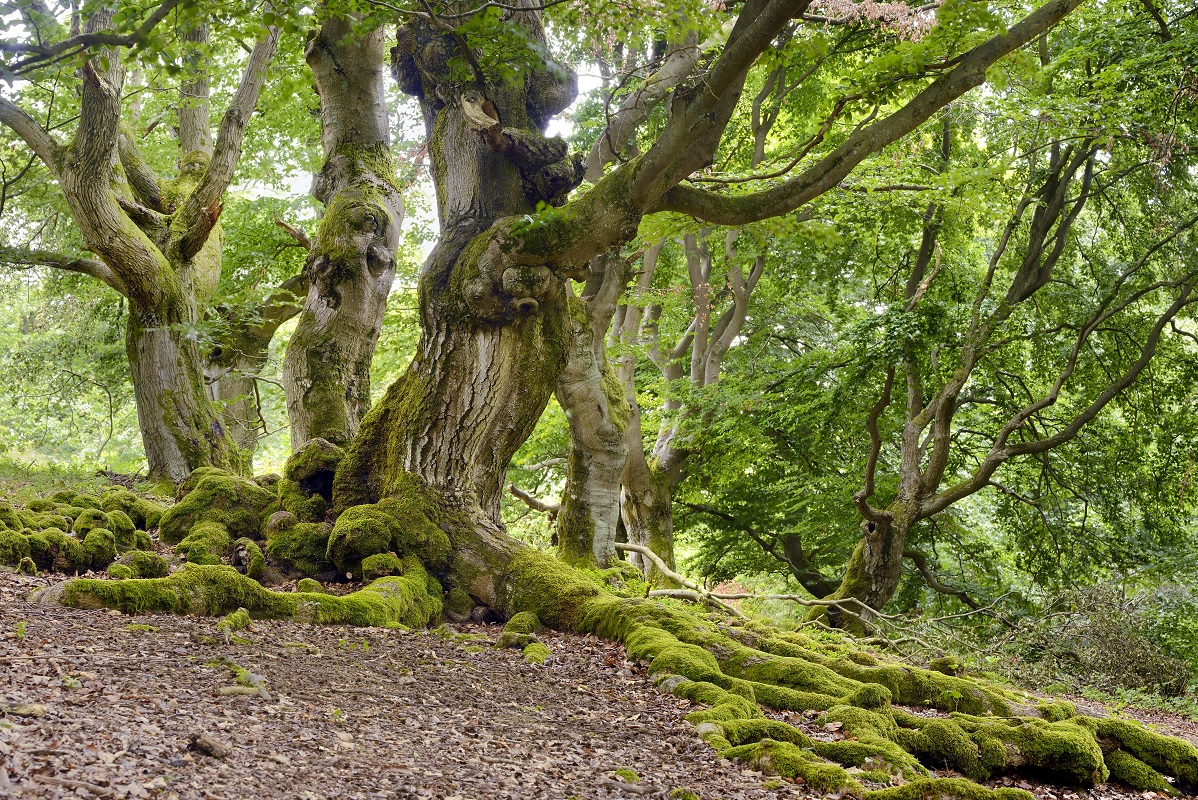 Thüringen  Turyngia

Hamburg Hamburg

Hessen Hesja
13
3
12
10
8
15
End
11
6
5
4
9
7
14
2
1
Fot. nck_gsl/pixabay.com
Fot. dam.germany.travel
Welche Stadt nennt man – wegen ihrer Skyline – auch Mainhattan? 
Które miasto nosi miano Mainhattanu – ze względu na specyficzną panoramę miejską?
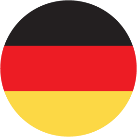 56
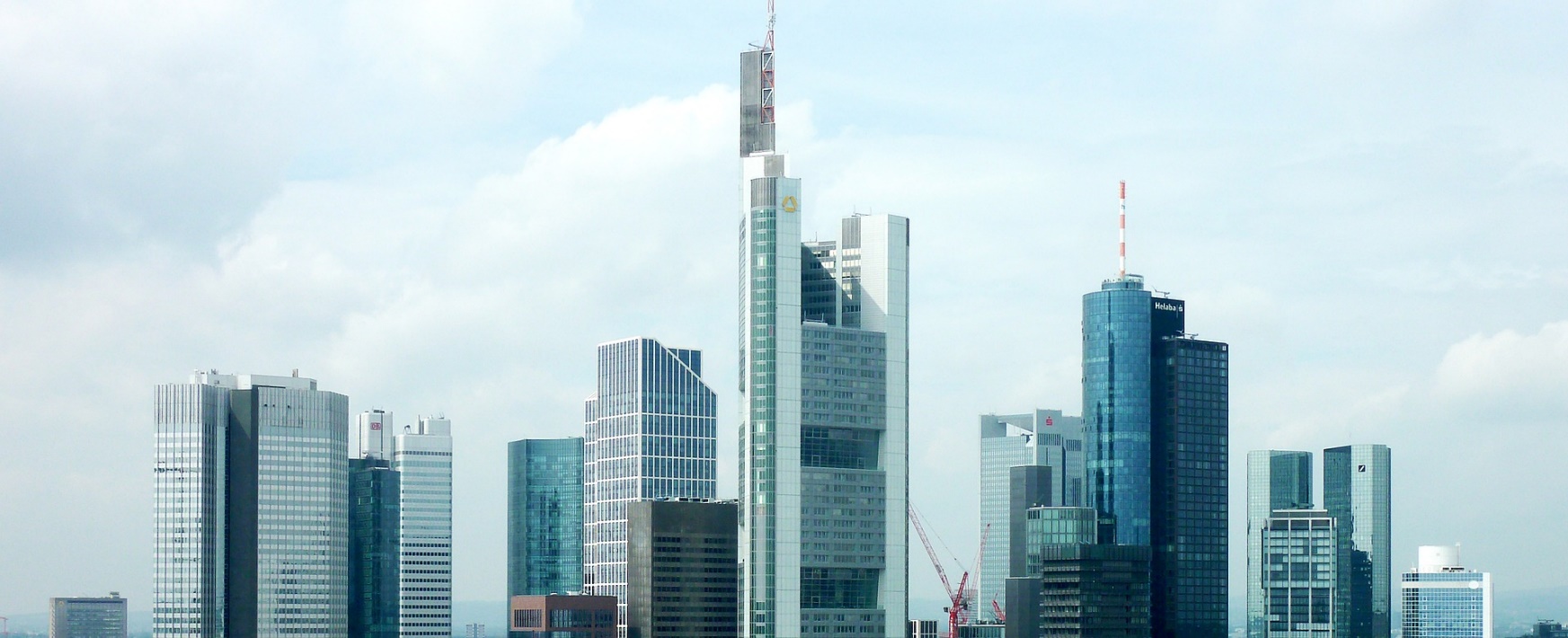 Frankfurt am Main Frankfurt nad Menem

Würzburg  Würzburg

SchweinfurtSchweinfurt
Fot. Moritz320_Pixabay
15
13
3
12
10
8
End
11
6
5
4
9
7
14
2
1
Wo sieht man diese Ampelmännchen noch? Gdzie spotyka się jeszcze takie ludziki na światłach dla pieszych?
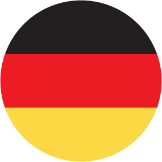 57
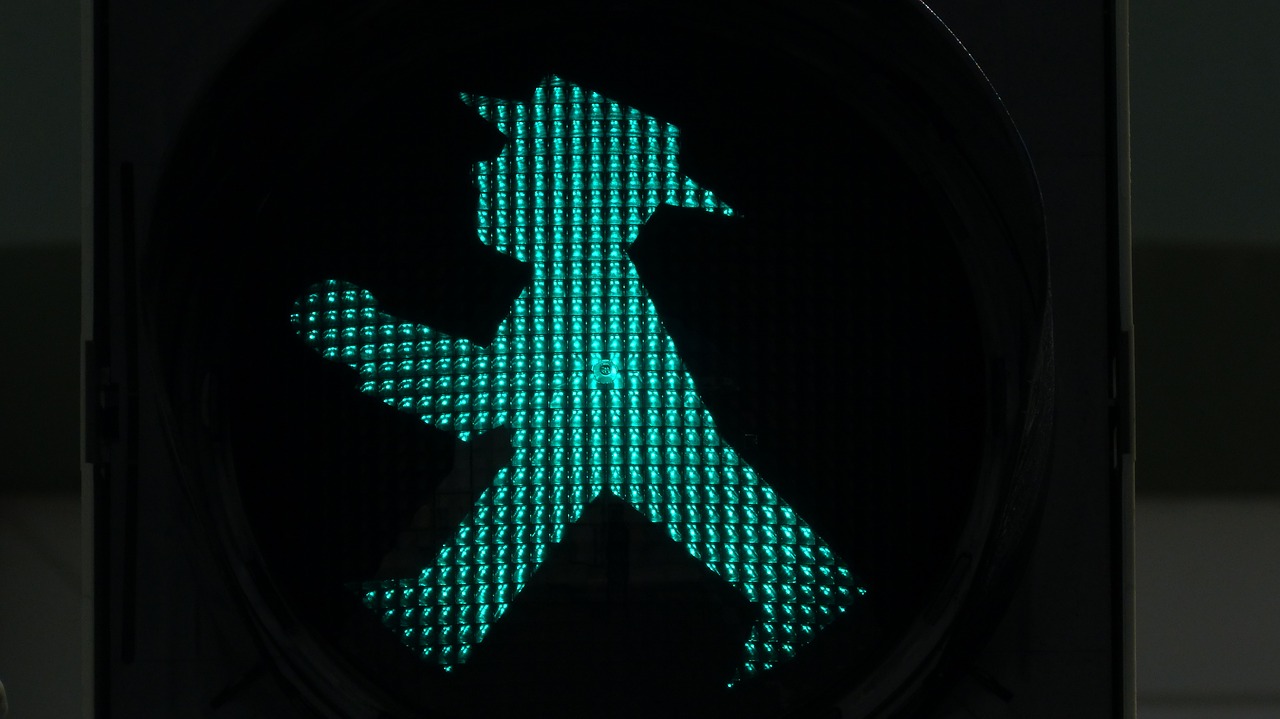 Ostdeutschlandna wschodzie Niemiec
Westdeutschland  na zachodzie Niemiec
auf beiden Seiten der Grenze zu Frankreichpo obu stronach granicy z Francją
13
3
12
10
8
End
11
6
5
4
9
7
14
15
2
1
Fot. Hans Braxmeier_pixabay
Welcher in Polen geborene Fußballer hat als Spieler der deutschen Nationalelf die meisten Tore bei Weltmeisterschaften geschossen? Który, pochodzący z Polski, piłkarz niemieckiej kadry narodowej strzelił najwięcej bramek podczas mistrzostw świata?
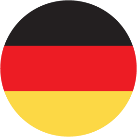 58
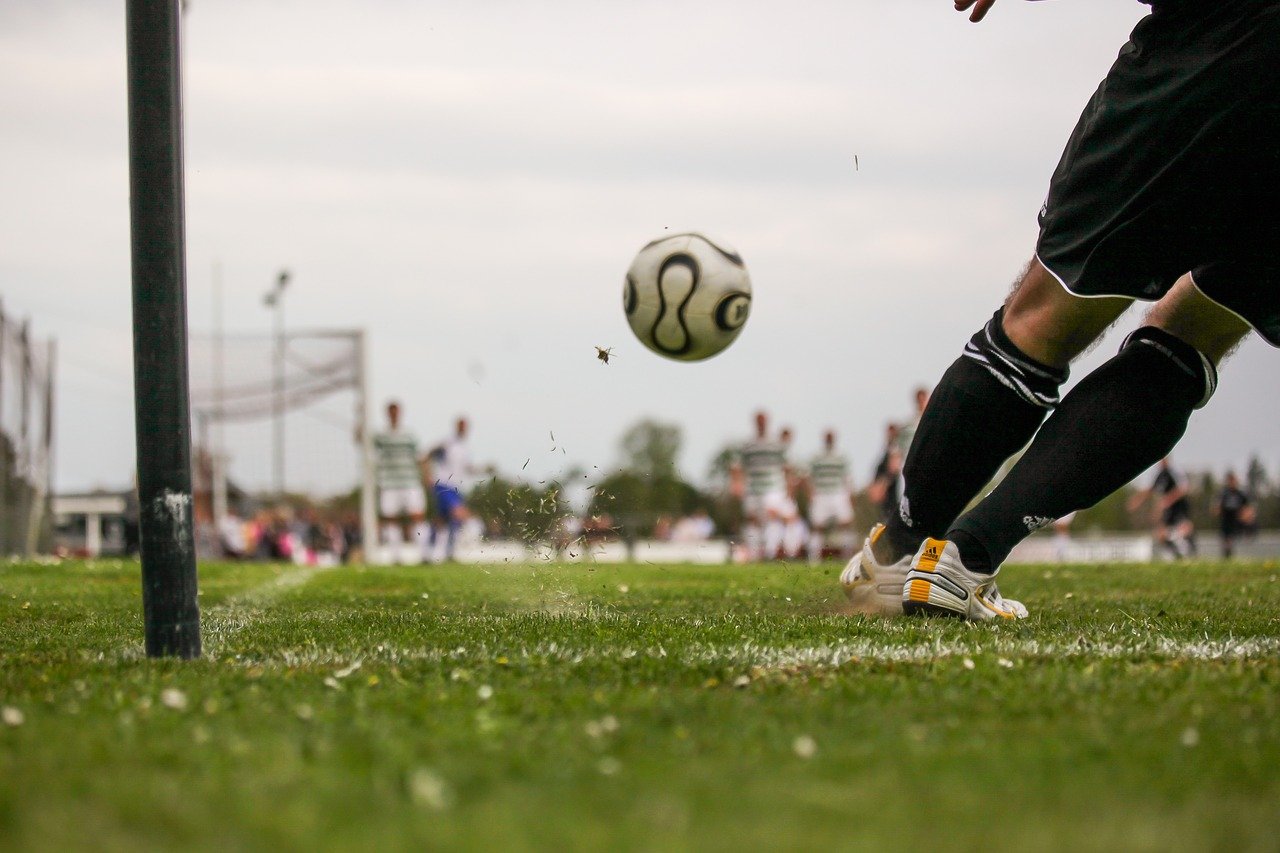 a)	Ernst Willimowski  	Ernst Willimowski

b)            Robert Lewandowski 	Robert Lewandowski

c)	Miroslav Klose  	Miroslav Klose
15
13
3
12
10
8
End
11
6
5
4
9
7
14
2
1
Fot. SeppH/ pixabay.com
Was haben Lena Meyer-Landruth und Viki Gabor gemeinsam? Co łączy Lenę Meyer-Landruth i Viki Gabor?
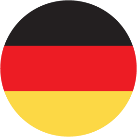 59
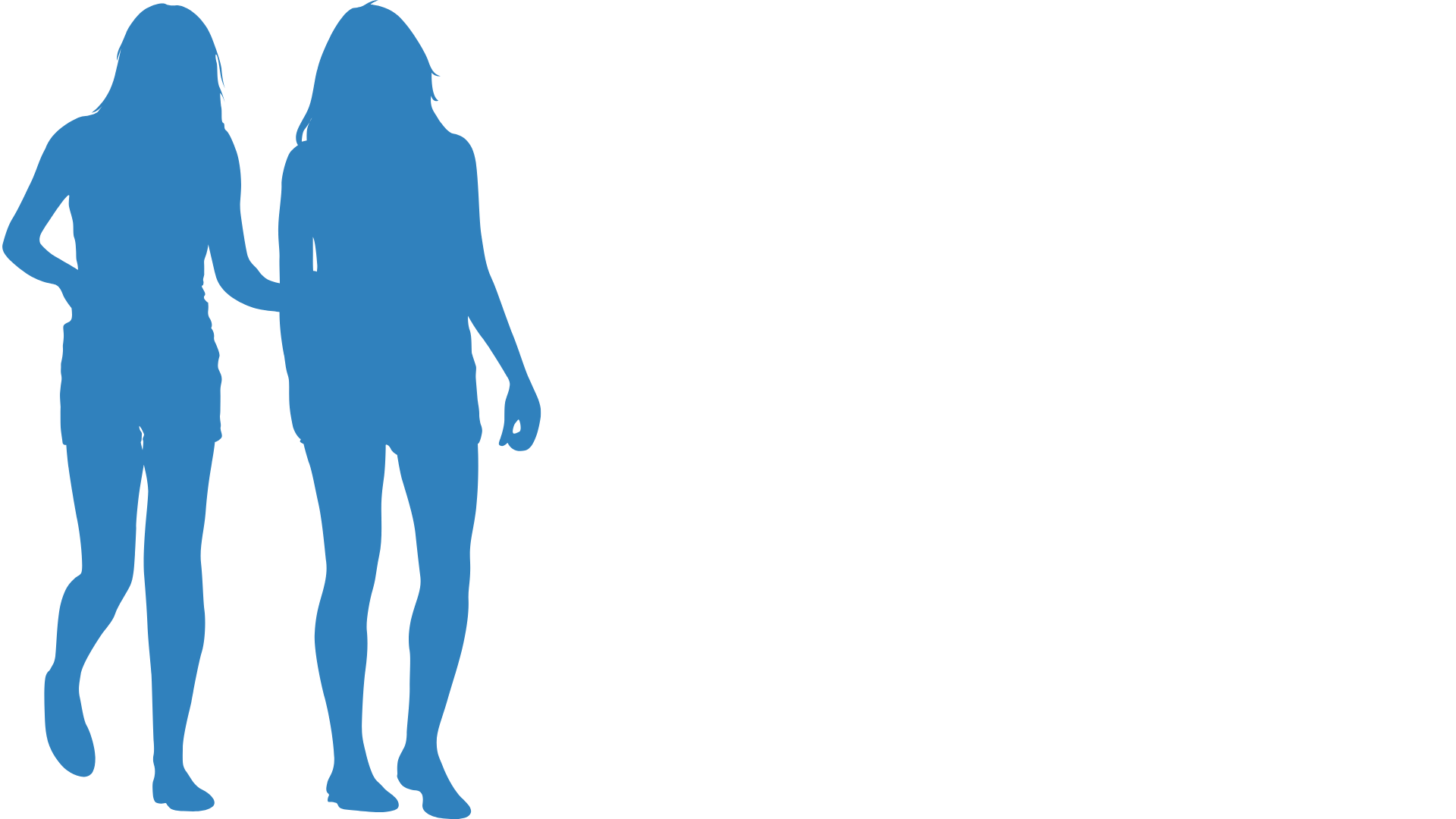 Sie haben den Eurovision-Song-Contest gewonnen.  Obie wygrały Eurowizję.

Sie sind die erfolgreichsten Bloggerinnen    Deutschlands bzw. Polens.  Są najpopularniejszymi blogerkami w swoim kraju.

Sie haben ihr eigenes Modelabel.  Obie mają własną markę modową.
13
3
12
10
8
15
End
11
6
5
4
9
7
14
2
1
Fot. nck_gsl/pixabay.com
Die erfolgreichste deutsche Band aller Zeiten heißt … Najpopularniejszy niemiecki zespół wszechczasów to…
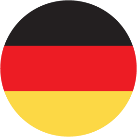 60
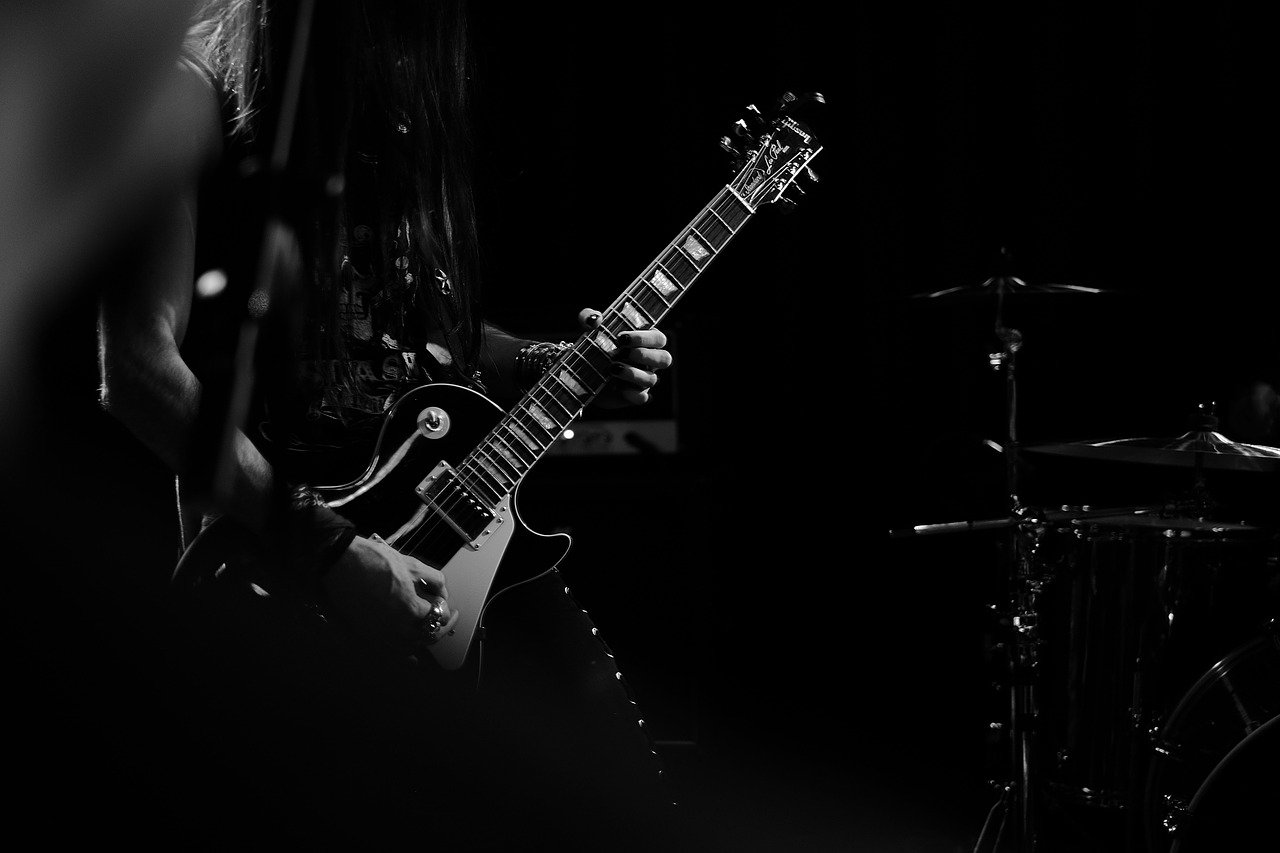 a) Rammstein     Rammstein

b) Scorpions       Scorpions 

c) Die Fantastischen Vier    Die Fantastischen Vier
15
13
3
12
10
8
End
11
6
5
4
9
7
14
2
1
Fot. Free-Photos / pixabay.com
Was ist die Besonderheit der Nordsee? Co jest charakterystyczne dla Morza Północnego?
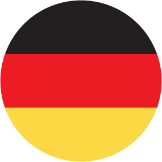 61
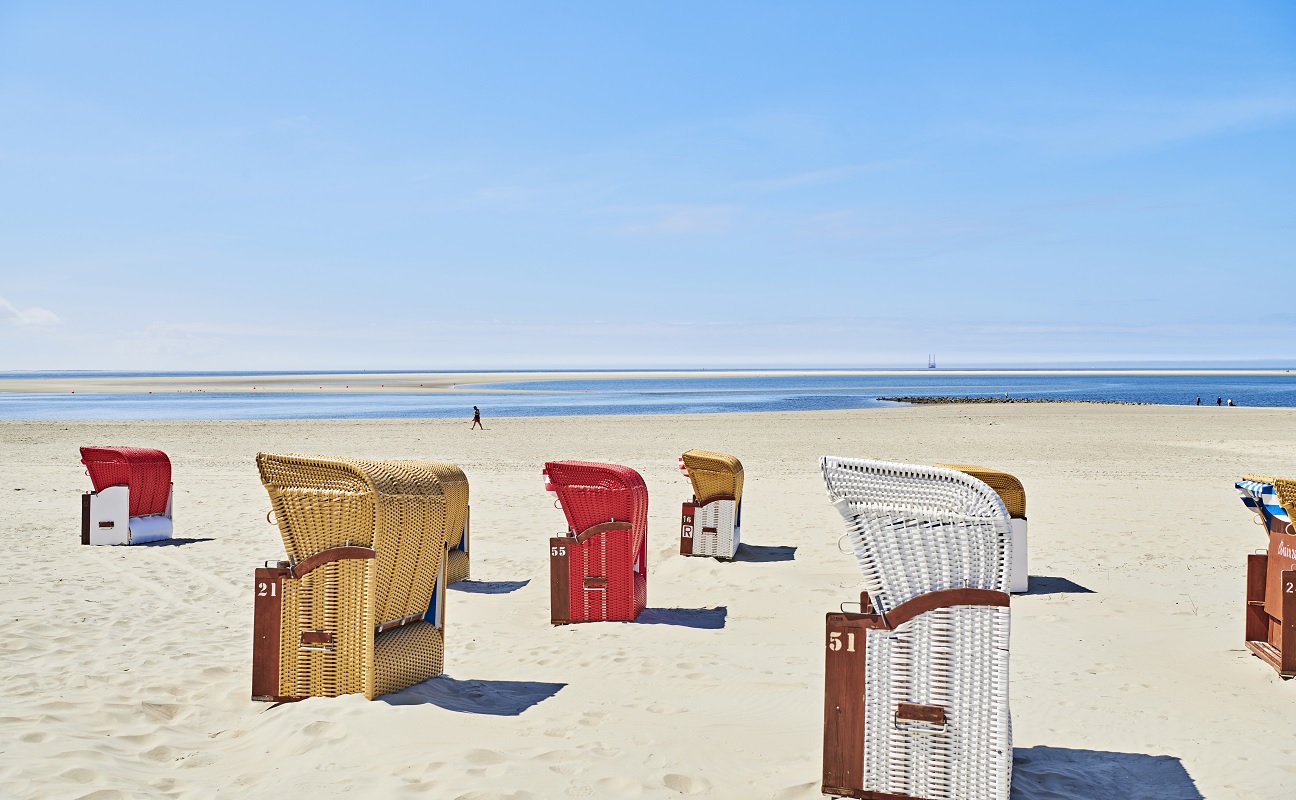 a) Es regnet dort äußerst selten.       Bardzo rzadko pada tam deszcz.

b) Der Meeresspiegel senkt sich      regelmäßig ab und steigt wieder an.      Powierzchnia morza regularnie opada     i znowu się podnosi.

c) Die Seehunde dort sind besonders      zutraulich und lassen sich streicheln.      Tamtejsze foki są szczególnie ufne      i dają się głaskać.
Fot. dam.germany.travel
13
3
12
10
8
End
11
6
5
4
9
7
14
15
2
1
Wo liegt der Bodensee, der größte See Deutschlands? Gdzie leży Jezioro Bodeńskie, największe jezioro Niemiec?
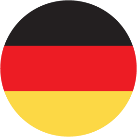 62
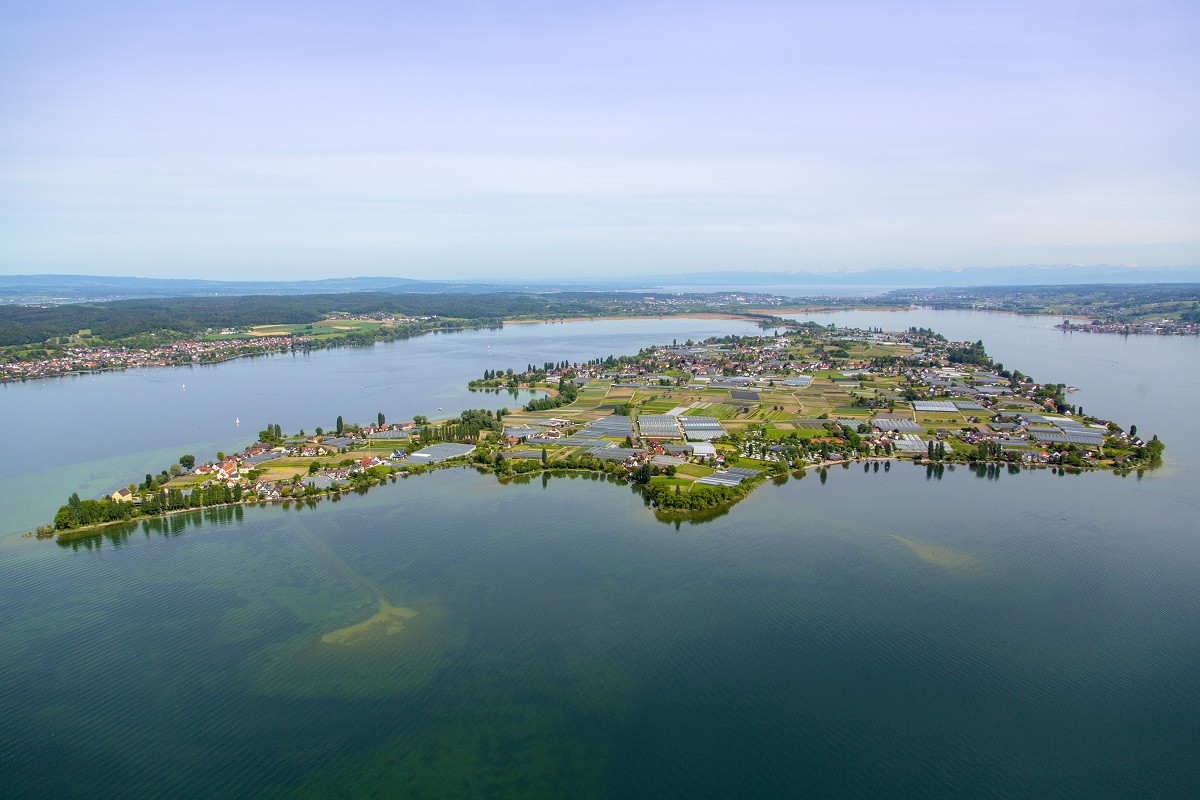 im Süden des Landes  na południu Niemiec

im Osten des Landes  na wschodzie Niemiec

im Norden des Landesna północy Niemiec
15
13
3
12
10
8
End
11
6
5
4
9
7
14
2
1
Fot. dam.travel.germany
Welche Stadt ist für ihre weltweit längste Schwebebahn bekannt?  Które miasto znane jest z najdłuższej na świecie kolei podwieszanej?
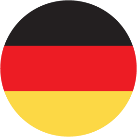 63
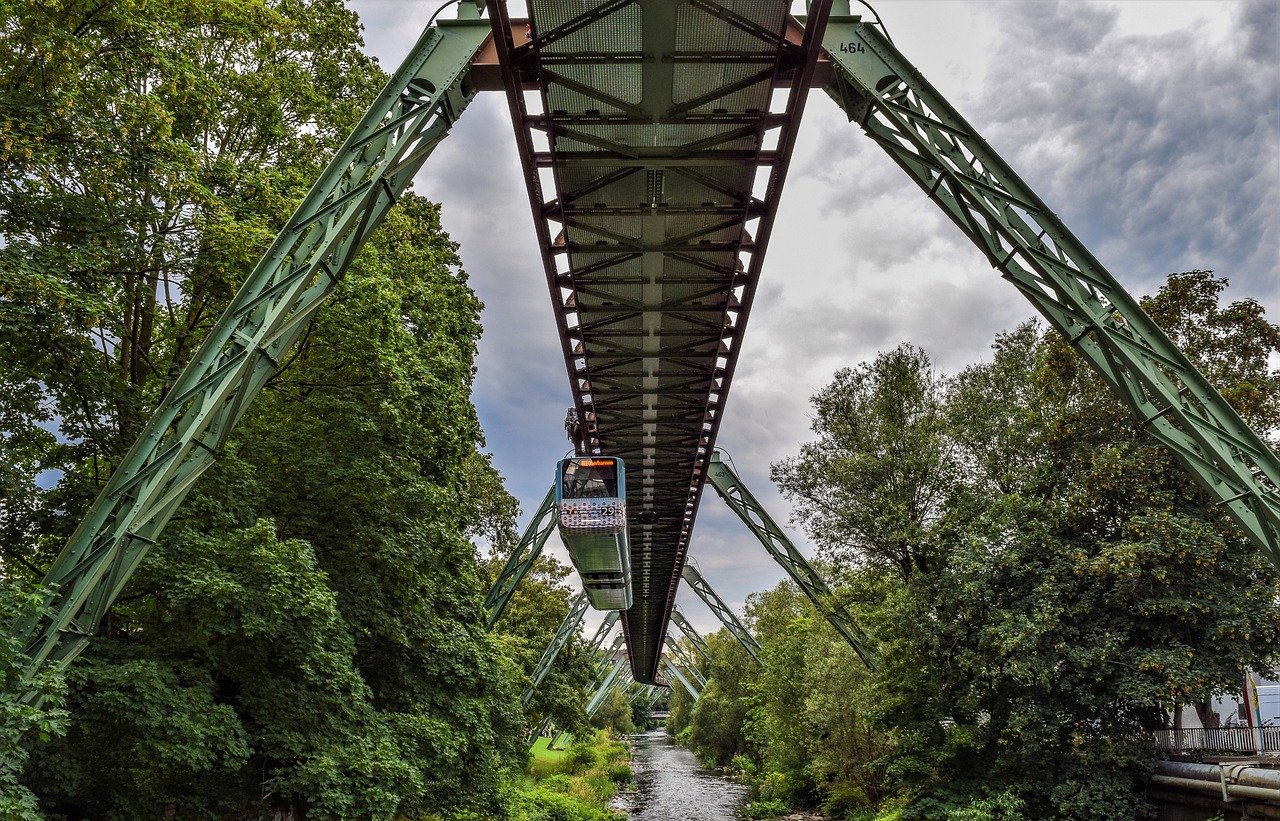 a) Dresden      Drezno

b) Köln     Kolonia

c) Wuppertal     Wuppertal
15
13
3
12
10
8
End
11
6
5
4
9
7
14
2
1
Fot. Michael Gaida /pixabay.com
Wie heißt ein erfolgreicher deutscher Rapper mit ukrainischen und russischen Wurzeln? Jak się nazywa popularny niemiecki raper o ukraińskich i rosyjskich korzeniach?
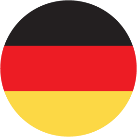 64
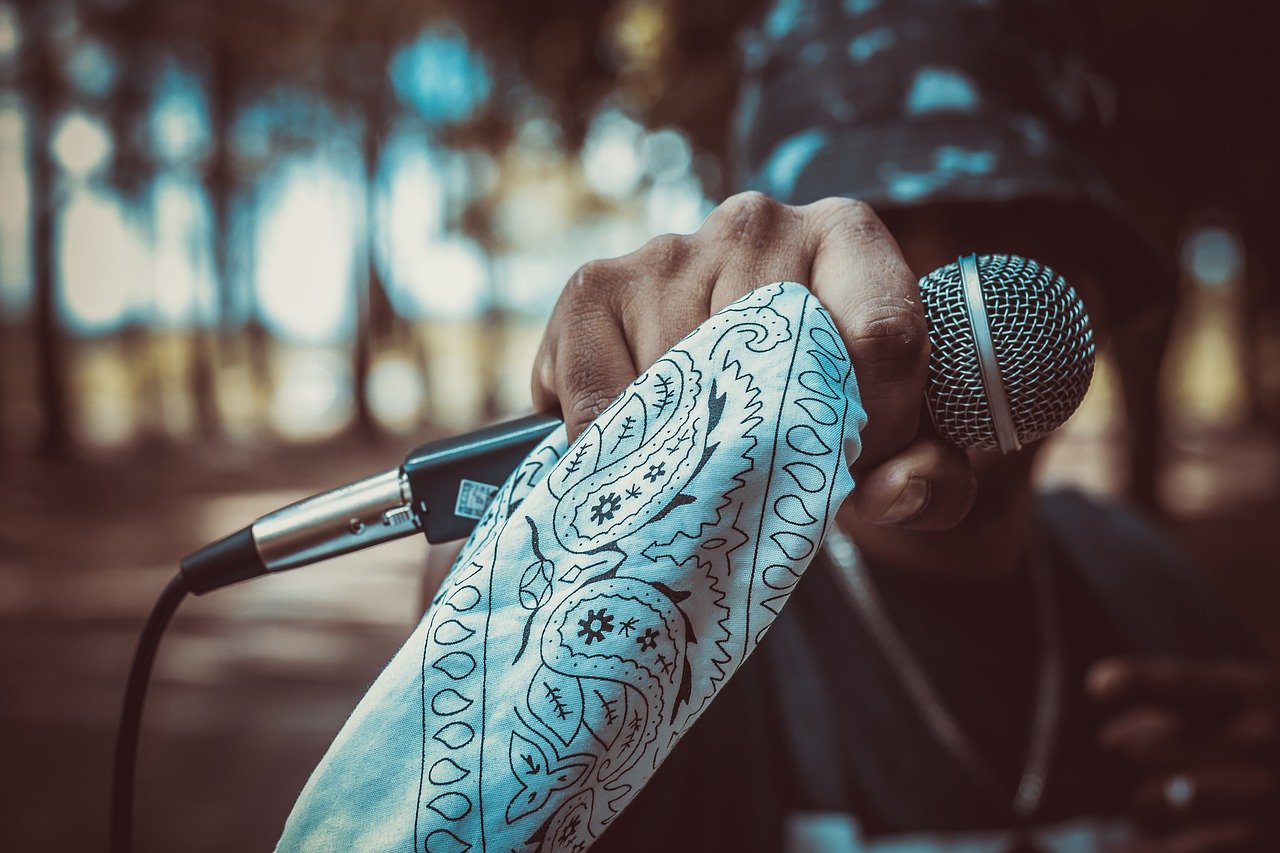 Capital Bra

Sido

Cro
15
13
3
12
10
8
End
11
6
5
4
9
7
14
2
1
Fot. Julio cesar costa Megament /pixabay.com
Wo in Deutschland gibt es eine mit Gebäuden bebaute Brücke (die Krämerbrücke)? Gdzie w Niemczech znajduje się most zabudowany domami (Most Kramarzy)?
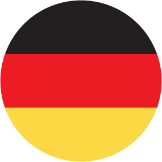 65
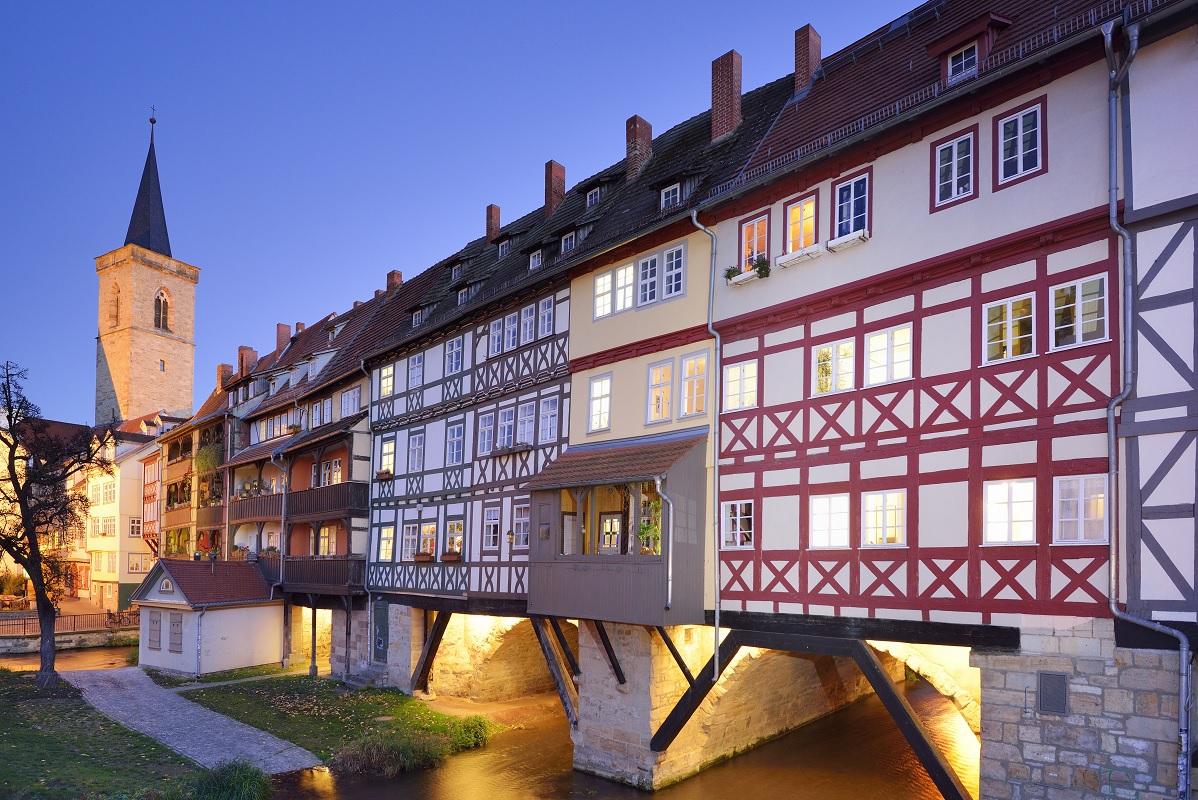 Fot. dam.germany.travel
a) Schwerin

b) Düsseldorf

c) Erfurt
13
3
12
10
8
End
11
6
5
4
9
7
14
15
2
1
Was bedeutet die jugendsprachliche Wendung „Läuft bei dir“? 
Co oznacza w języku młodzieży niemieckiej zwrot „Läuft bei dir” („Biega u ciebie“)?
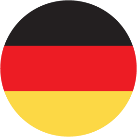 66
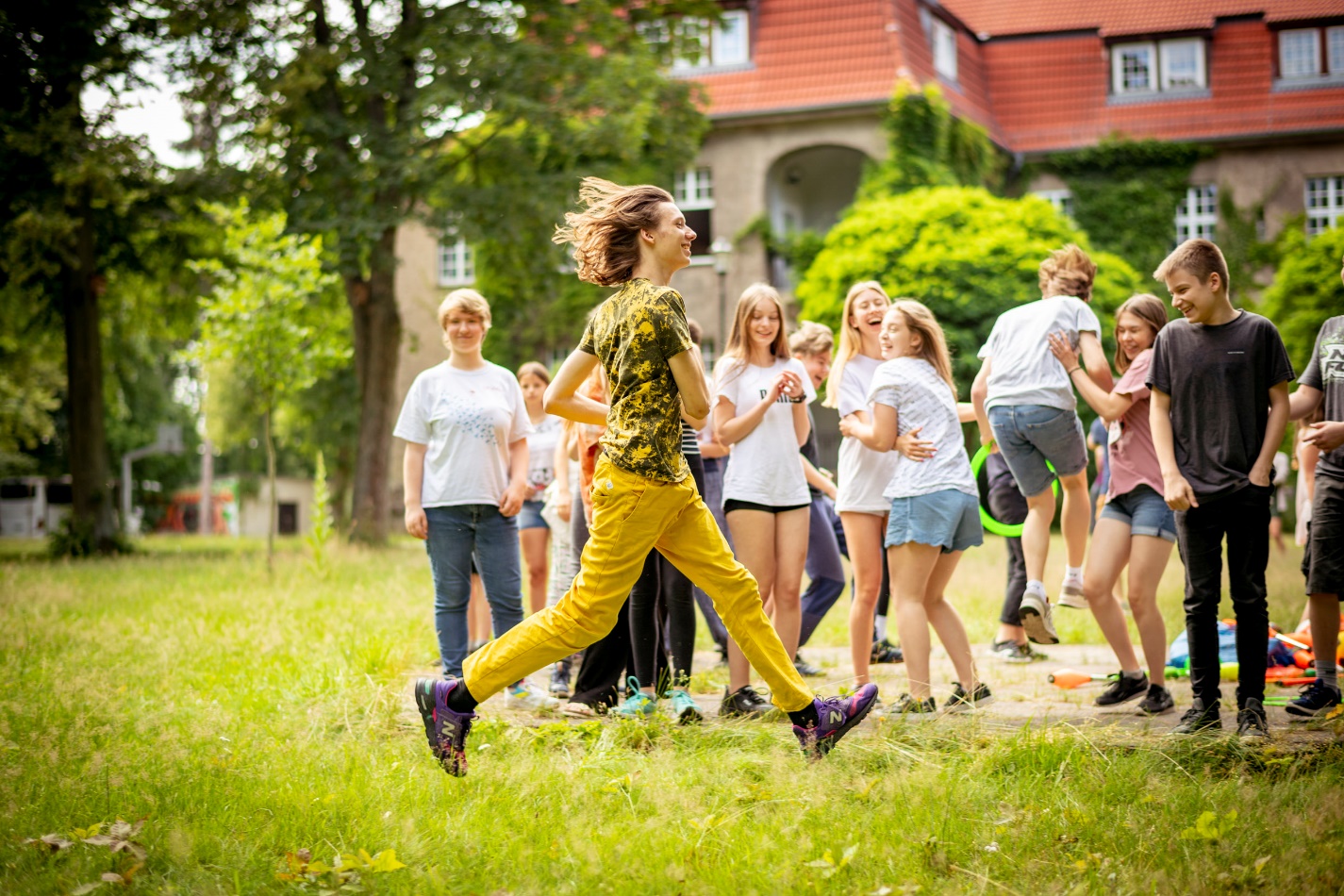 a) Du kannst laufen.      Potrafisz biegać.

b) Du weißt, was los ist.      Wiesz, co się dzieje.

c) Du hast Glück und Erfolg.       Dobrze ci się powodzi.
13
3
12
10
8
15
End
11
6
5
4
9
7
14
2
1
Fot. nck_gsl/pixabay.com
Fot. Franz Josef
Was verstehen Jugendliche unter dem Begriff „Borderitis“? Co niemiecka młodzież rozumie pod pojęciem „borderitis“?
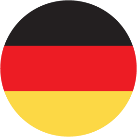 67
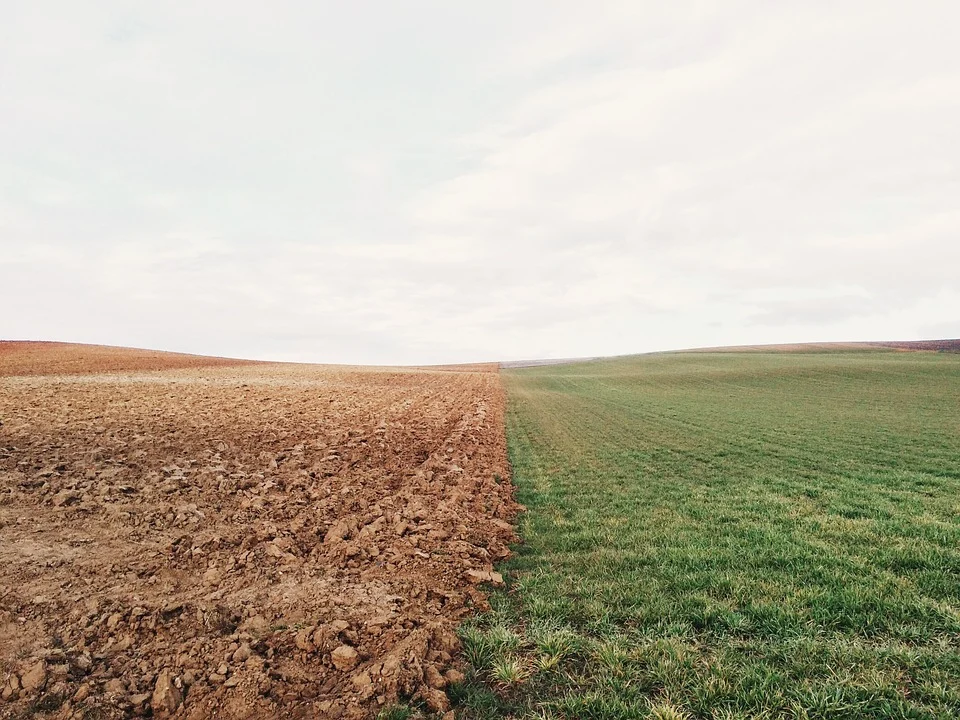 eine leckere Speise smaczną potrawę
eine Entzündungzapalenie (stan chorobowy)

eine „Allergie“ gegen Grenzen                         
        „alergię” na granice
15
13
3
12
10
8
End
11
6
5
4
9
7
14
2
1
Fot. Free Photos/ pixabay.com
Wie heißt die erfolgreichste deutsche Fußballmannschaft? Jak się nazywa najbardziej utytułowany niemiecki klub piłkarski?
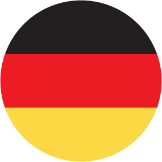 68
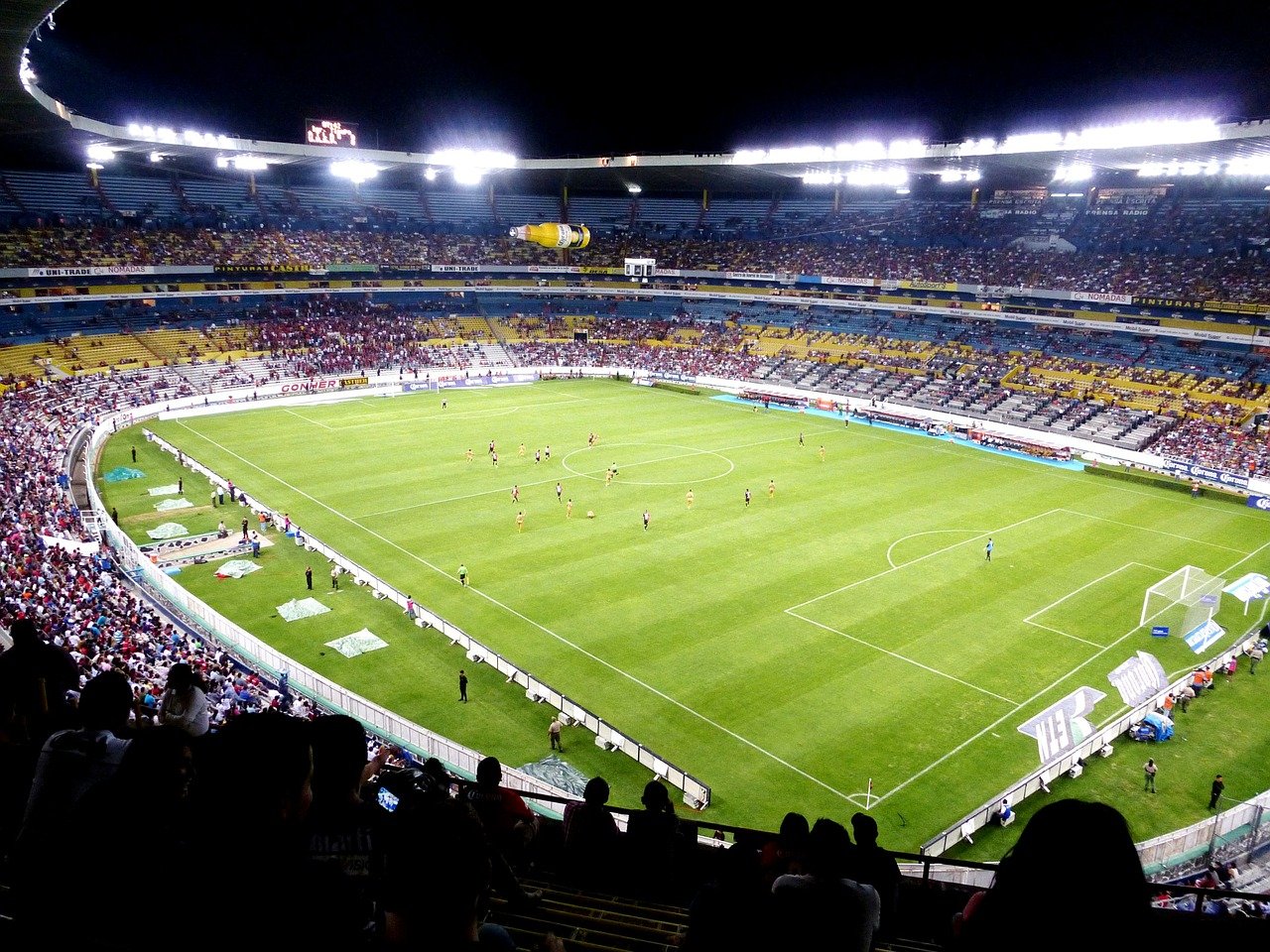 a) Werder Bremen

b) Bayern München

c) VFB Stuttgart
13
3
12
10
8
End
11
6
5
4
9
7
14
15
2
1
Fot. CamiloCote / pixabay.com
Welches Wort hat seinen Ursprung im Polnischen?Które niemieckie słowo ma polskie pochodzenie?
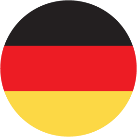 69
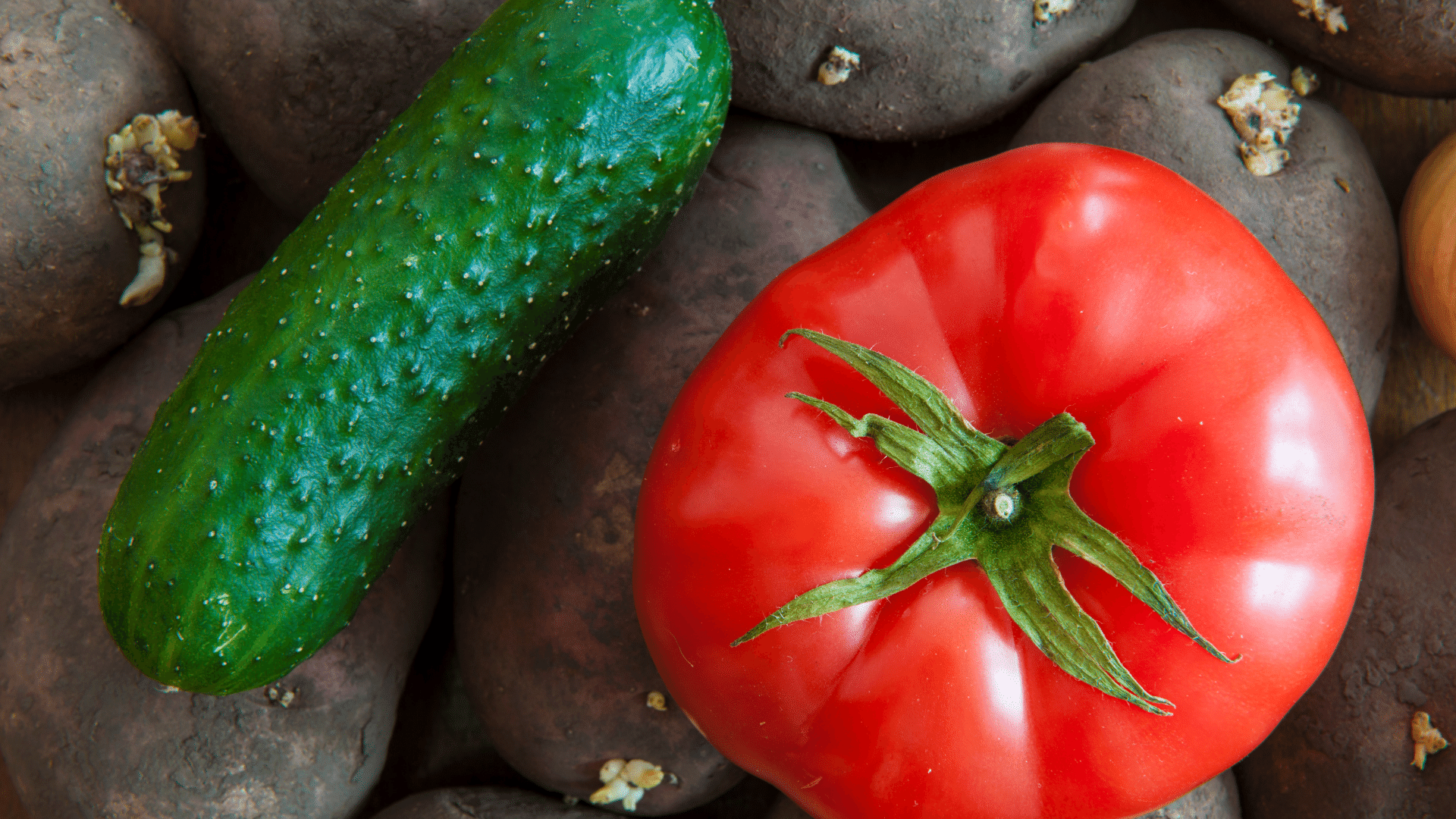 Tomate  pomidor

Kartoffel ziemniak

Gurkeogórek
15
13
3
12
10
8
End
11
6
5
4
9
7
14
2
1
Fot. canva.com
Was bezeichnet man in Deutschland auch als „die fünfte Jahreszeit“? Jakie wydarzenie określa się w Niemczech mianem „piątej pory roku”?
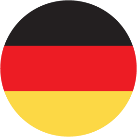 70
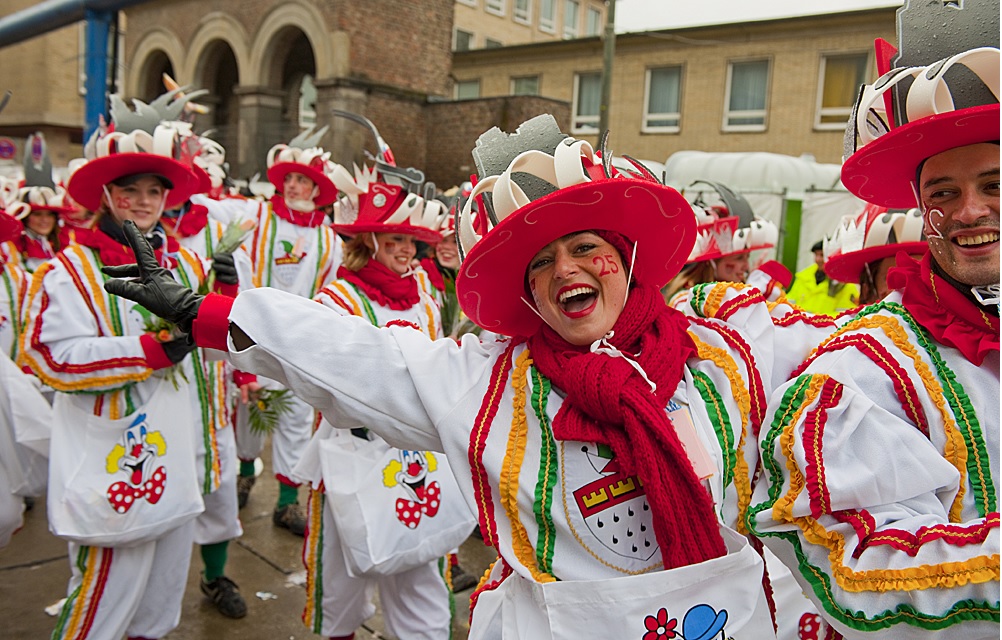 Fot. dam.travel.germany
a) die Zeit der Kartoffelernte     czas wykopków

b) die Karnevalszeit      karnawał

c) Pfingsten    Zielone Świątki
15
13
3
12
10
8
End
11
6
5
4
9
7
14
2
1
Welche Stadt hat dieses Maskottchen? Jakie miasto ma tę maskotkę?
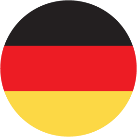 71
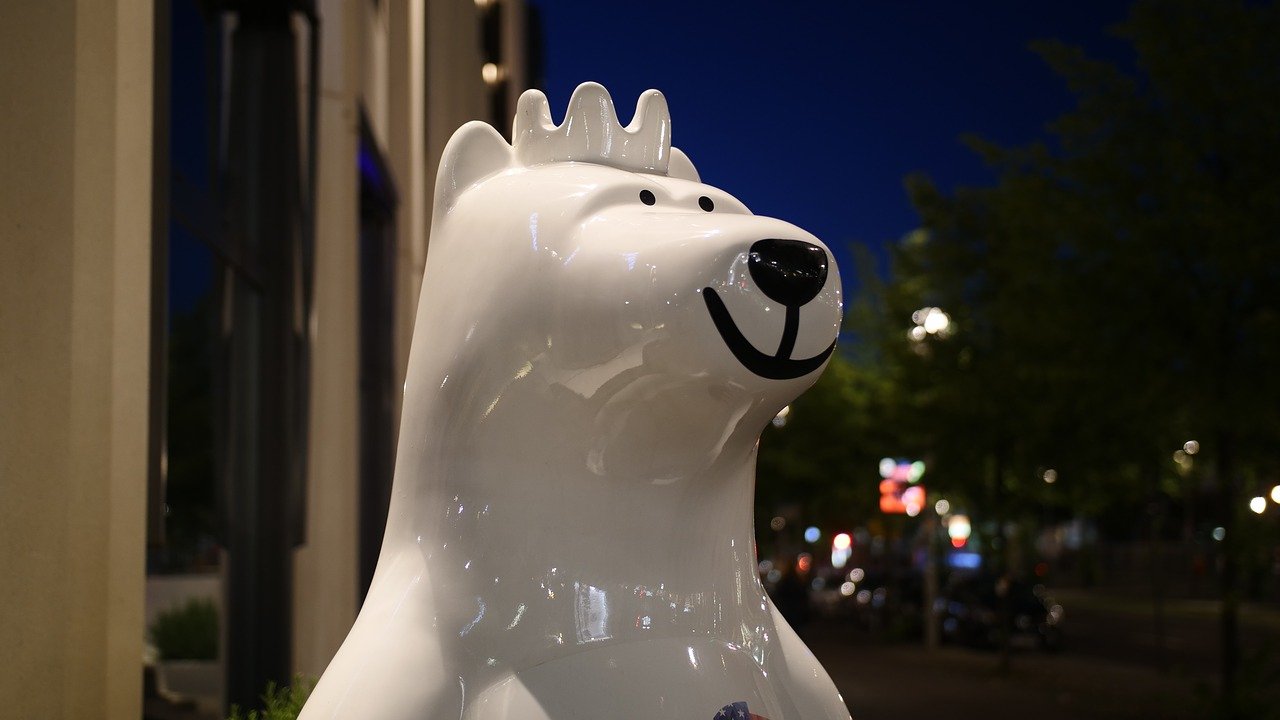 a) Stralsund

b) Bielefeld

c) Berlin
13
3
12
10
8
15
End
11
6
5
4
9
7
14
2
1
Fot. nck_gsl/pixabay.com
Fot. Jonathan Reichel / pixabay.com
Wie oft wurde die deutsche Fußballnationalelf der Frauen Weltmeister? Ile razy niemiecka kobieca reprezentacja piłkarska zdobyła tytuł mistrza świata?
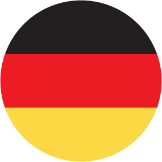 72
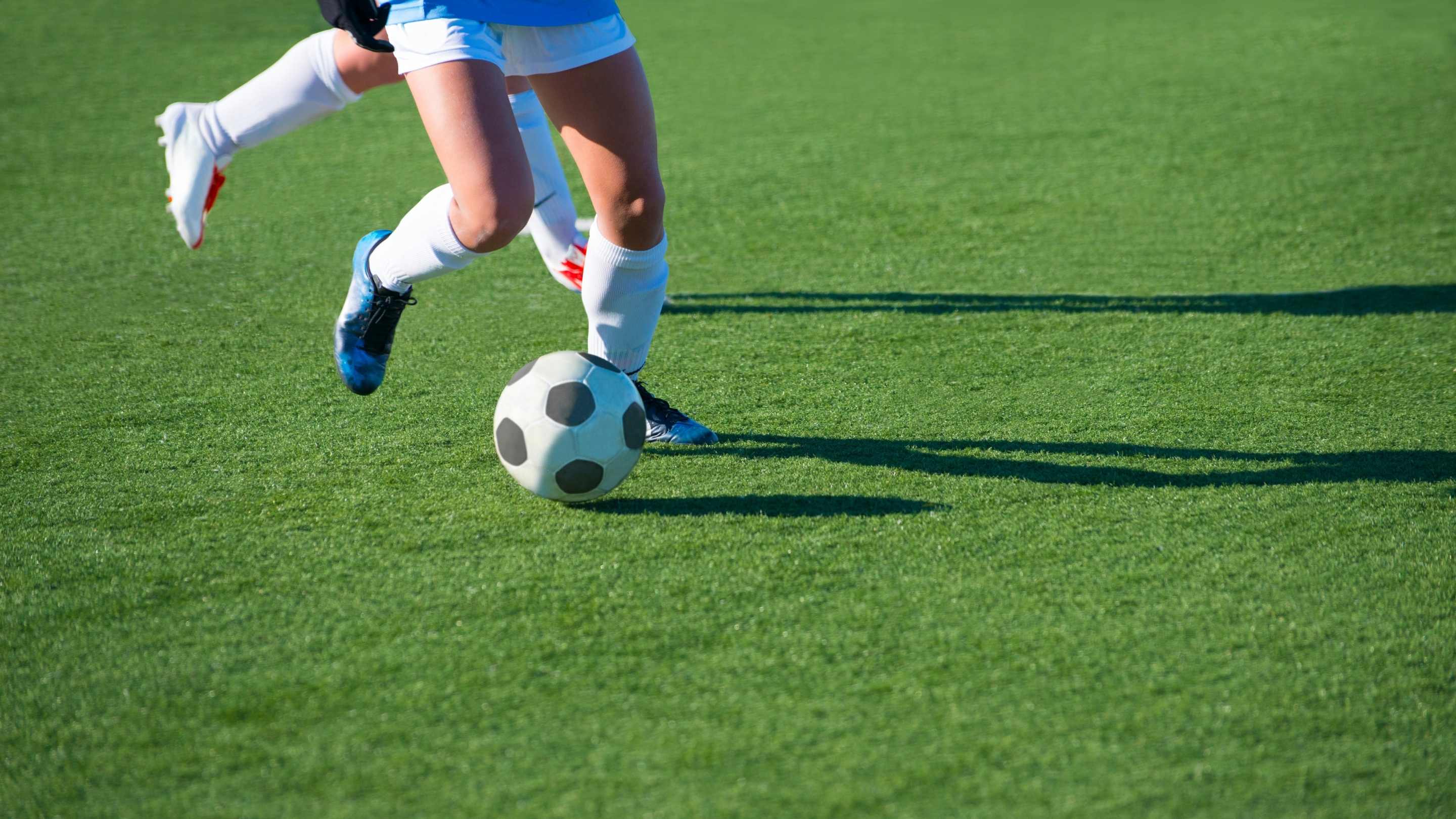 kein Malani razu
zweimaldwa razy
viermalcztery razy
13
3
12
10
8
End
11
6
5
4
9
7
14
15
2
1
Fot. Canva.com
Wo findet jedes Jahr die weltweit größte Computerspiel-Messe Gamescom statt? Gdzie co roku odbywają się największe na świecie targi gier komputerowych Gamescom?
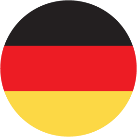 73
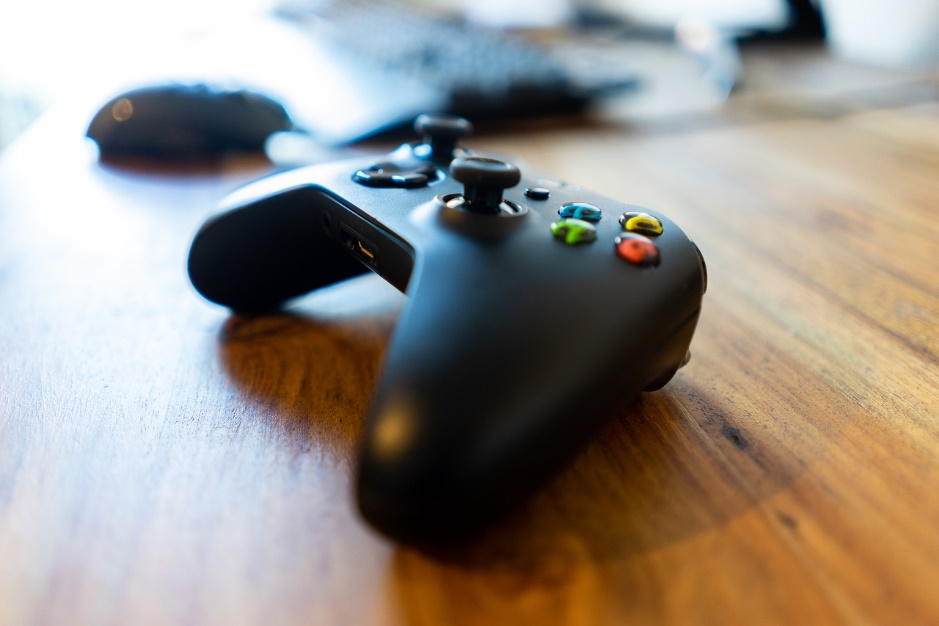 a) Magdeburg

b) Weimar

c) Köln     Kolonia
15
13
3
12
10
8
End
11
6
5
4
9
7
14
2
1
Fot. Jusuf111 / pixabay.com
Wie heißt das größte deutsche Techno-Festival? Jak się nazywa największy festiwal techno w Niemczech?
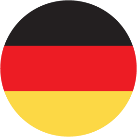 74
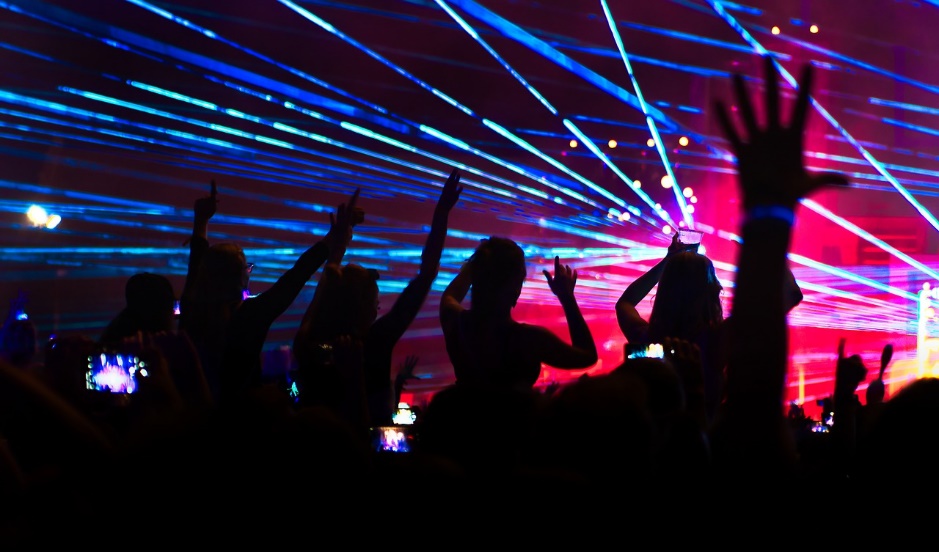 a) Nature One

b) Wacken

c) Lollapalooza
15
13
3
12
10
8
End
11
6
5
4
9
7
14
2
1
Fot. Nico Franz / pixabay.com
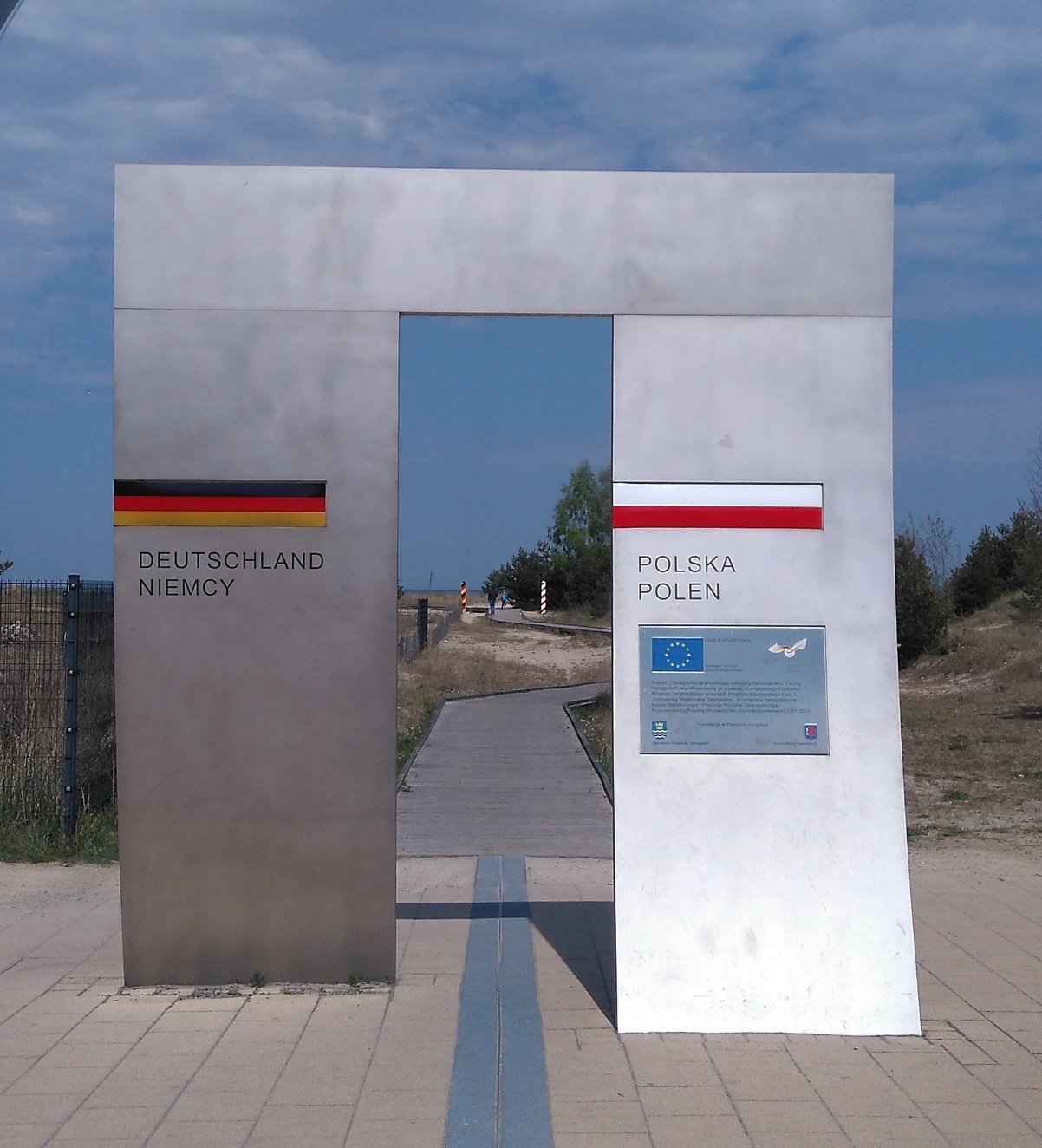 Welche deutsche Stadt grenzt nicht an Polen? Które niemieckie miasto nie graniczy z Polską?
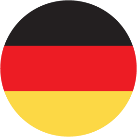 75
Frankfurt an der OderFrankfurt nad Odrą

Görlitz

Güstrow
15
13
3
12
10
8
End
11
6
5
4
9
7
14
2
1
Fot. nck_gsl/pixabay.com
Fot. Hilde Stockmann / Pixabay.com
Welcher Name steht nicht für ein großes Rockfestival in Deutschland? Za którą z nazw nie kryje się duży festiwal rockowy?
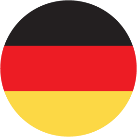 76
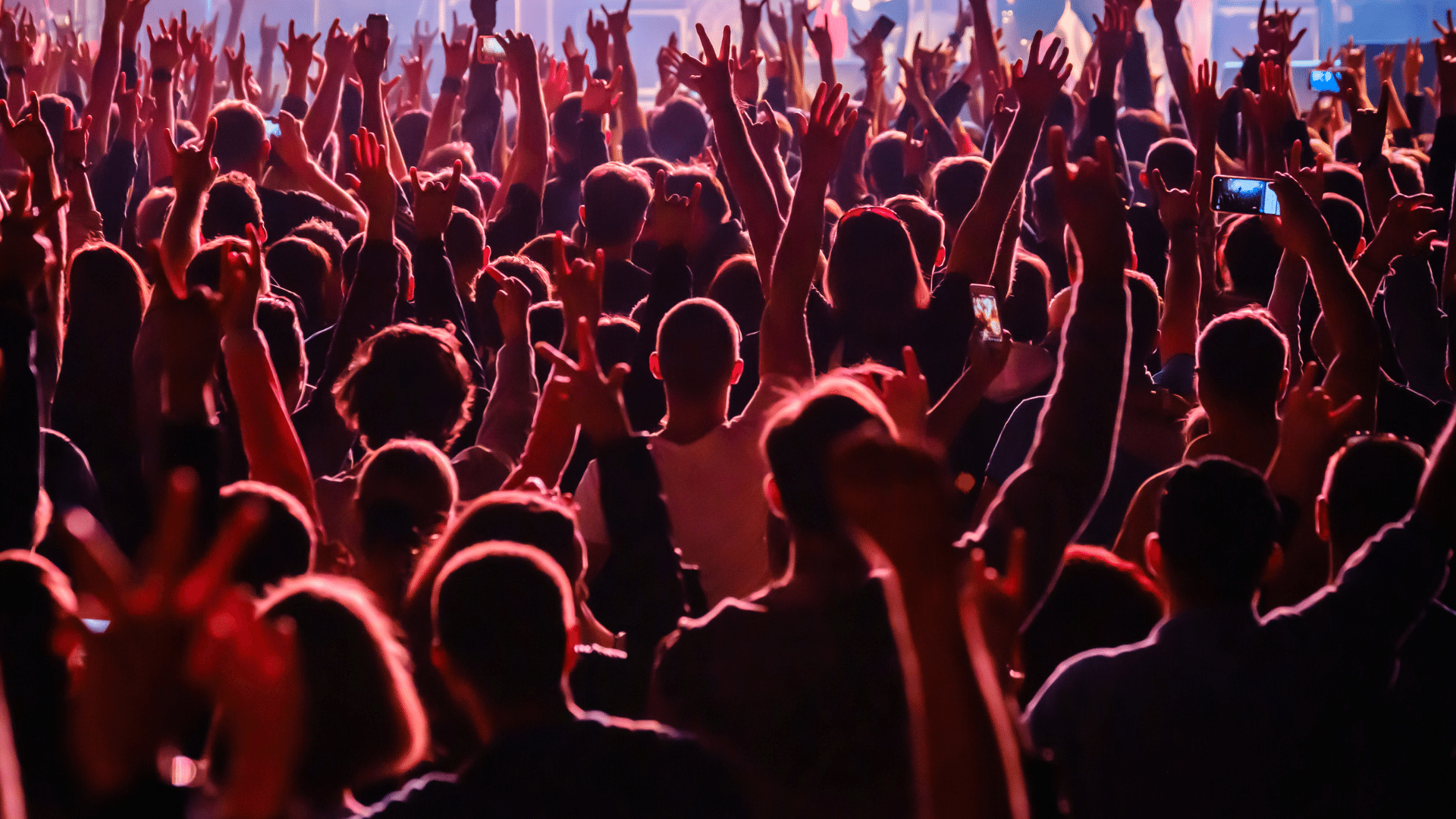 a) Rock im Park

b) Rock am Ring

c) Rock im Schloss
15
13
3
12
10
8
End
11
6
5
4
9
7
14
2
1
Fot. canva.com
Was ist die „Grüne Hölle“? Czym jest „Grüne Hölle” (Zielone piekło)?
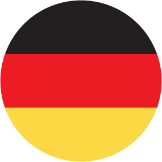 77
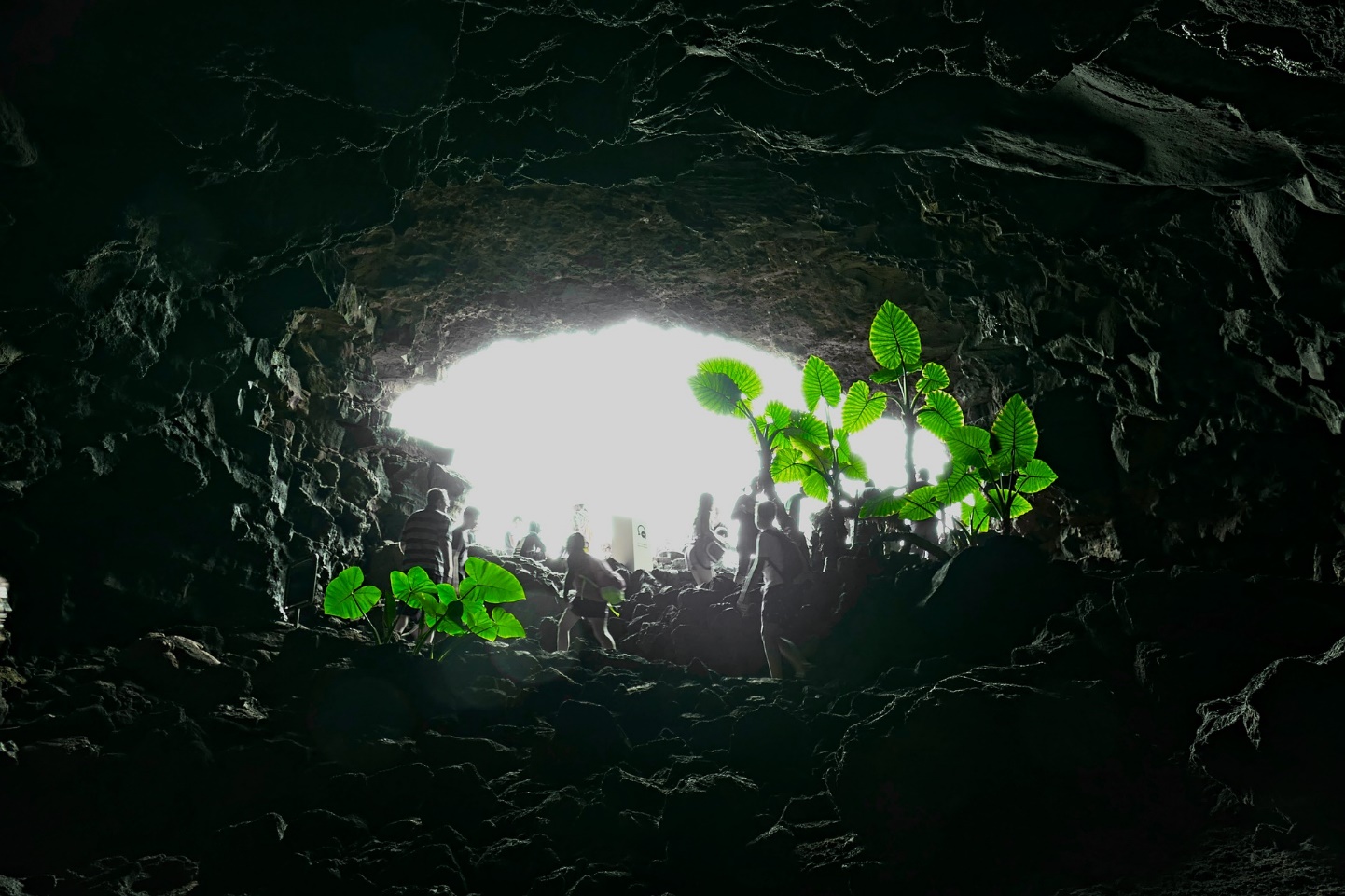 a) ein großer Biosupermarkt in Leipzig     To duży supermarket ekologiczny w      Lipsku.

b) der ehemalige Grenzstreifen zwischen     Ost- und Westdeutschland      To były pas graniczny między Niemcami      Wschodnimi i Zachodnimi.

c) ein Teil der Rennstrecke am Nürburgring     To jedna z tras toru wyścigowego      Nürburgring.
13
3
12
10
8
End
11
6
5
4
9
7
14
15
2
1
Fot. PascalBeckmann / Pixabay.com
Wofür steht im Deutschen das Wort „Stubentiger“? 
Co oznacza niemieckie wyrażenie „Stubentiger“ (tygrys pokojowy)?
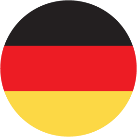 78
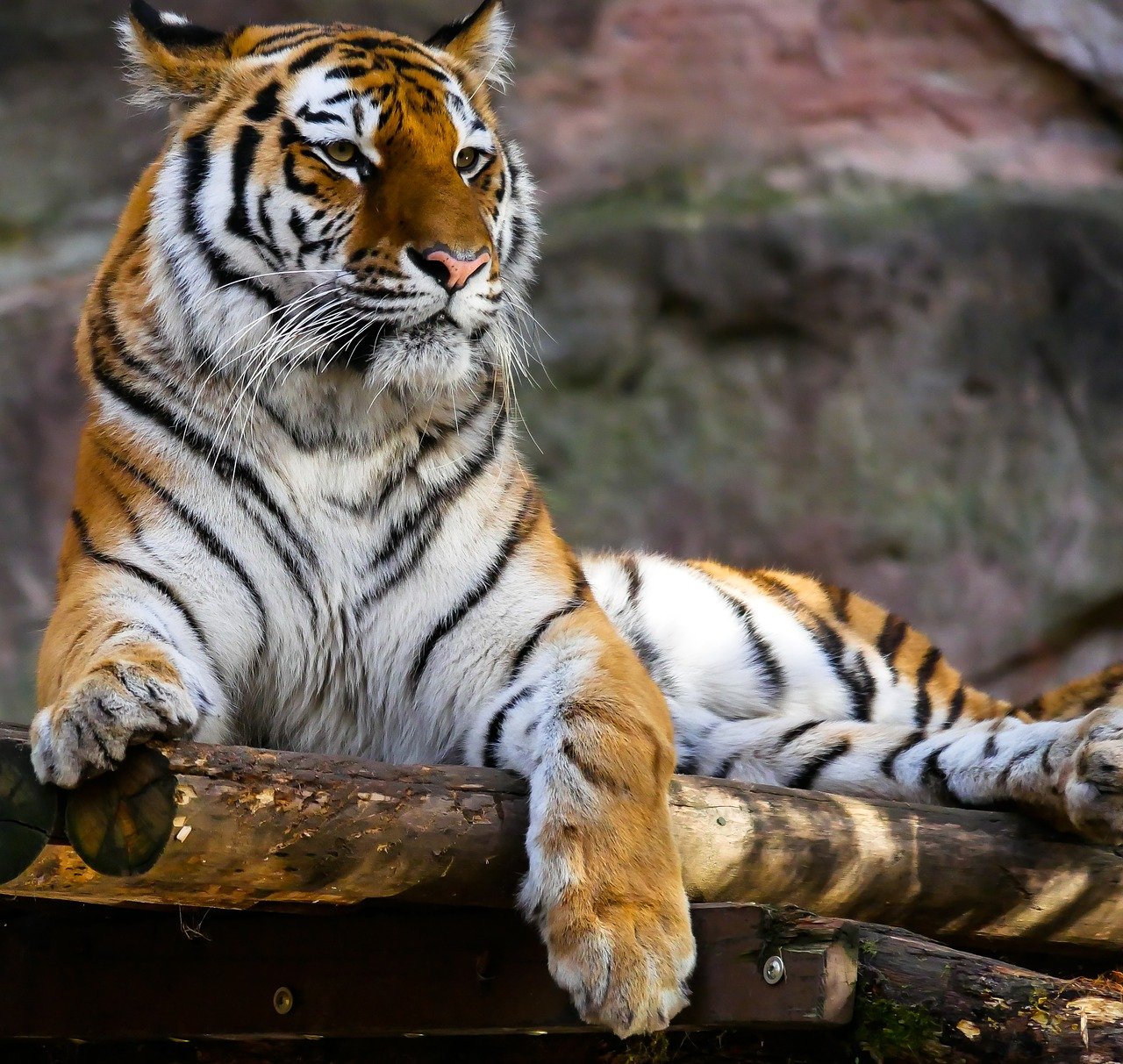 a) ein Sofa      To sofa.

b) eine Hauskatze     To kot domowy.

c) die letzte Treppenstufe vor  
    der Wohnungstür  
    To ostatni stopień schodów  
    przed wejściem do mieszkania.
13
3
12
10
8
15
End
11
6
5
4
9
7
14
2
1
Fot. Pixabay.com
Fot. nck_gsl/pixabay.com
Welches Bundesland ist für den Volkstanz Schuhplattler bekannt? Który kraj związkowy jest znany z tańca ludowego Schuhplattler (w którym tancerze klepią się po udach, kolanach i podeszwach butów)?
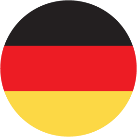 79
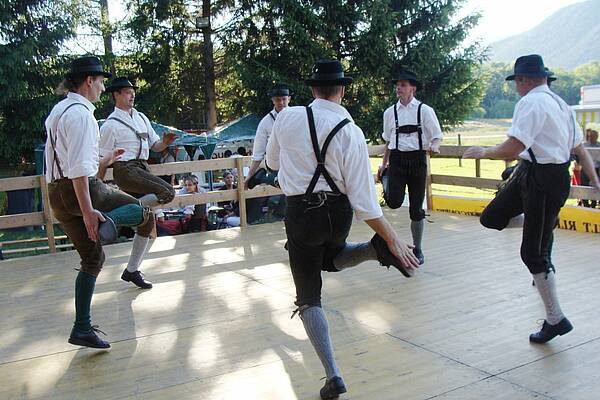 a) Mecklenburg-Vorpommern      Meklemburgia-Pomorze Przednie

b) Sachsen-Anhalt       Saksonia-Anhalt

c) Bayern      Bawaria
15
13
3
12
10
8
End
11
6
5
4
9
7
14
2
1
Fot. Eva Reindl
Was trinken Deutsche am meisten (durchschnittlich ca. 144 l pro Jahr)?Co najchętniej piją Niemcy (średnio 144 litry na rok)?
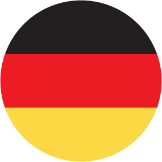 80
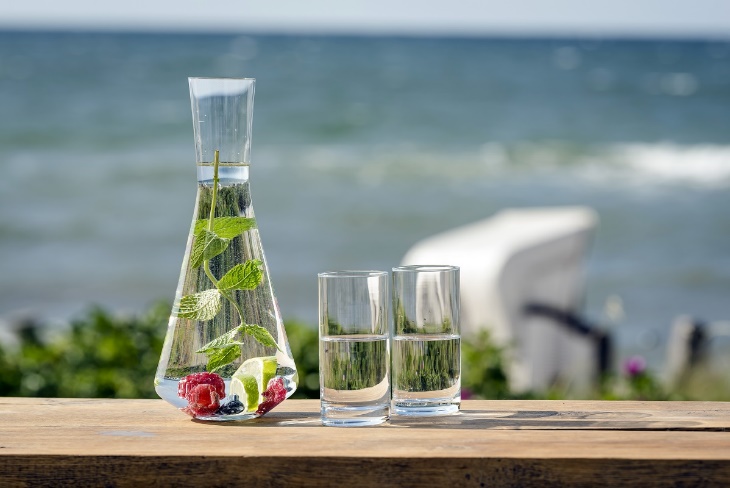 a) Wasser     wodę

b) Bier     piwo

c) Kaffee    kawę
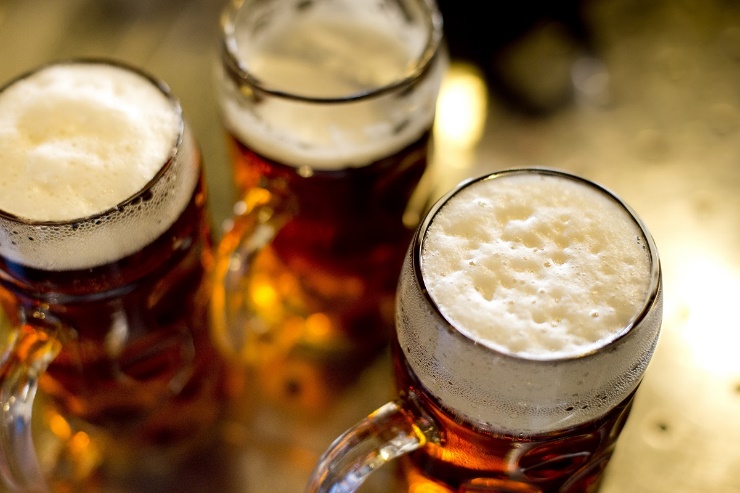 Fot. dam.germany.travel
Fot. Karolina Grabowska / pixabay.com
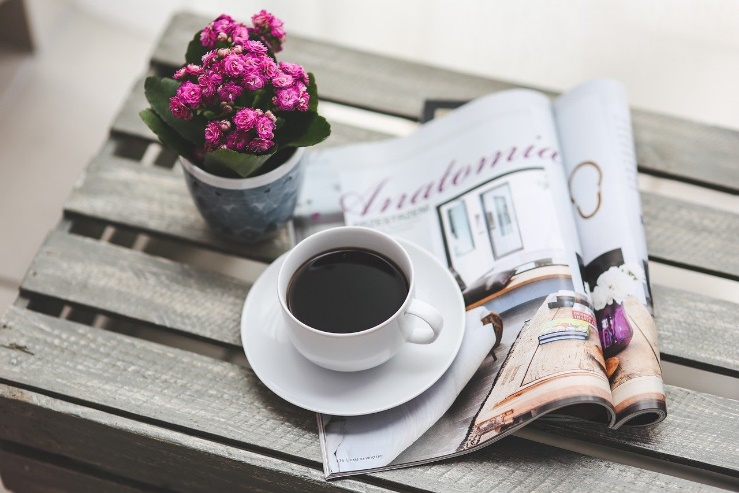 Fot. dam.germany.travel
13
3
12
10
8
End
11
6
5
4
9
7
14
15
2
1
Was ist das Lieblingshaustier der Deutschen? Es gibt ca. 14,7 Mio. dieser Tiere in deutschen Haushalten. Jakie zwierzę jest ulubionym zwierzęciem domowym Niemców (ok. 14,7 mln w niemieckich domach)?
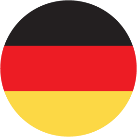 81
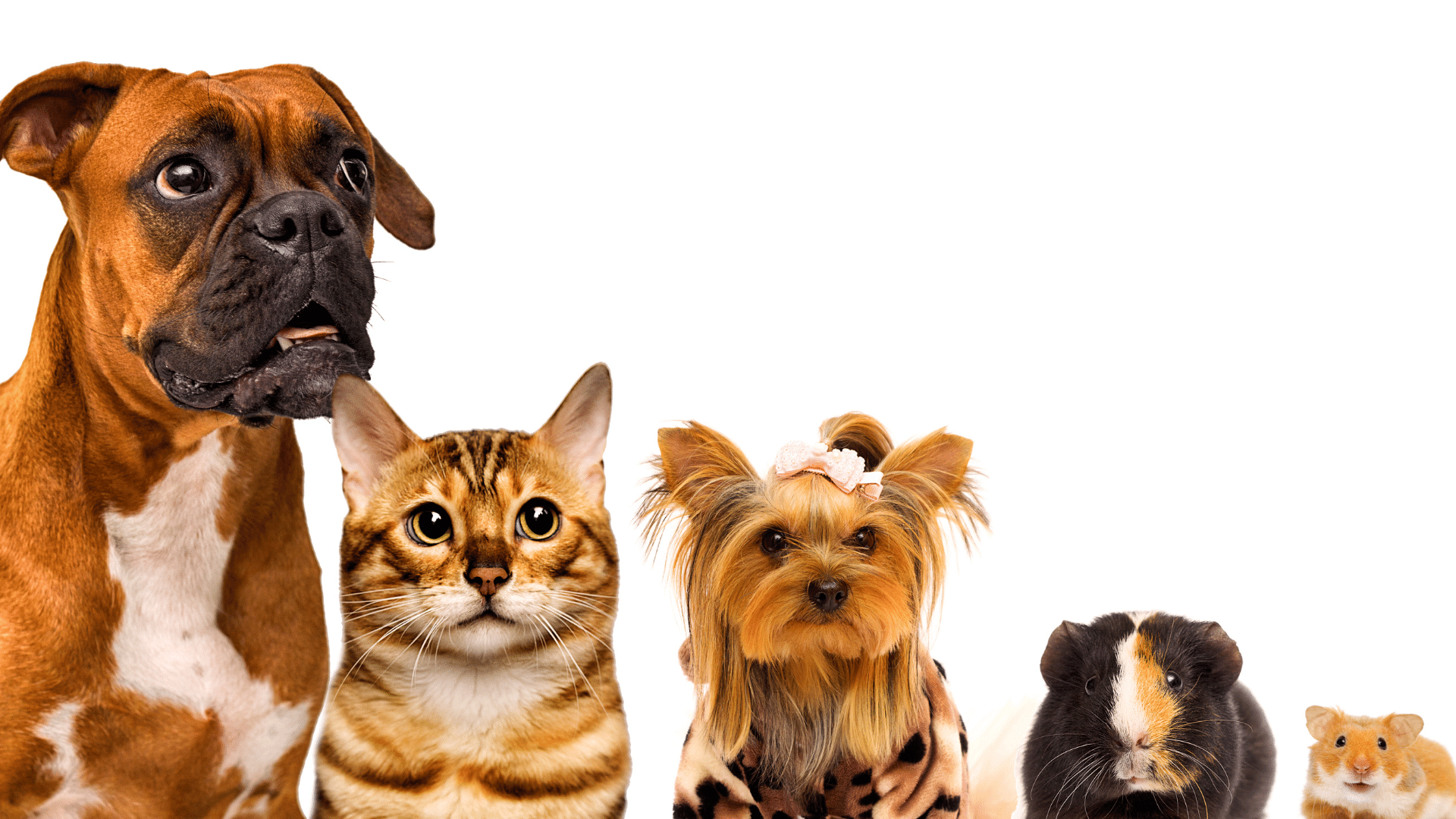 Fot. canva.com
a) Hamster      chomik

b) Katze      kot

 c) Hund     pies
13
3
12
10
8
15
End
11
6
5
4
9
7
14
2
1
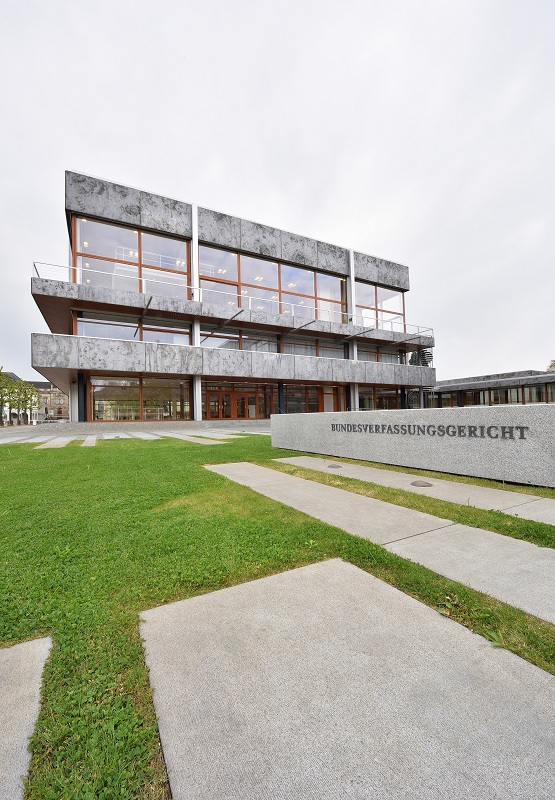 © Bundesverfassungsgericht │ foto USW. Uwe Stohrer, Freiburg
Wo befindet sich das Bundesverfassungsgericht, das ranghöchste Gericht Deutschlands? Jakie miasto jest siedzibą Federalnego Trybunału Konstytucyjnego, najwyższego rangą sądu w Niemczech?
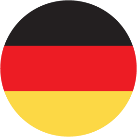 82
a) Karlsruhe

b) Nürnberg     Norymberga

c) Wismar
15
13
3
12
10
8
End
11
6
5
4
9
7
14
2
1
Welche deutsche Stadt ist für ihr Porzellan berühmt? Które niemieckie miasto jest znane z produkcji porcelany?
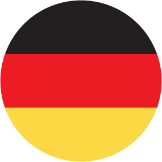 83
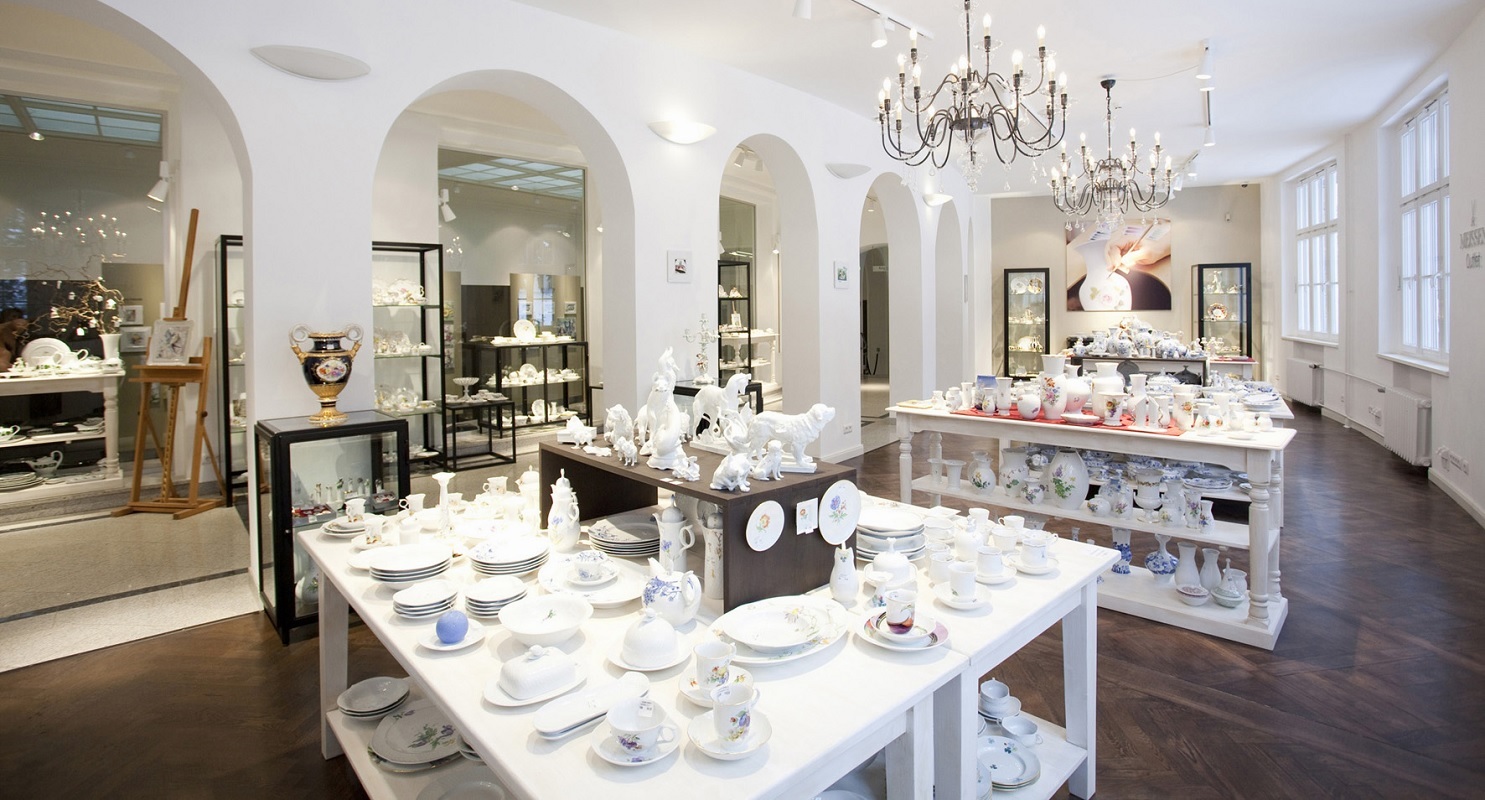 a) Paderborn

b) Flensburg

c) Meißen     Miśnia
13
3
12
10
8
End
11
6
5
4
9
7
14
15
2
1
Fot. dam.germany.travel
In welchem Bundesland machen die meisten Touristen Urlaub? 
Który kraj związkowy słynie z największej liczby turystów?
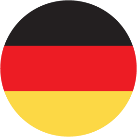 84
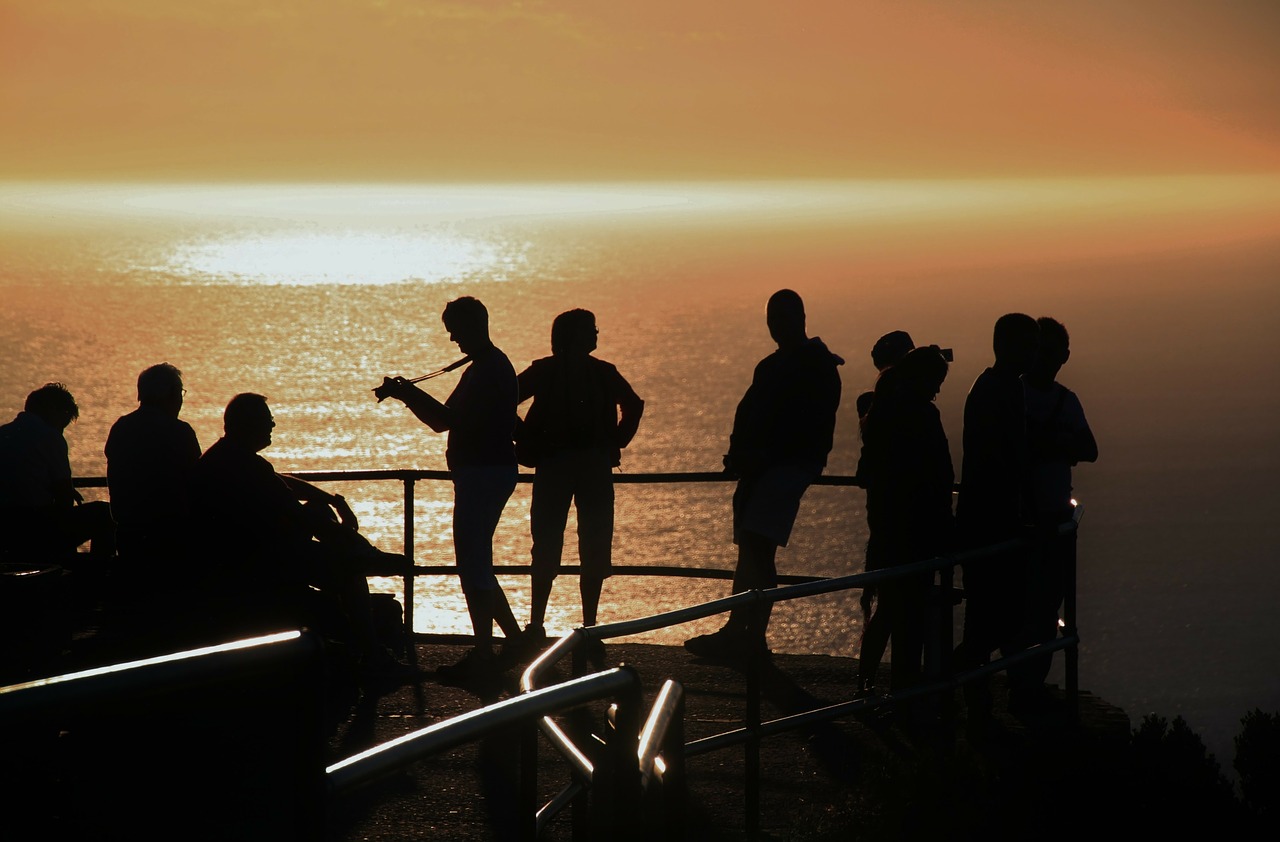 a) Mecklenburg-Vorpommern    Meklemburgia

b) Schleswig-Holstein     Szlezwik-Holsztyn

c) Bayern     Bawaria
15
13
3
12
10
8
End
11
6
5
4
9
7
14
2
1
Fot. Anja #helpinghands #solidarity#stayshealthy / pixabay.com
In welchem Bundesland schlägt der Rhein diese wunderbare Schleife?  
W którym kraju związkowym znajduje się ten przepiękny meander Renu?
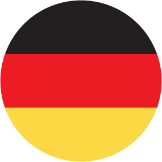 85
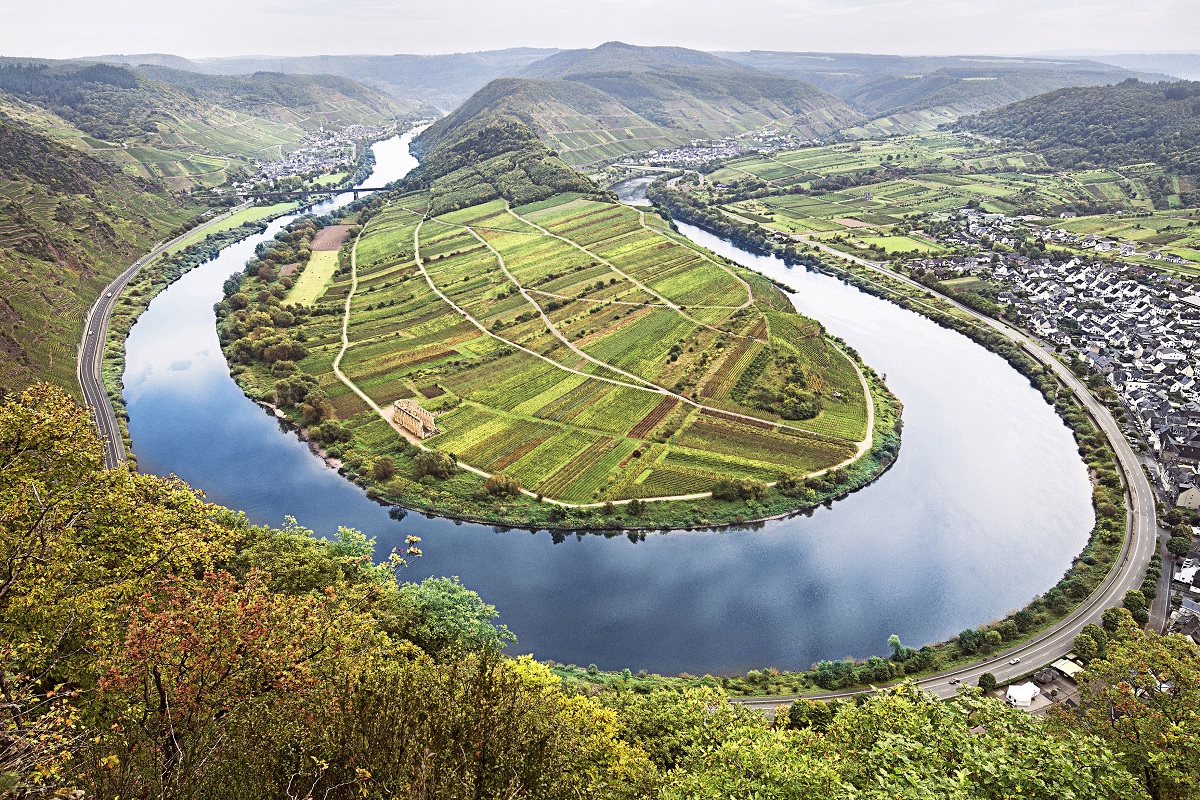 a) Baden-Württemberg     Badenia Wirtembergia

b) Hessen
    Hesja

c) Rheinland-Pfalz     Nadrenia-Palatynat
13
3
12
10
8
End
11
6
5
4
9
7
14
15
2
1
Fot. dam.germany.travel
In welchem Bundesland leben die meisten Menschen (knapp 18 Mio.)? Który kraj związkowy ma najwięcej mieszkańców (ok. 18 mln)?
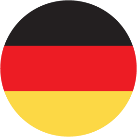 86
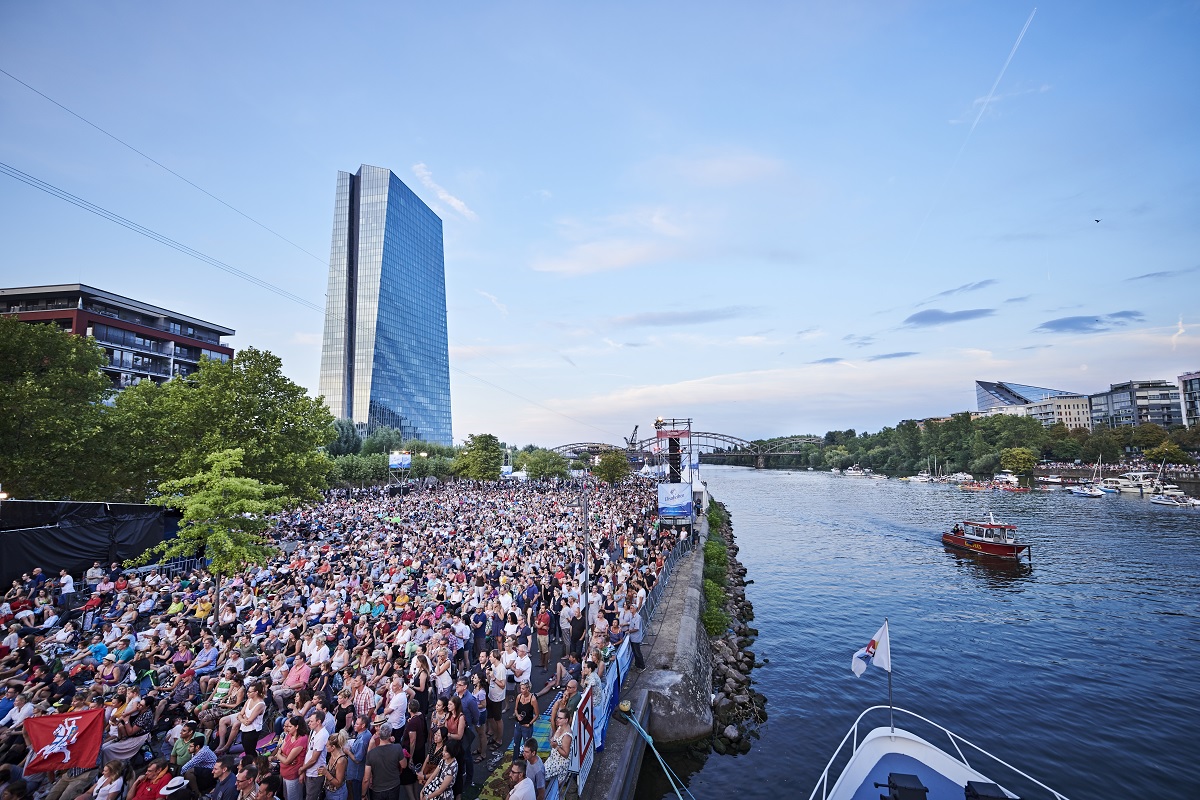 Fot. dam.germany.travel
a) Nordrhein-Westfalen      Nadrenia Północna-Westfalia

b) Brandenburg      Brandenburgia

c) Niedersachsen     Dolna Saksonia
15
13
3
12
10
8
End
11
6
5
4
9
7
14
2
1
Wo spielt die erfolgreichste deutsche Handballmannschaft? Gdzie gra najbardziej utytułowana niemiecka drużyna piłki ręcznej?
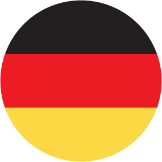 87
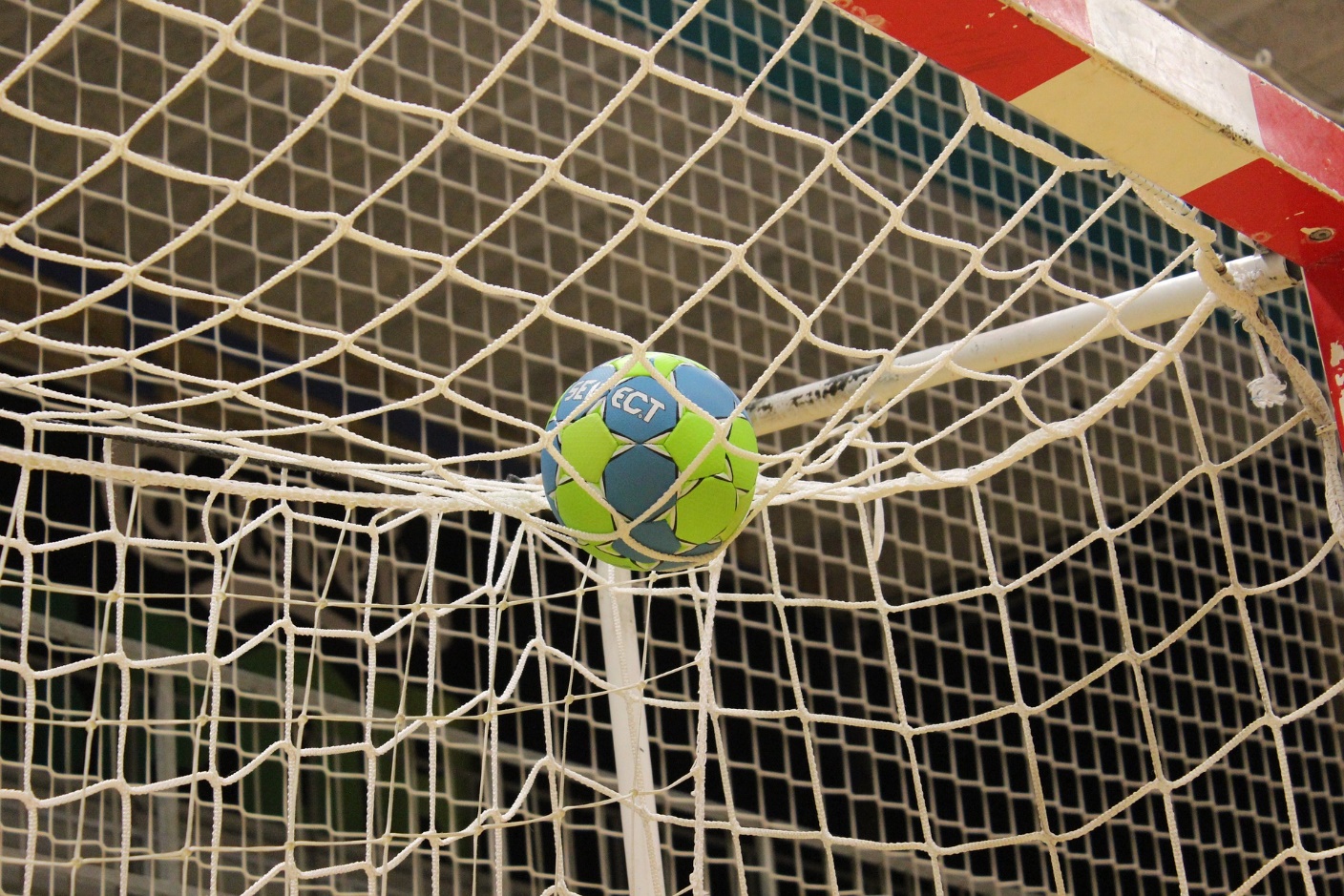 Fot. JeppeSmedNielsen / pixabay.com
a) Magdeburg

b) Mainz     Moguncja

c) Kiel     Kilonia
13
3
12
10
8
End
11
6
5
4
9
7
14
15
2
1
Wie oft wurde die deutsche Fußballnationalelf der Männer Weltmeister? Ile razy drużyna narodowa Niemiec w piłce nożnej otrzymała tytuł mistrza świata?
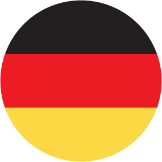 88
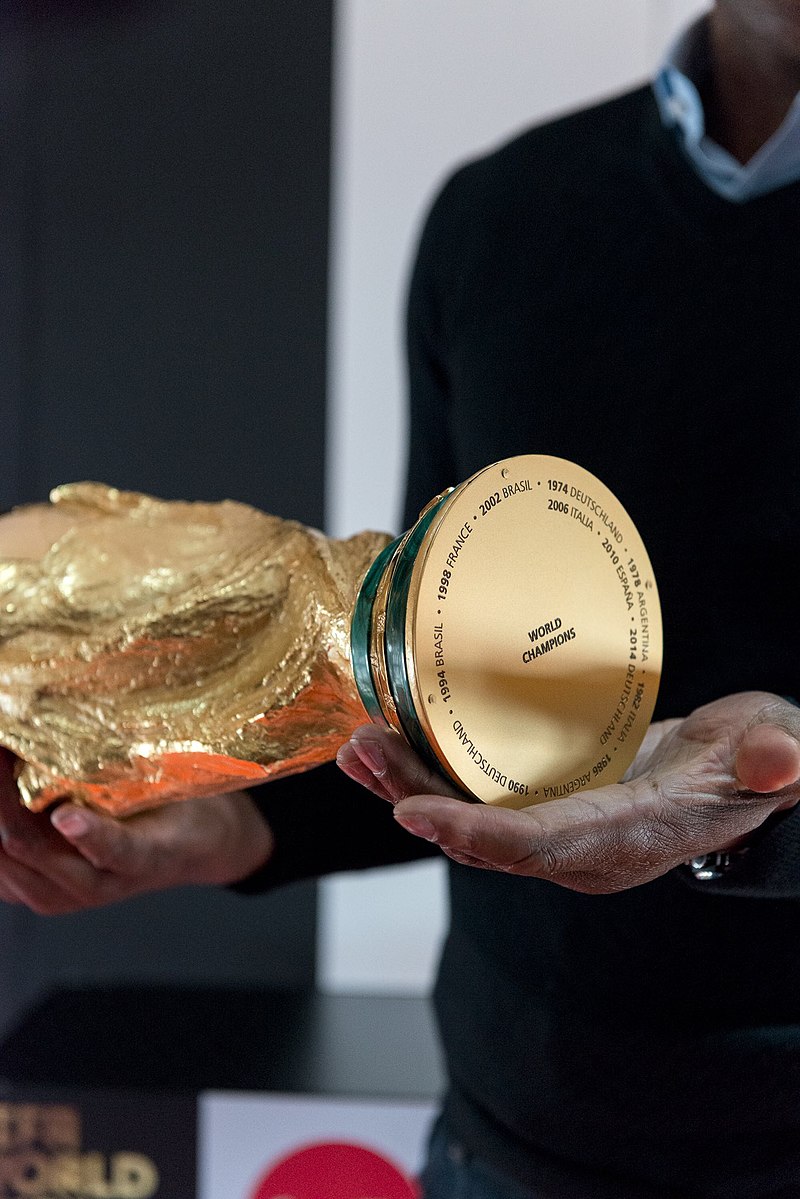 a) zweimal    dwa razy

b) viermal    cztery razy

c) sechsmal    sześć razy
13
3
12
10
8
End
11
6
5
4
9
7
14
15
2
1
Quelle: wikipedia.de
CC BY-SA 4.0
Was ist seit 1991 das beliebteste Kantinenessen der Deutschen? Co od 1991 roku jest ulubionym daniem w niemieckich stołówkach?
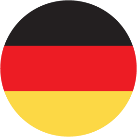 89
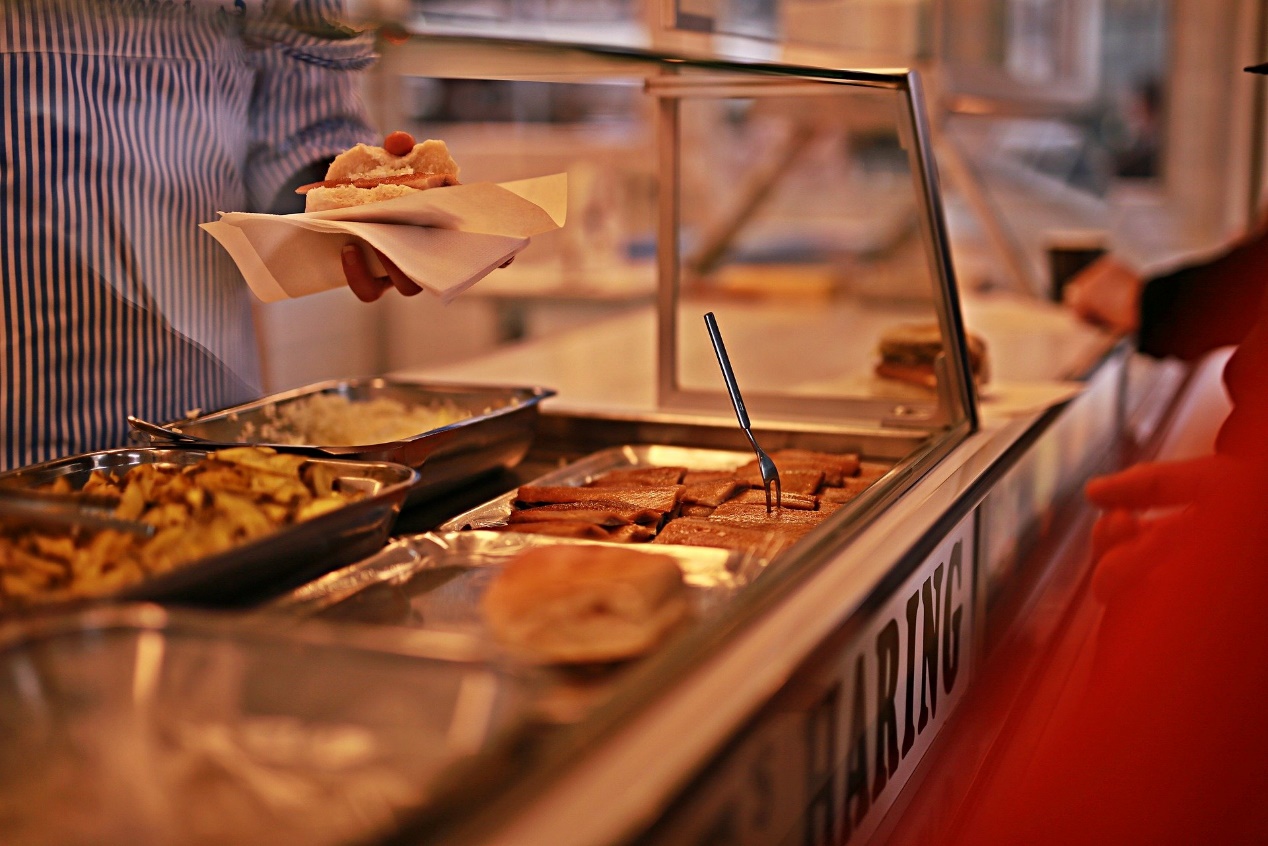 Currywurst  Currywurst (kiełbaska z grilla w sosie curry)

Spaghetti Bolognese spaghetti po bolońsku

Wiener Schnitzel  kotlet (sznycel) wiedeński
13
3
12
10
8
15
End
11
6
5
4
9
7
14
2
1
Fot. Romain DEL BUONO / pixabay.com
Welches Brettspiel gilt als populärstes Gesellschaftsspiel Deutschlands? Jaka gra planszowa uchodzi za najpopularniejszą w Niemczech?
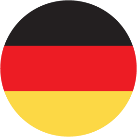 90
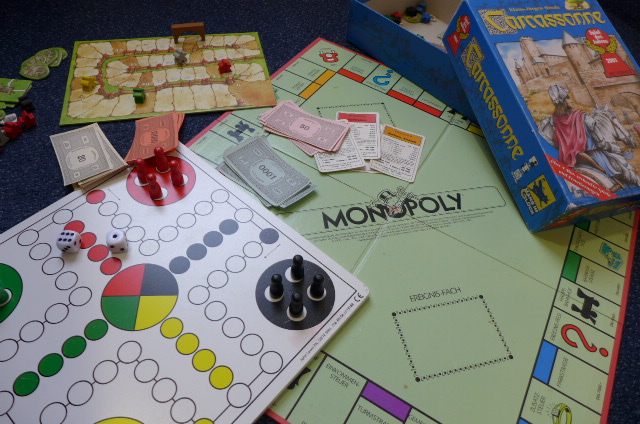 Fot. DPJW
a) Mensch ärgere dich nicht      Chińczyk

b) Monopoly      Monopol

c) Carcassonne
15
13
3
12
10
8
End
11
6
5
4
9
7
14
2
1
Wer reitet in der Quadriga auf dem Brandenburger Tor, einem der Wahrzeichen Berlins? Kto galopuje na kwadrydze na Bramie Brandenburskiej, jednym z symboli Berlina?
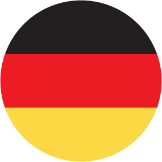 91
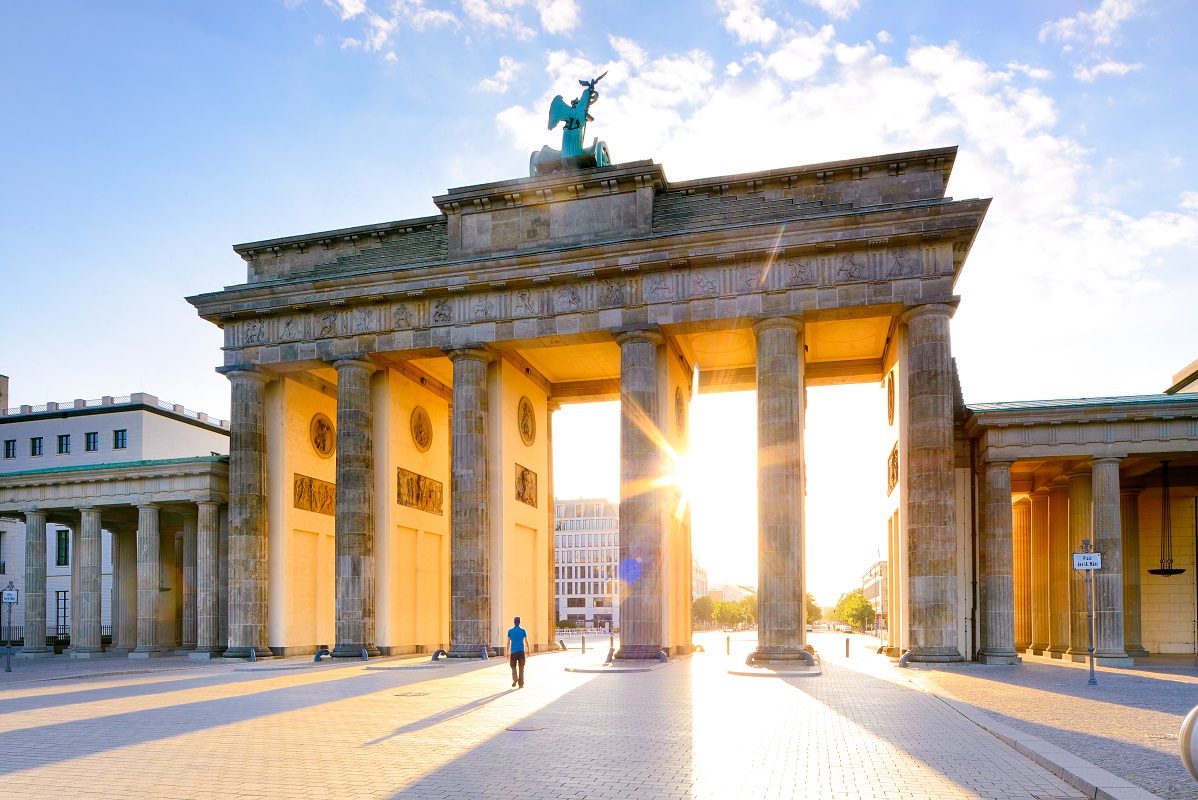 Fot. dam.germany.travel
a) die römische Siegesgöttin Victoria    Wiktoria, rzymska bogini zwycięstwa

b) Kaiser Karl der Große      cesarz Karol Wielki

c) Willy Brandt, Wegbereiter der     deutschen Einheit      Willi Brandt, który utorował drogę     do zjednoczenia Niemiec
13
3
12
10
8
End
11
6
5
4
9
7
14
15
2
1
In der Verfassung von welchem Bundesland sind gute partnerschaftliche Beziehungen zu Polen ausdrücklich als Ziel genannt? W konstytucji którego kraju związkowego jako jeden z celów zapisano dobrosąsiedzkie relacje z Polską?
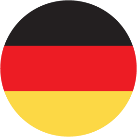 92
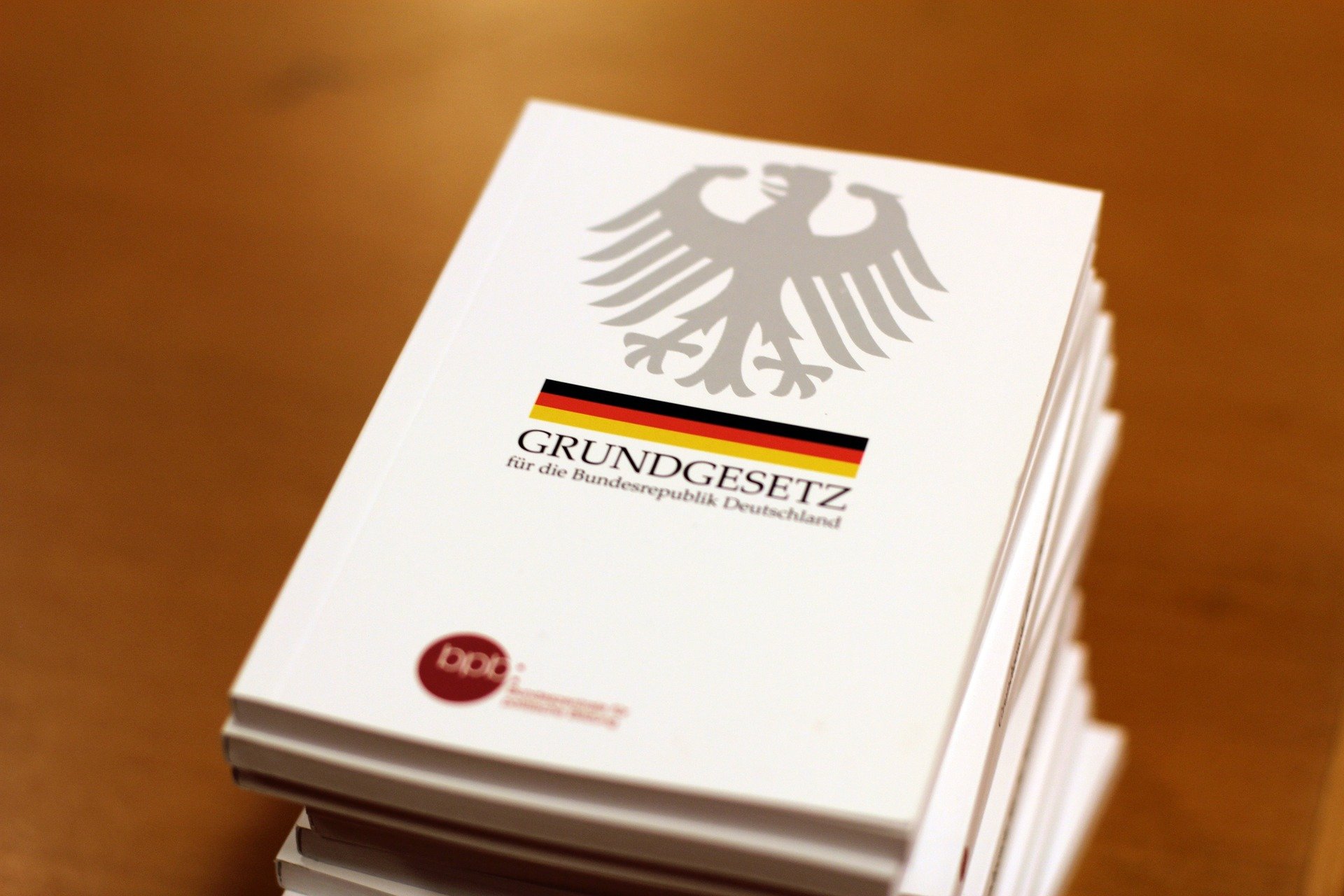 Fot. Instagram:OTOGRAFIN_Grundgesetz / Pixabay.com
a) Brandenburg      Brandenburgia

b) Berlin

c) Sachsen    Saksonia
15
13
3
12
10
8
End
11
6
5
4
9
7
14
2
1
Wie heißt die zweitgrößte Insel Deutschlands, von der ein Teil auf polnischem Staatsgebiet liegt?  Jak się nazywa druga co do wielkości wyspa w Niemczech, której część leży na terytorium Polski?
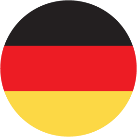 93
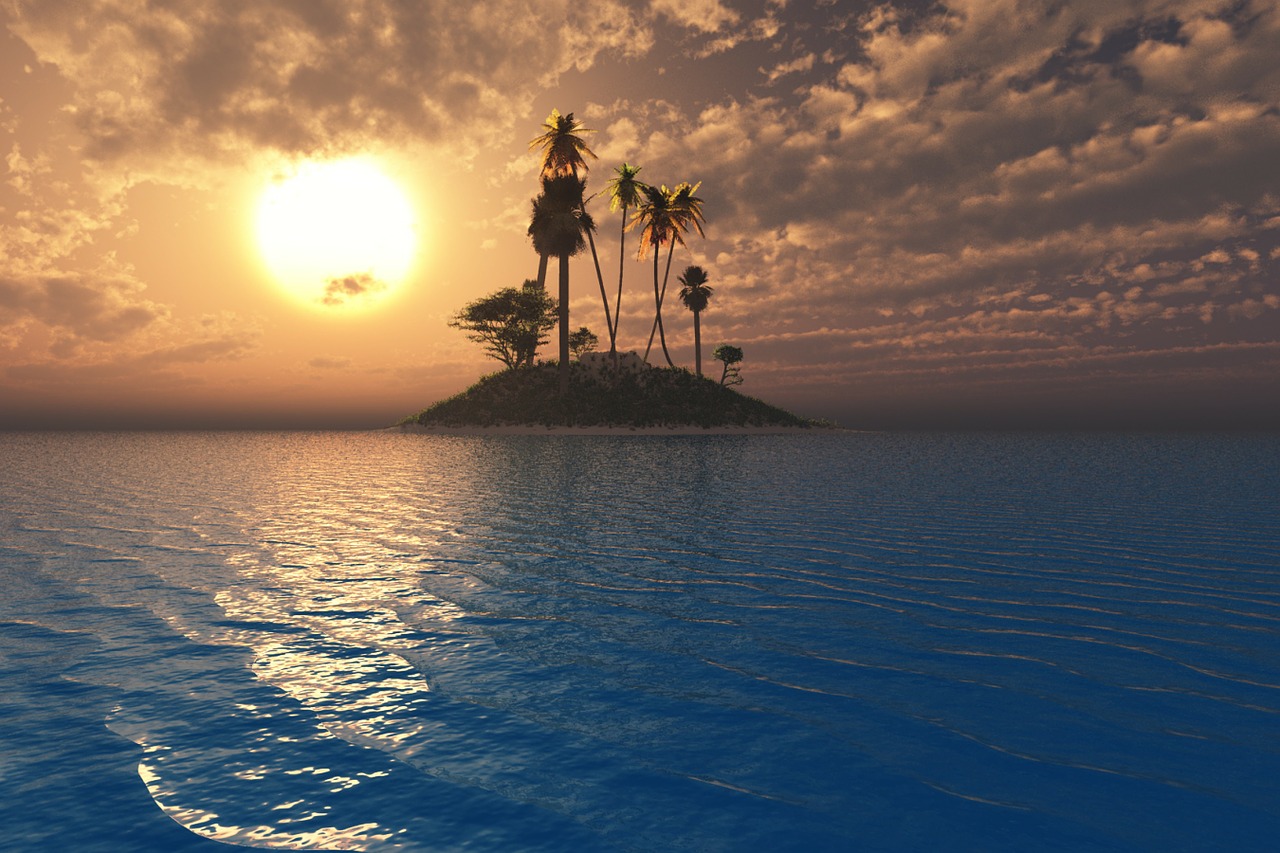 UsedomUznam

WollinWolin

RügenRugia
15
13
3
12
10
8
End
11
6
5
4
9
7
14
2
1
Fot. Pixabay.com
Welche zwei deutschen Städte haben im Sommer die meisten Sonnentage? 
Które dwa niemieckie miasta mają w lecie najwięcej słonecznych dni ?
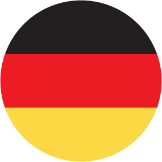 94
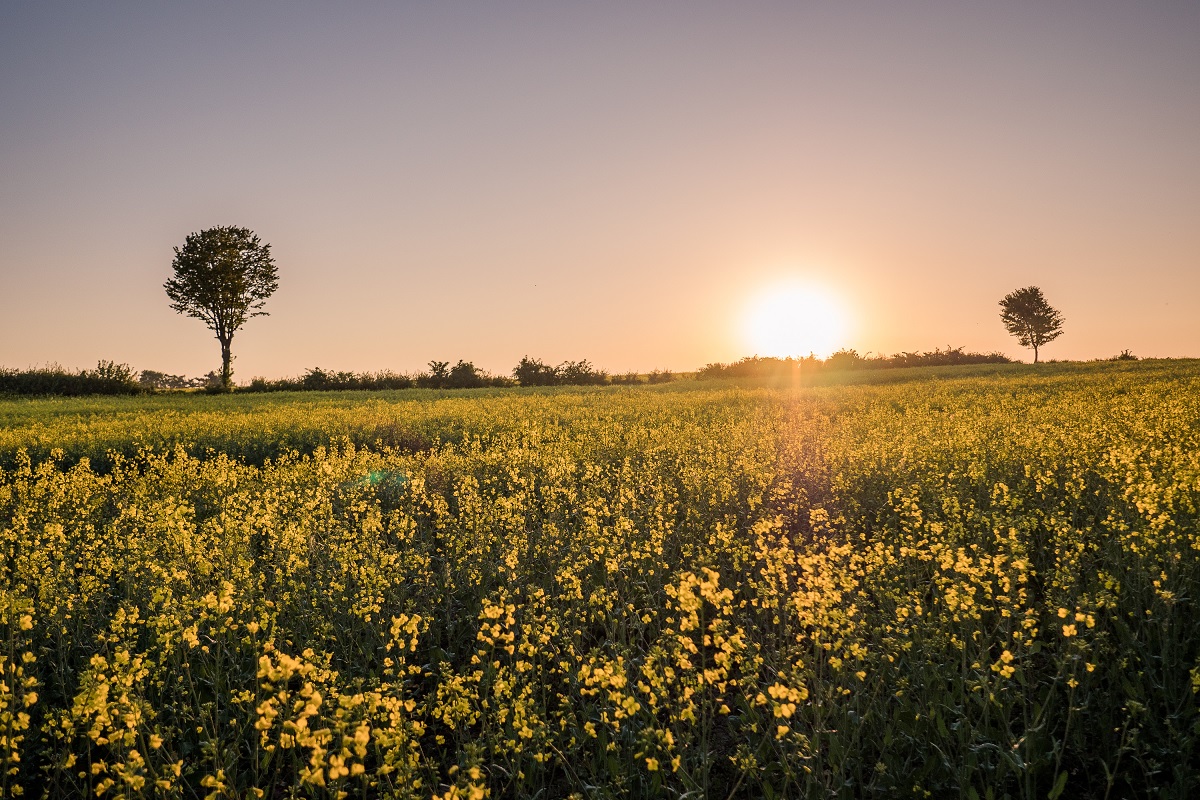 Fot. dam.germany.travel
a) Cottbus und Dresden      Chociebuż i Drezno

b) Hamburg und Bremen      Hamburg i Brema

c) München und Freiburg      Monachium i Fryburg
13
3
12
10
8
End
11
6
5
4
9
7
14
15
2
1
Wie heißt die offizielle Residenz des Bundespräsidenten ?Jak nazywa się oficjalna rezydencja prezydenta Republiki Federalnej Niemiec?
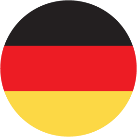 95
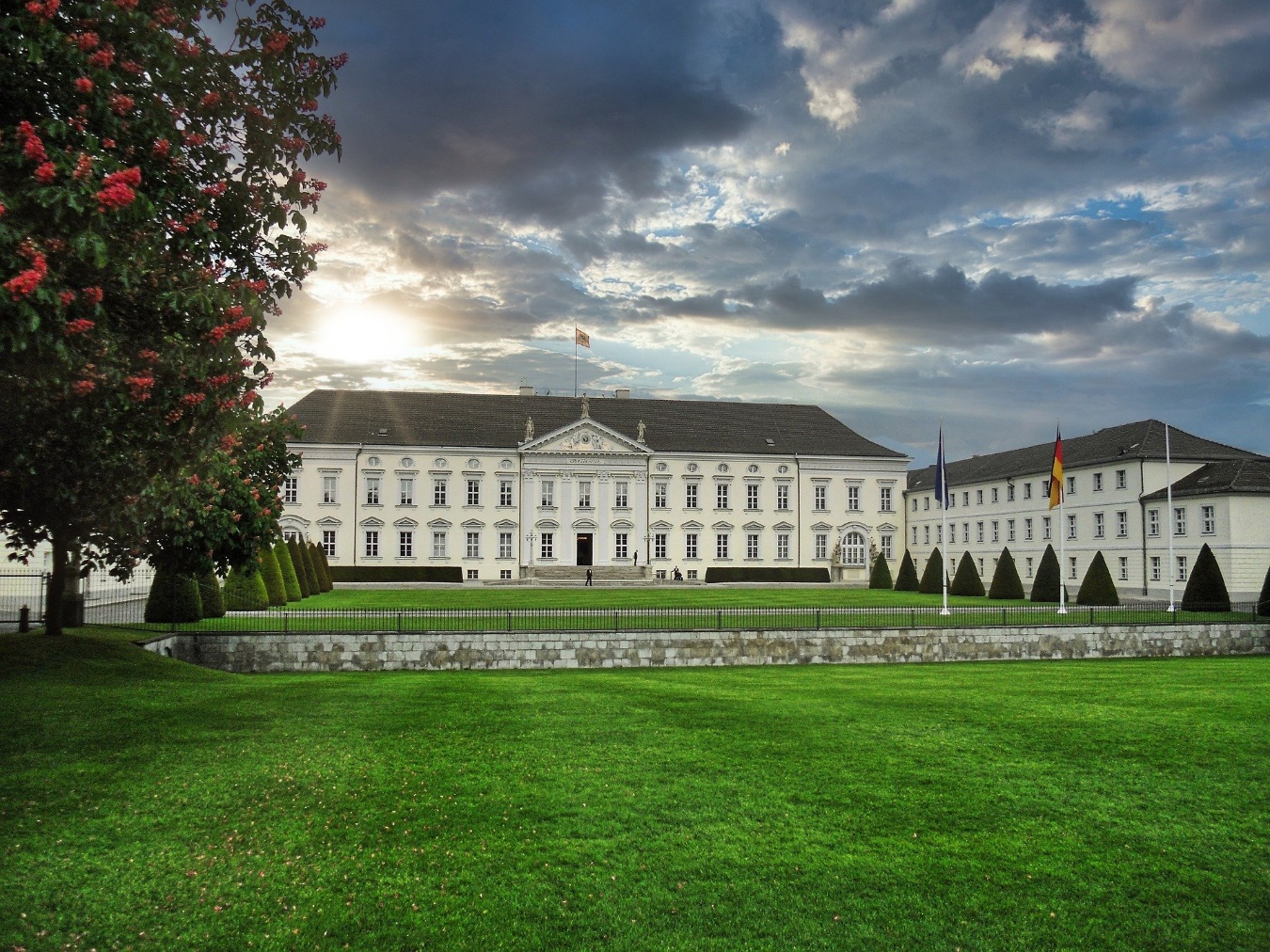 a) Schloss Cecilienhof     Pałac Cecilienhof

b) Schloss Belvedere      Pałac Belweder

c) Schloss Bellevue      Pałac Bellevue
15
13
3
12
10
8
End
11
6
5
4
9
7
14
2
1
Fot. Dr. Horst-Dieter Donat / pixabay.com
Was ist, gemessen an der Zuschauerzahl, der erfolgreichste deutsche Film aller Zeiten? Który niemiecki film jest najpopularniejszym filmem wszechczasów pod względem liczby widzów?
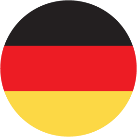 96
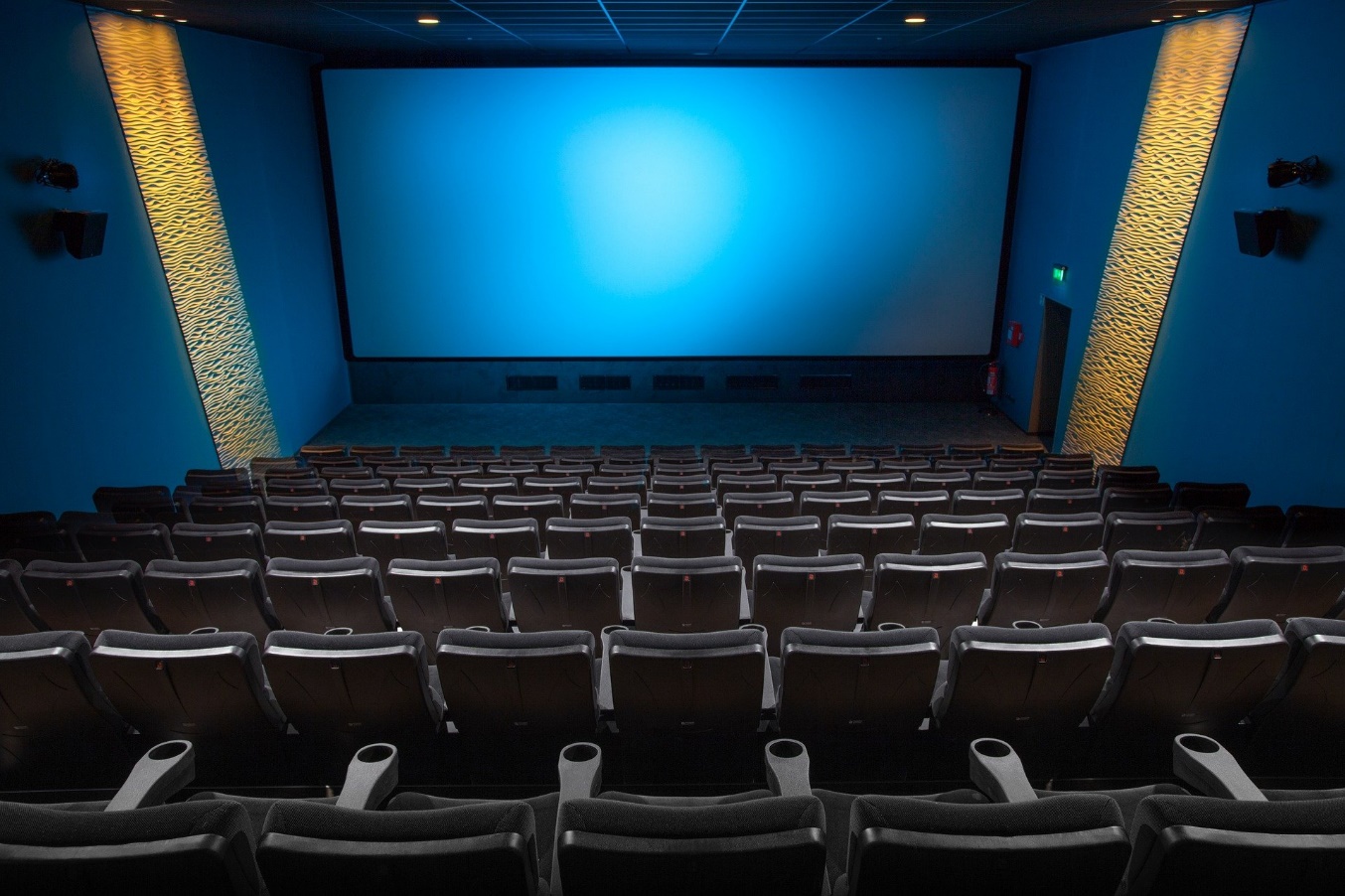 a) die Westernkomödie „Der Schuh des     Manitu” (2001) / parodia filmów o     Dzikim Zachodzie „But Manitu” (2001)

b) der Thriller „Das Parfum – Die Geschichte    eines Mörders“ (2006)  
    thriller „Pachnidło“ (2006)

c) die Komödie „(T)Raumschiff Surprise –     Periode 1“ (2004) / komedia „Gwiezdne    jaja: Część I – Zemsta światów“ (2004)
15
13
3
12
10
8
End
11
6
5
4
9
7
14
2
1
Fot. Alfred Derks / pixabay.com
Welche Stadt in Deutschland hat höchste Mieten? Jakie miasto ma najwyższe czynsze najmu mieszkań?
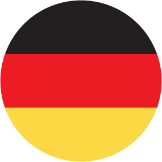 97
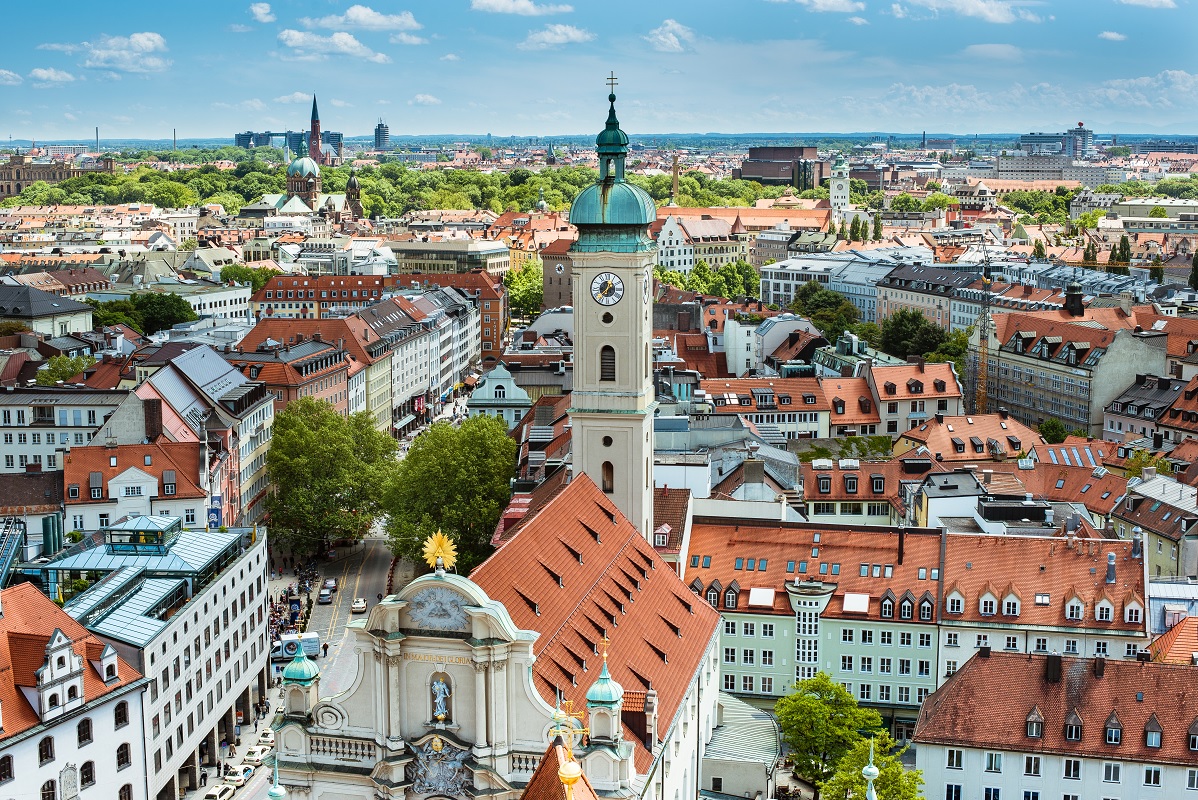 Fot. dam.germany.travel
a) Berlin

b) Hamburg

c) München     Monachium
13
3
12
10
8
End
11
6
5
4
9
7
14
15
2
1
Welche Erfindung kommt nicht aus Deutschland? Który z wynalazków nie pochodzi z Niemiec?
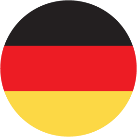 98
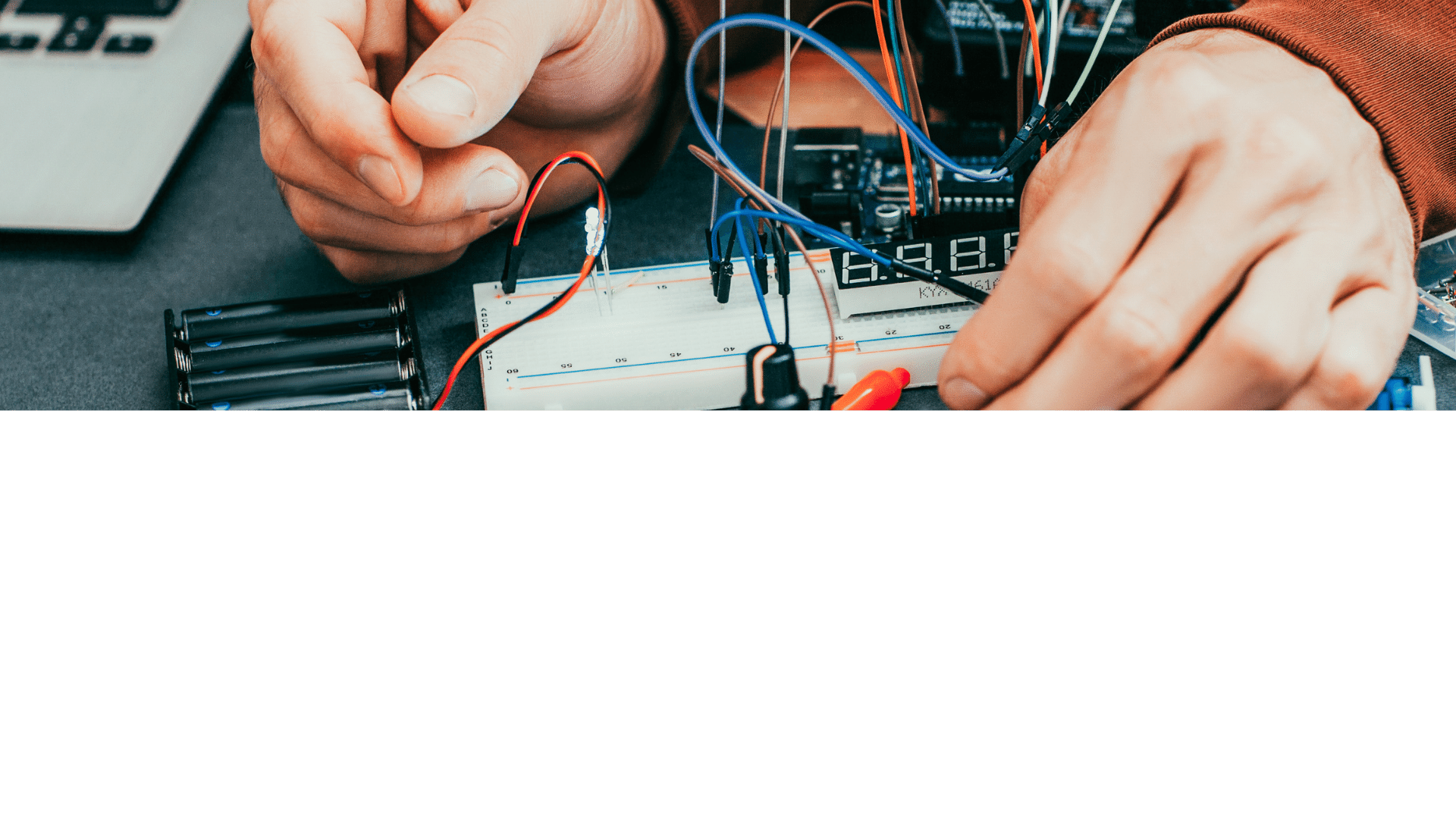 Fot. canva.com
Computer		b) Fahrrad	    c) Hochgeschwindigkeitszug 
        komputer		     rower	        ultraszybki pociąg
15
13
3
12
10
8
End
11
6
5
4
9
7
14
2
1
Mit welchem Staat hat Deutschland die längste Grenze?  Z jakim krajem Niemcy mają najdłuższą granicę lądową?
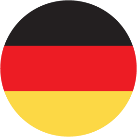 99
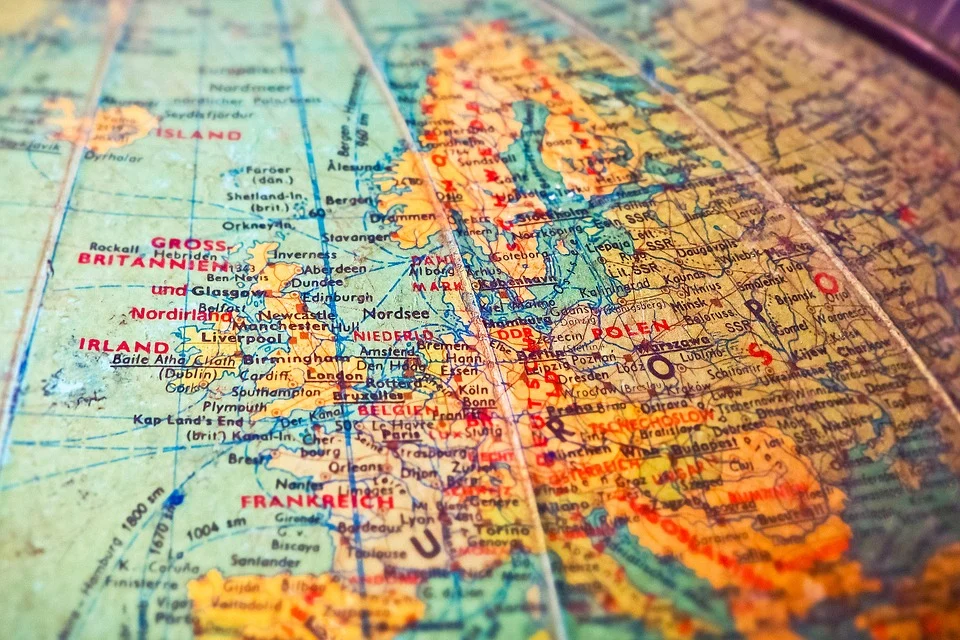 Fot. MichaelGaida/pixabay.com
ÖsterreichAustria
PolenPolska

TschechienCzechy
15
13
3
12
10
8
End
11
6
5
4
9
7
14
2
1
Fot. Alfred Derks / pixabay.com
Was sind die beliebtesten Städte für einen Karnevalbesuch? 
Które miasta są w karnawale najpopularniejsze wśród turystów?
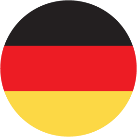 100
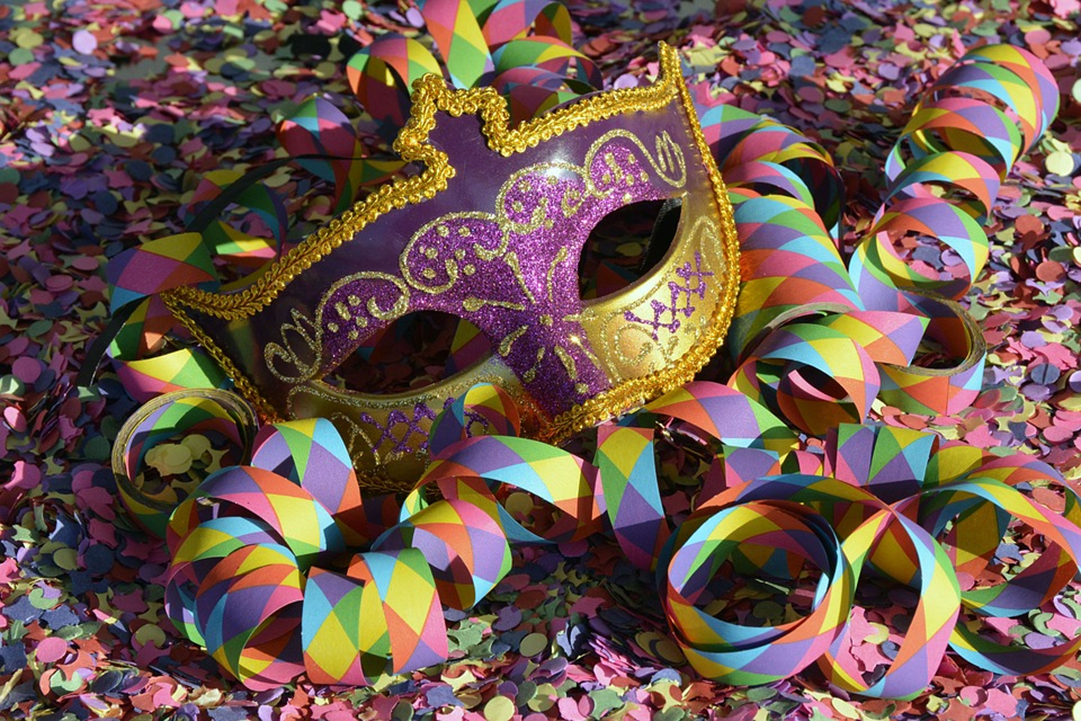 Fot. Anncapictures/pixaby.com
a) Berlin, Hamburg, München     Berlin, Hamburg, Monachium

b) Hamburg, Dresden, Mainz     Hamburg, Drezno, Moguncja

c) Mainz, Köln, Düsseldorf     Moguncja, Kolonia, Düsseldorf
15
13
3
12
10
8
End
11
6
5
4
9
7
14
2
1
Fot. Pixabay.com
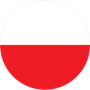 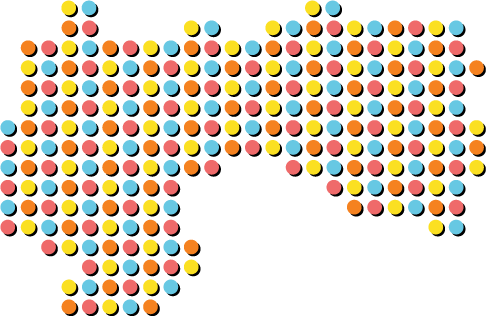 Fragen zu Polen – richtige Antworten 
Pytania dot. Polski – poprawne odpowiedzi
21.   b)
22.   c)
23.   c)
24.   a)
25.   c)
26.   b)
27.   c)
28.   a)
29.   a)
30.   b)
1.    a)
2.    b)
3.    c)
4.    c)
5.    b)
6.    c)
7.    b)
8.    b)
9.    b)
10.  c)
11.   c)
12.   c)
13.   b)
14.   c)
15.   b)
16.   b)
17.   b)
18.   a)
19.   b)
20.   c)
31.   c)
32.   b)
33.   c)
34.   a)
35.   b)
36.   a)
37.   b)
38.   a)
39.   c)
40.   c)
41.   c)
42.   a)
43.   b)
44.   b)
45.   a)
46.   c)
47.   a)
48.   a) 
49.   a) 
50.   c)
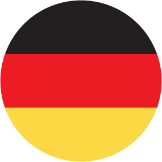 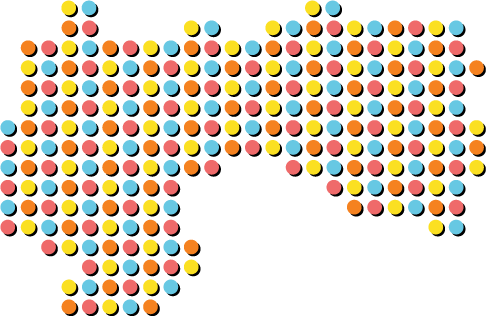 Fragen zu Deutschland – richtige Antworten 
Pytania dot. Niemiec – poprawne odpowiedzi
71.   c)
72.   c)
73.   c)
74.   a)
75.   c)
76.   c)
77.   c)
78.   b)
79.   c)
80.   c)
51.   b)
52.   a)
53.   c)
54.   a)
55.   c)
56.   a)
57.   a)
58.   c)
59.   a)
60.   b)
61.   b)
62.   a)
63.   c)
64.   a)
65.   c)
66.   c)
67.   c)
68.   b)
69.   c)
70.   b)
81.   b)
82.   a)
83.   c)
84.   c)
85.   c)
86.   a)
87.   c)
88.   b)
89.   a)
90.   a)
91.    a)
92.    a)
93.    a)
94.    c)
95.    c)
96.    a)
97.    c)
98.    c) 
99.    a) 
100.  c)